«Куйгорож в гостях                                               у гласных звуков»
Занятие в старшей 
логопедической группе 
для детей с ОНР.
Учитель-логопед: 
Ющишина 
Вера Владимировна
[Speaker Notes: У нас сегодня занятие в зале. Ребята, покажите, как вы удивились. 
В зале мы видим много взрослых. Покажите, как вы рады приходу гостей.      Молодцы!

- Я вас буду спрашивать, а вы отвечайте и показывайте:
Как живёте?  
Как сидите? 
Как идете?	 
Как бежите?   
Вдаль глядите? 
Обед ждете? 
Ночью спите? 
А шалите?  

Встали ровно, тихо сели.На меня все посмотрели. 
ноги вместе, спина прямаяРуки положите на стол. 
Работаем с зеркалами. 
 
Я буду рассказывать историю, а вы мне помогайте.]
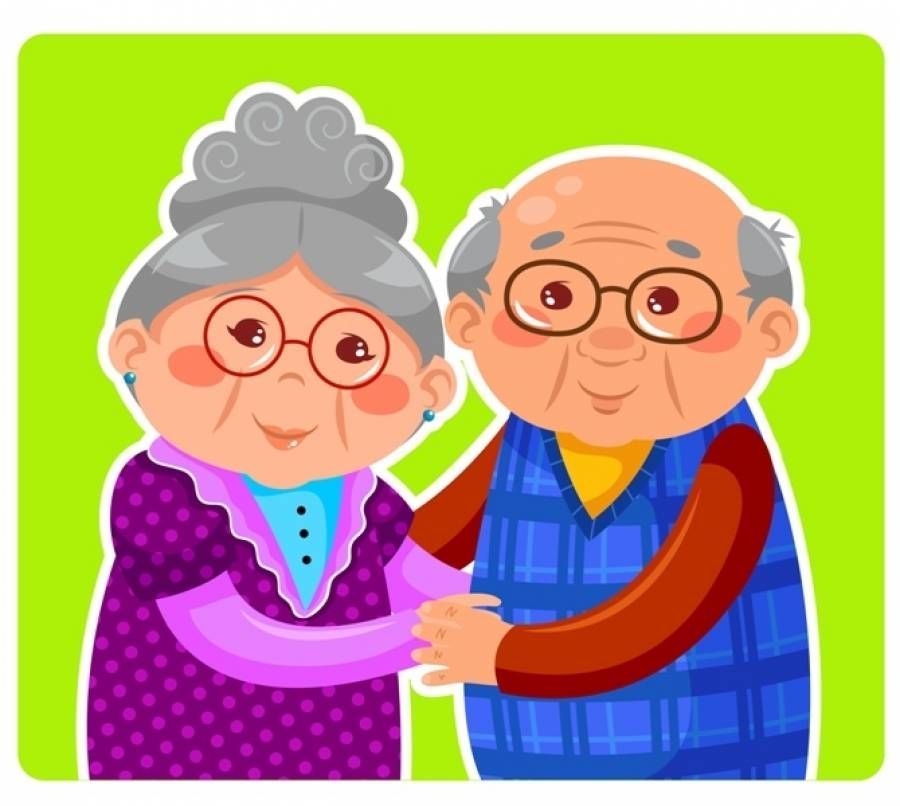 [Speaker Notes: В гости к дедушке и бабушке приехал Куйгорож.]
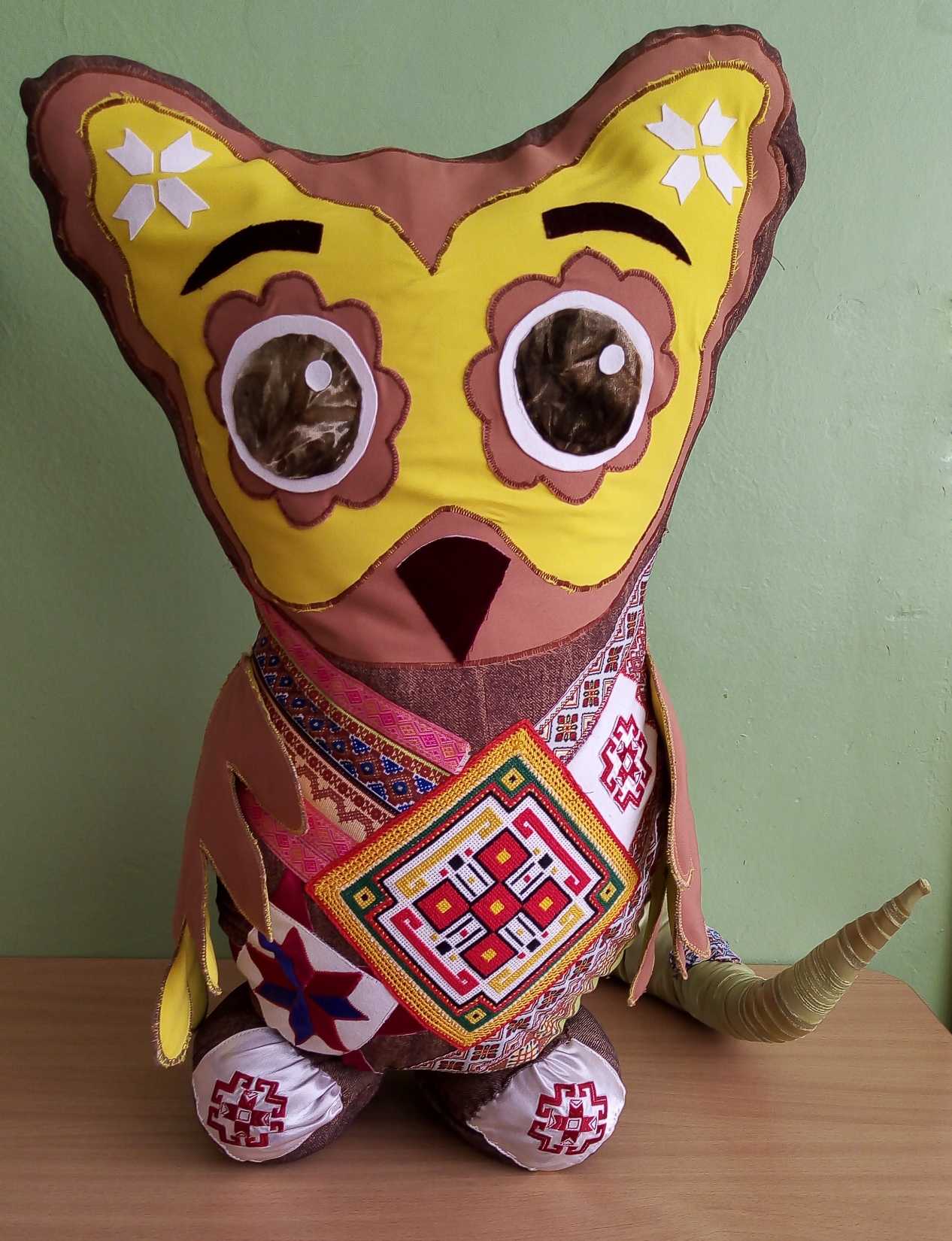 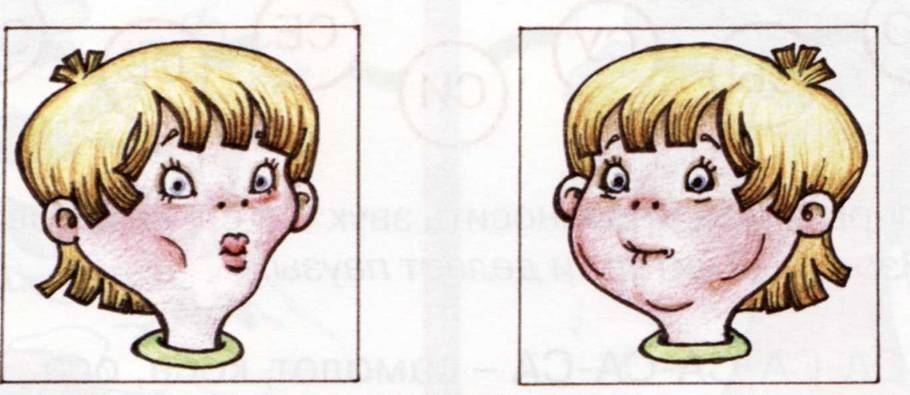 [Speaker Notes: Для дедушки он был толстый.]
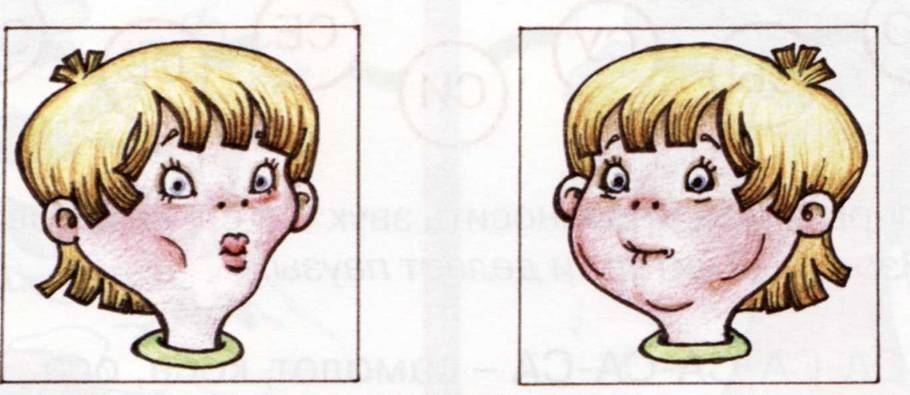 [Speaker Notes: А для бабушки худой.]
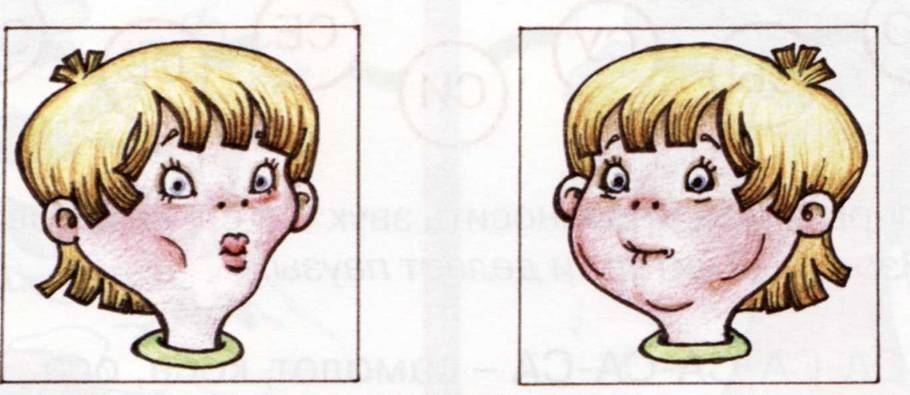 [Speaker Notes: Толстый - худой]
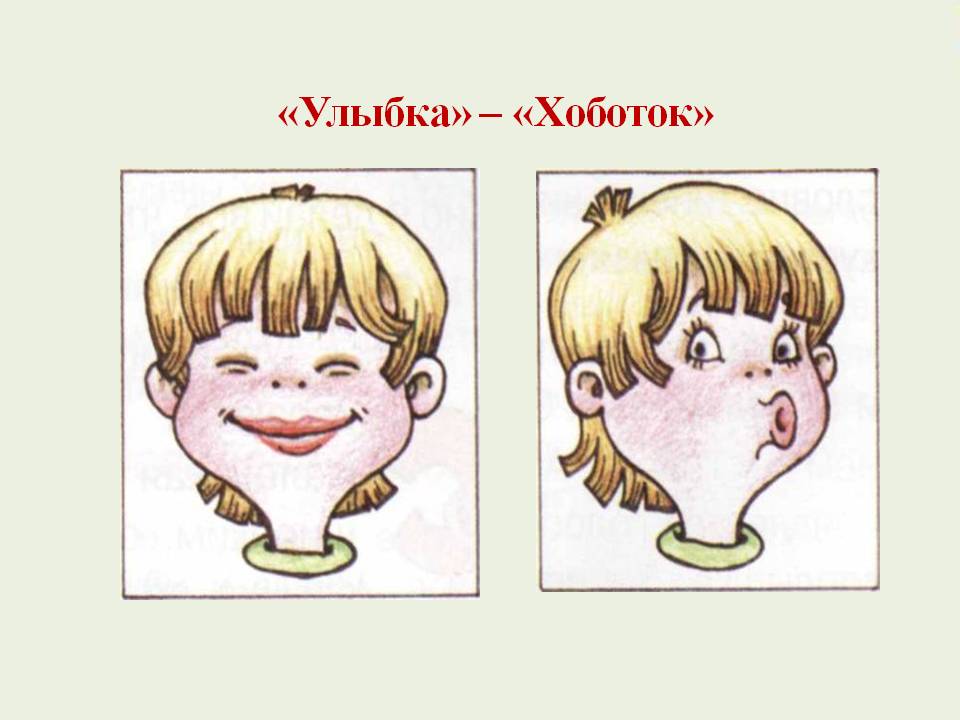 [Speaker Notes: Дедушка очень обрадовался.]
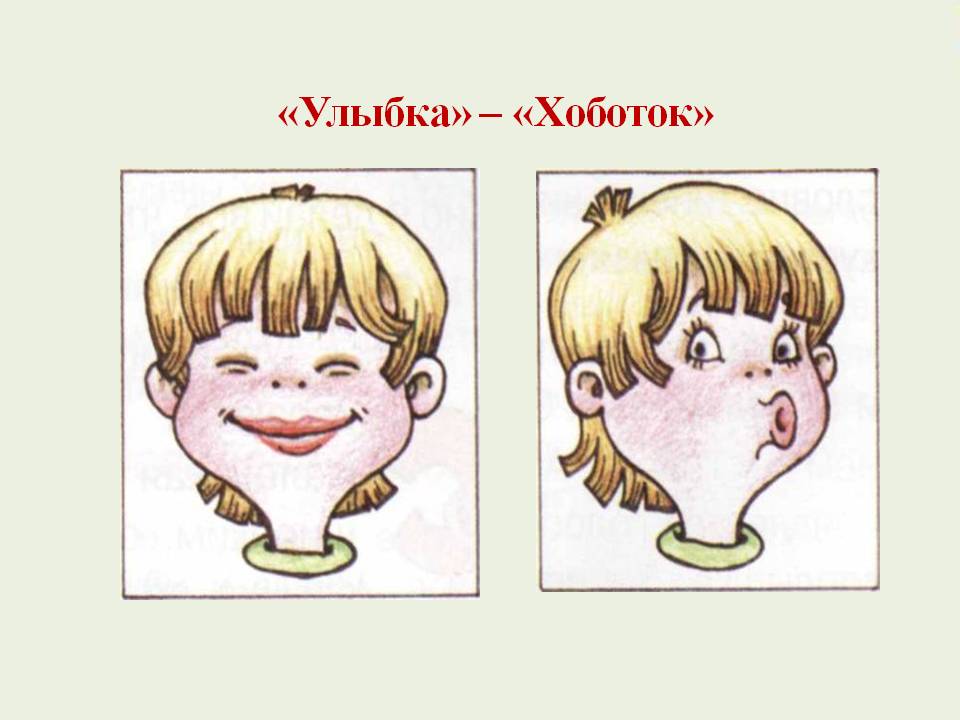 [Speaker Notes: А бабушка поцеловала его.]
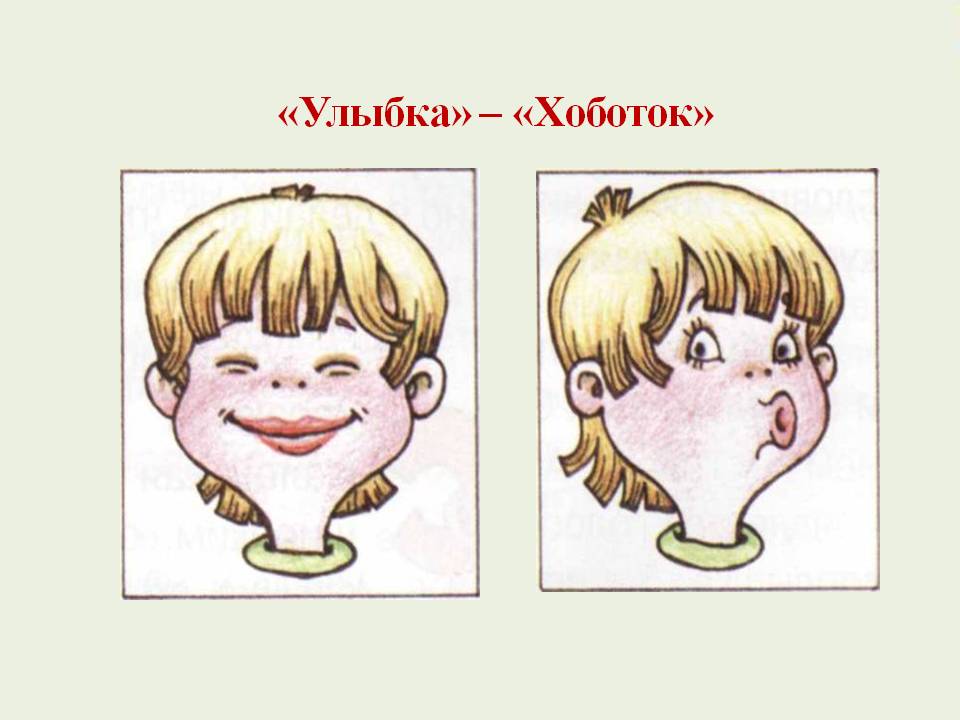 [Speaker Notes: Обрадовался - поцеловала]
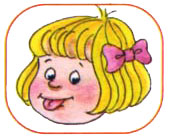 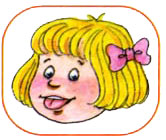 [Speaker Notes: Замесила бабушка тесто.]
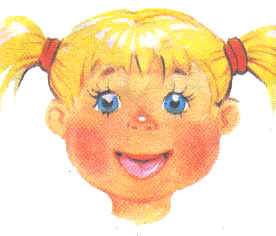 [Speaker Notes: Напекла блинов. Подуем на них, чтобы остыли.]
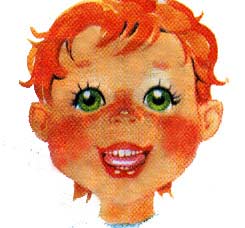 [Speaker Notes: Куйгорож их с аппетитом ел.]
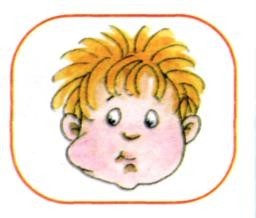 [Speaker Notes: Потом дедушка угостил его орешками.]
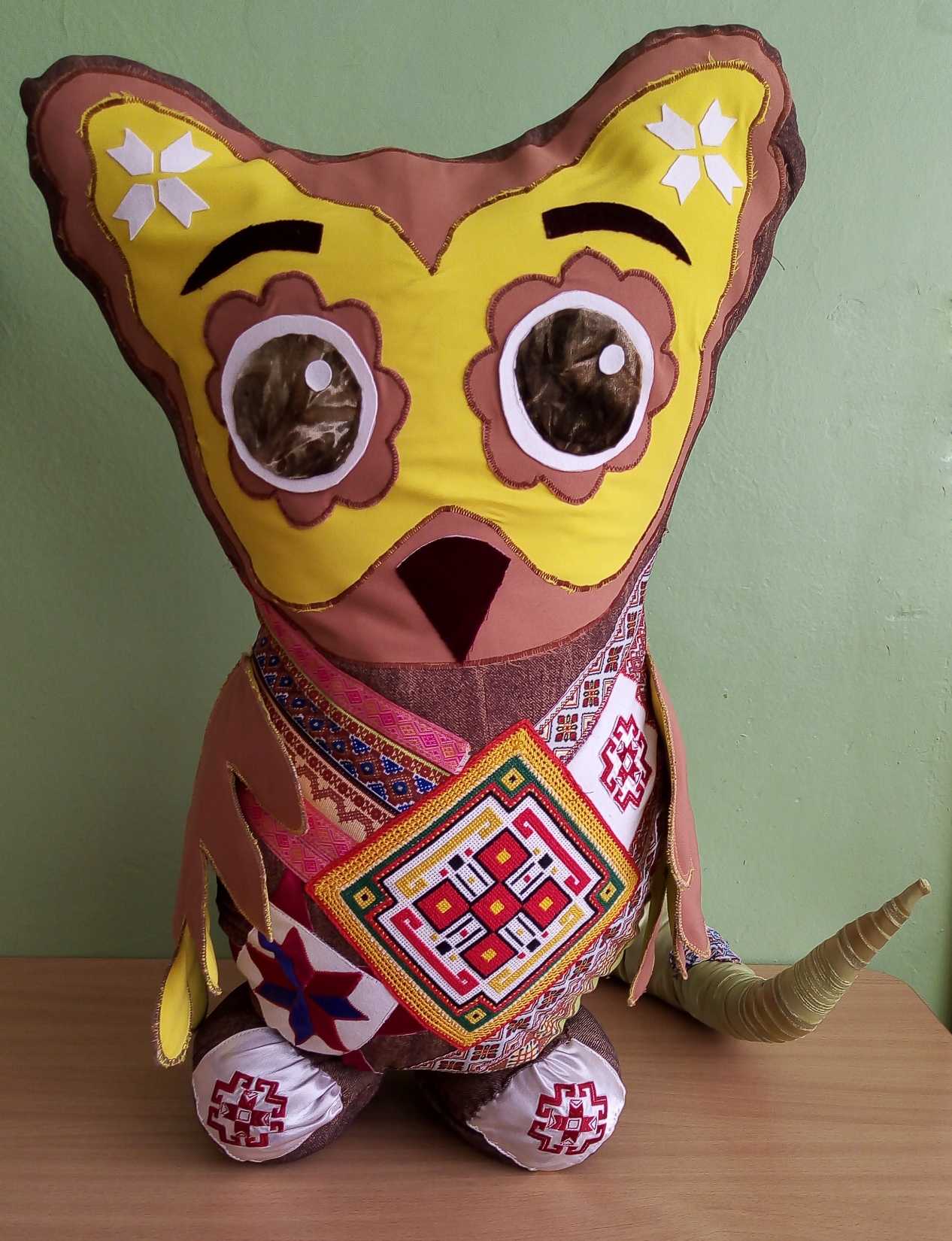 [Speaker Notes: Куйгорож вдохнул глубоко и с силой выдохнул. Хорошо у бабушки с дедушкой.]
[Speaker Notes: – А сегодня, Куйгорож пришел к нам в гости, чтобы освоить профессию логопеда.  Открывается игрушка Куйгорож
   

Куйгорож. - Здравствуйте, ребята, споем песенки гласных звуков. 
А - У - И - Э –Ы –О – 
(с движением)

Убрали зеркала.]
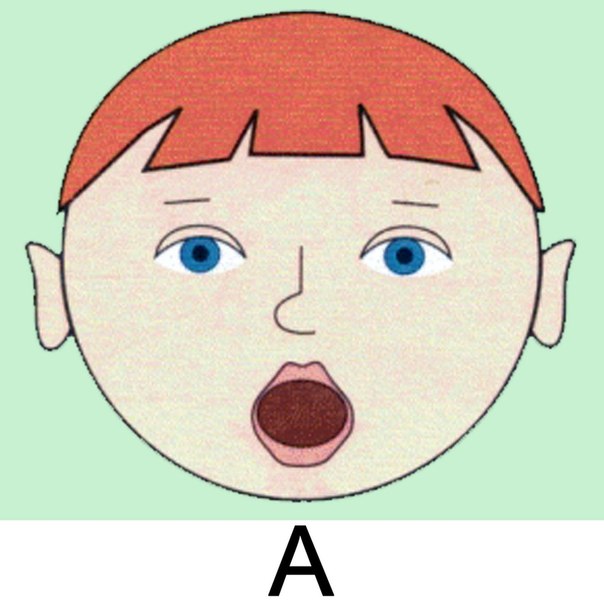 [Speaker Notes: Что вы видели в зеркале, когда пели звук А.

А – рот  широко открыт.]
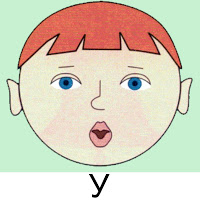 [Speaker Notes: Что вы видели в зеркале, когда пели звук  У

У - Губы тянутся вперед, трубочкой]
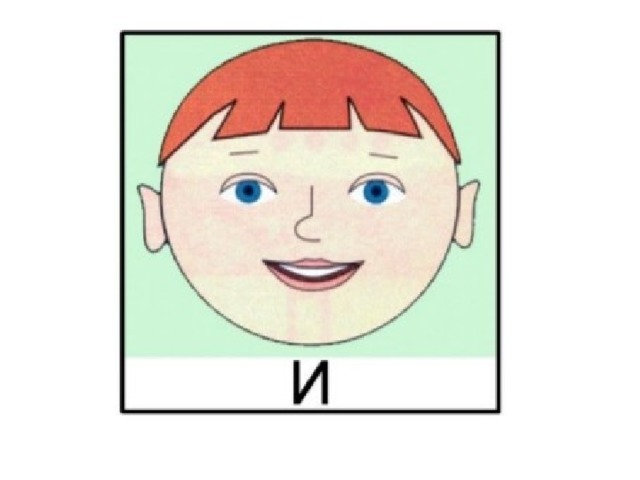 [Speaker Notes: Что вы видели в зеркале, когда пели звук И

И - Губы в улыбке.]
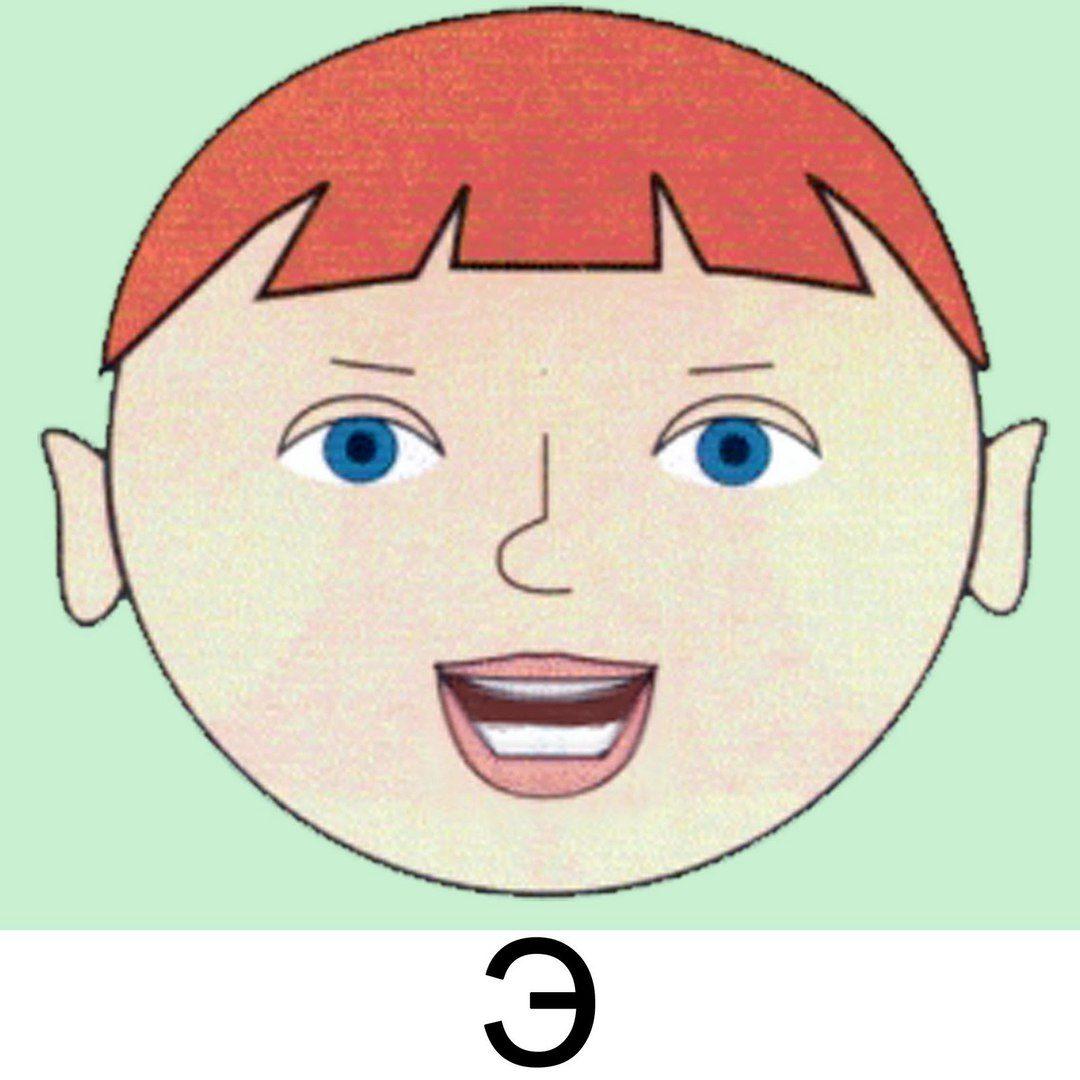 [Speaker Notes: Что вы видели в зеркале, когда пели звук Э

Э - губы смеются.]
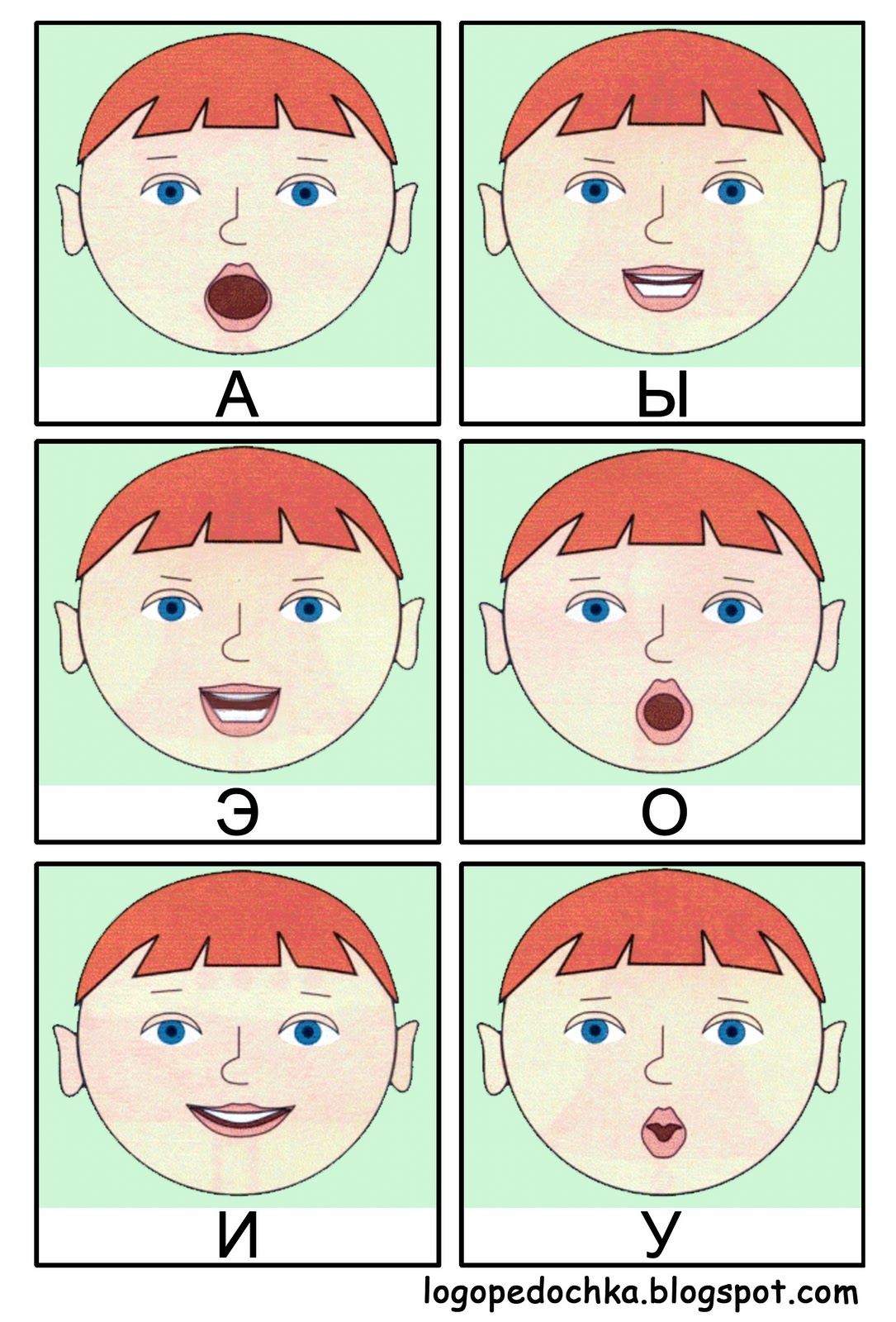 [Speaker Notes: Что вы видели в зеркале, когда пели звук Ы

Ы - Губы напрягаются.]
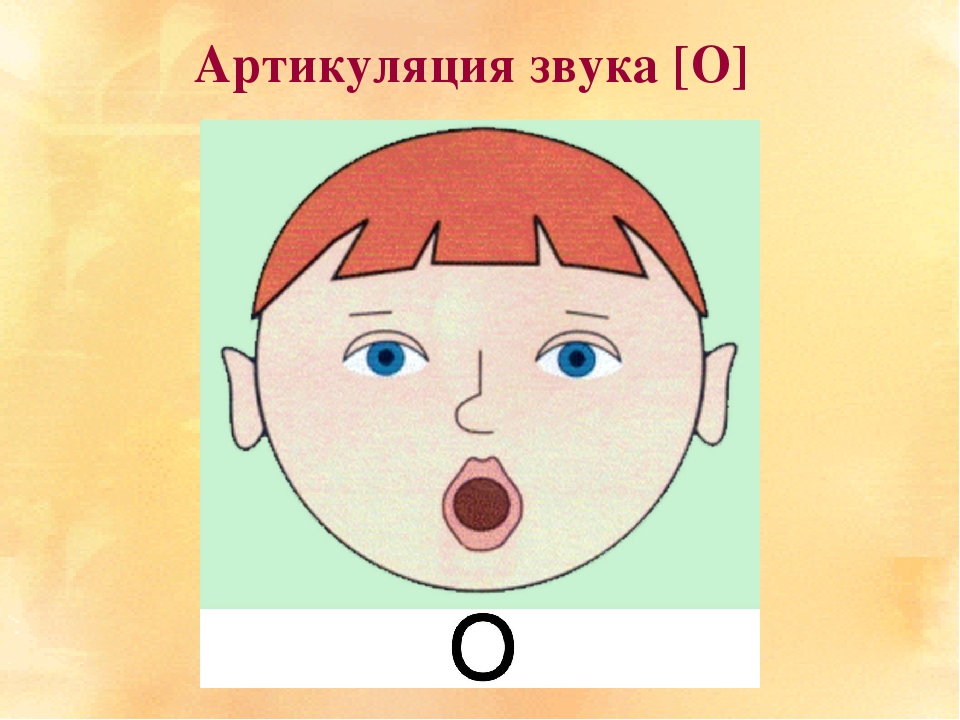 [Speaker Notes: Что вы видели в зеркале, когда пели звук О

О - Губы тянутся вперед, похожи на овал.

Правильно!]
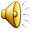 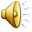 [Speaker Notes: Куйгорож - Сегодня я – логопед, а Вера Владимировна – мой помощник.  Повторим гласные звуки и вспомним гласные буквы. 

– Куйгорож, мы расскажем тебе, много интересного, что знаем о гласных звуках.

 – Дети, почему звуки А, У, И, Ы, Э, О называются гласными?]
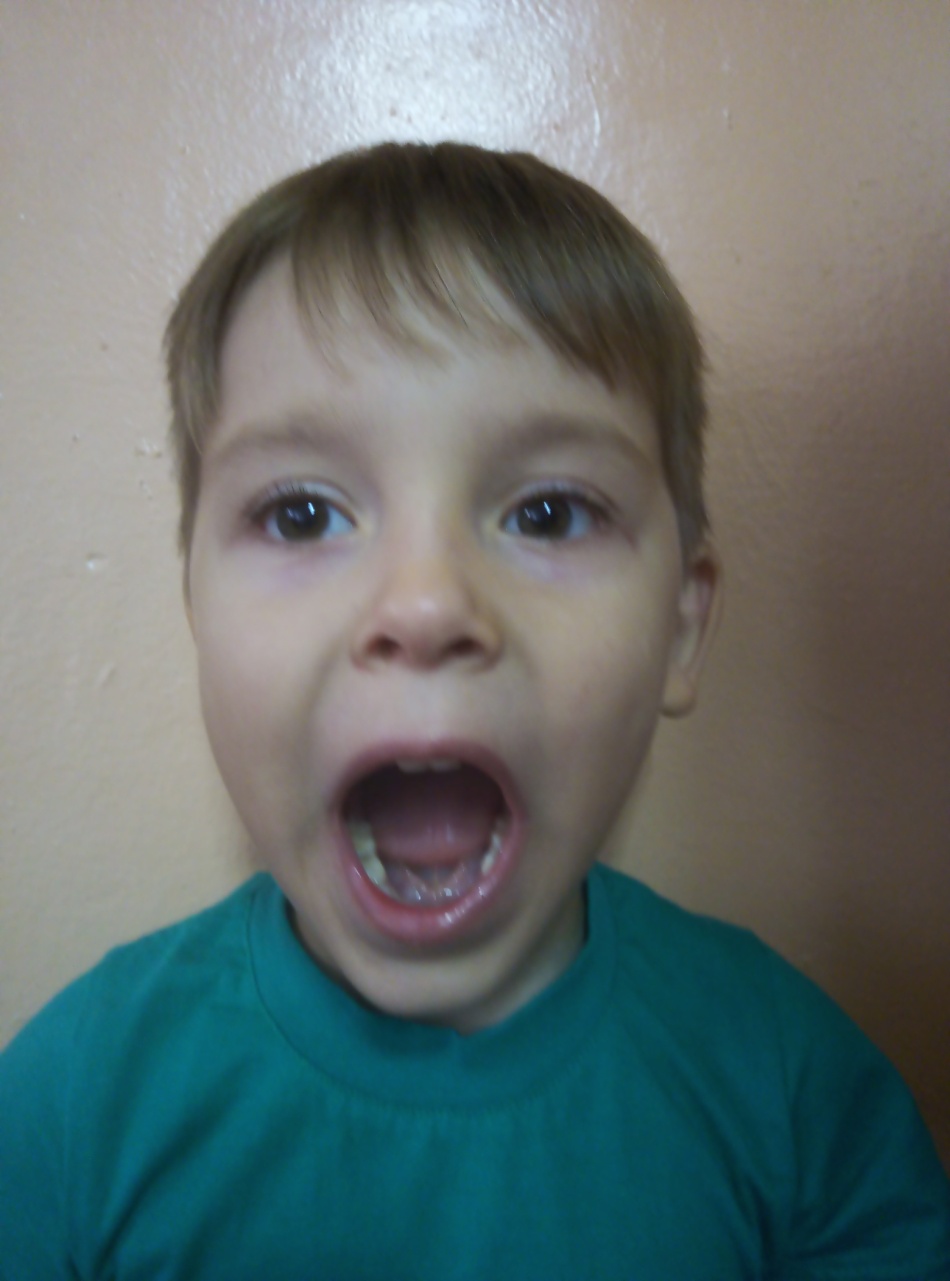 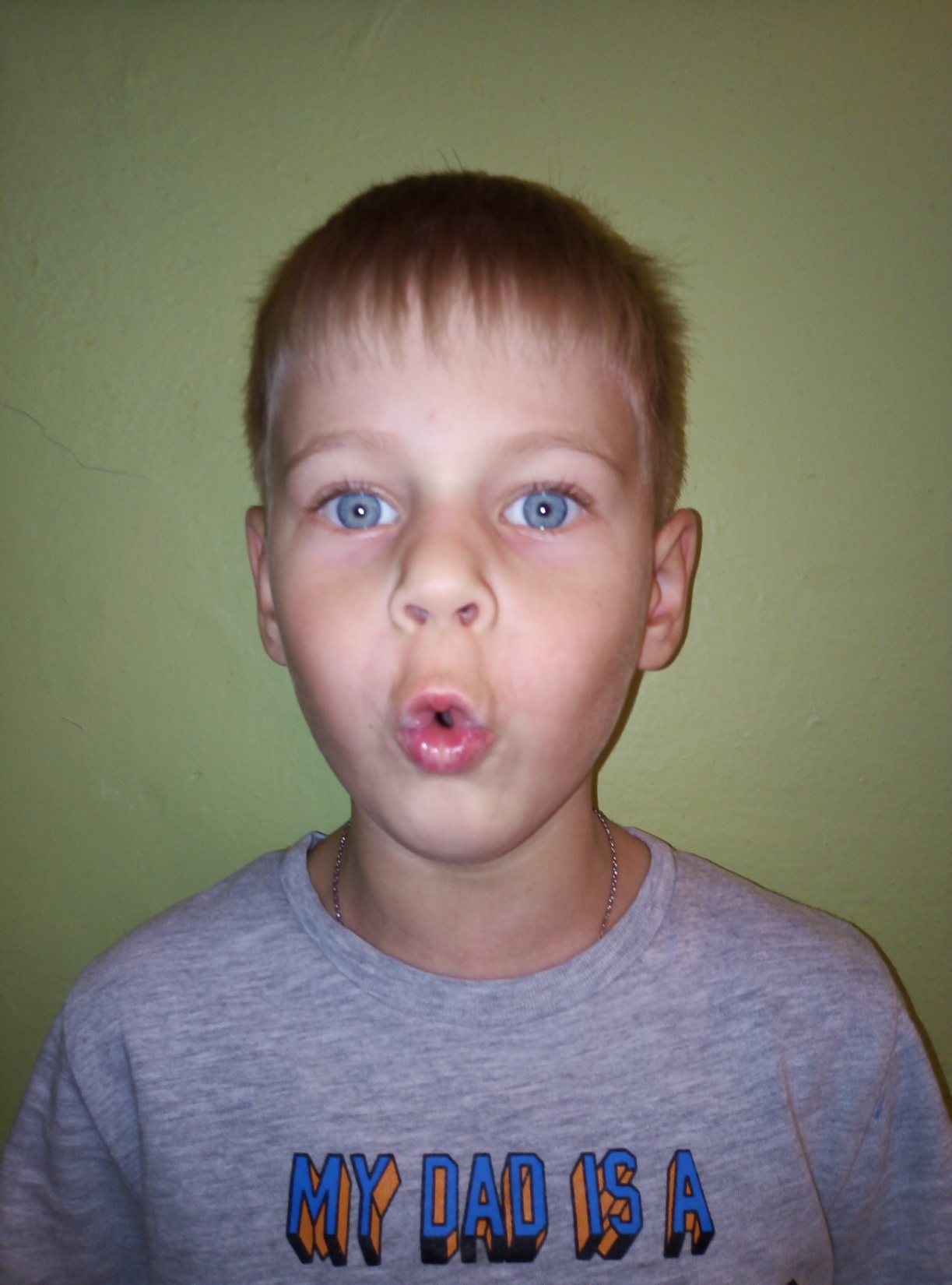 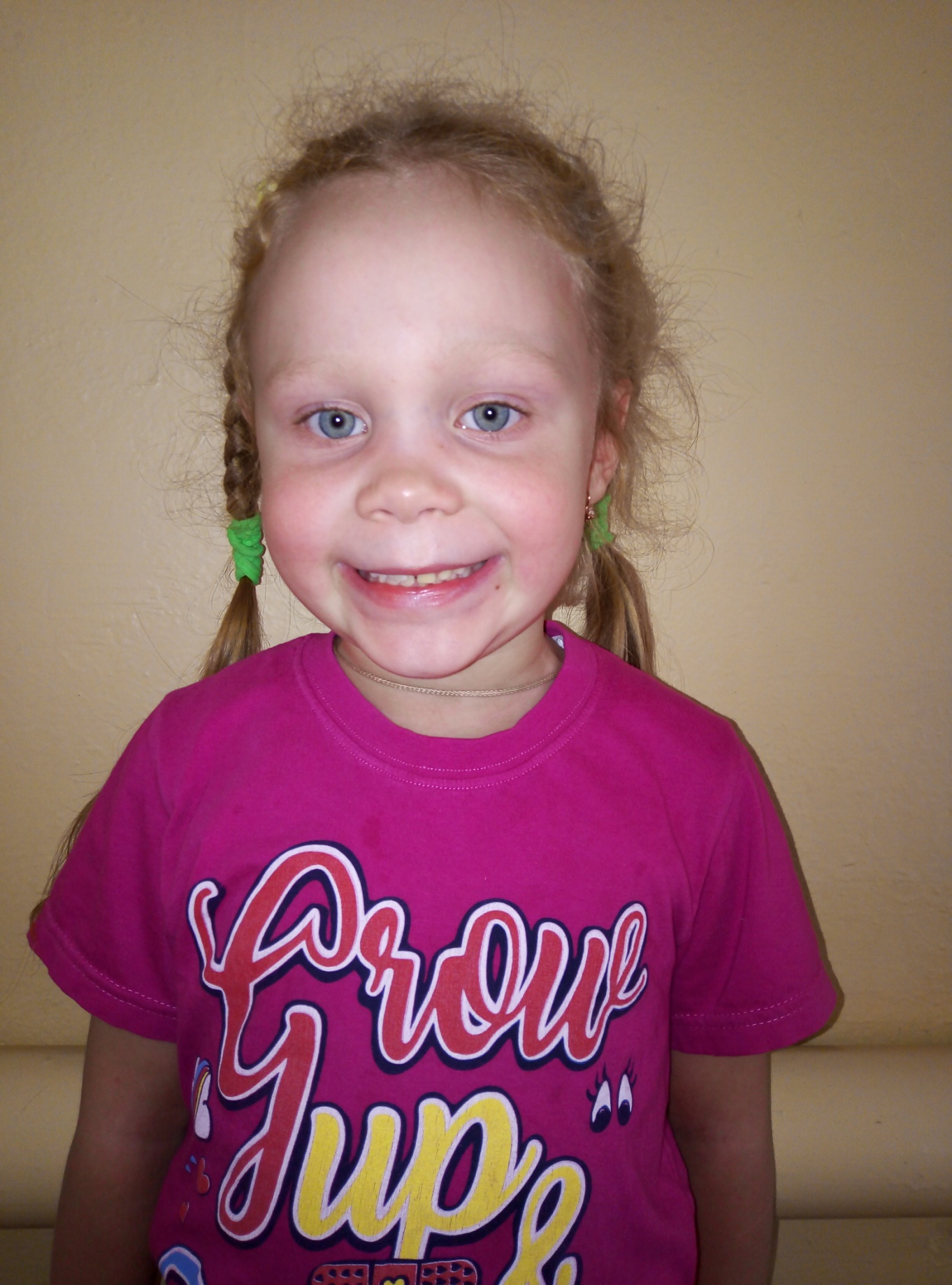 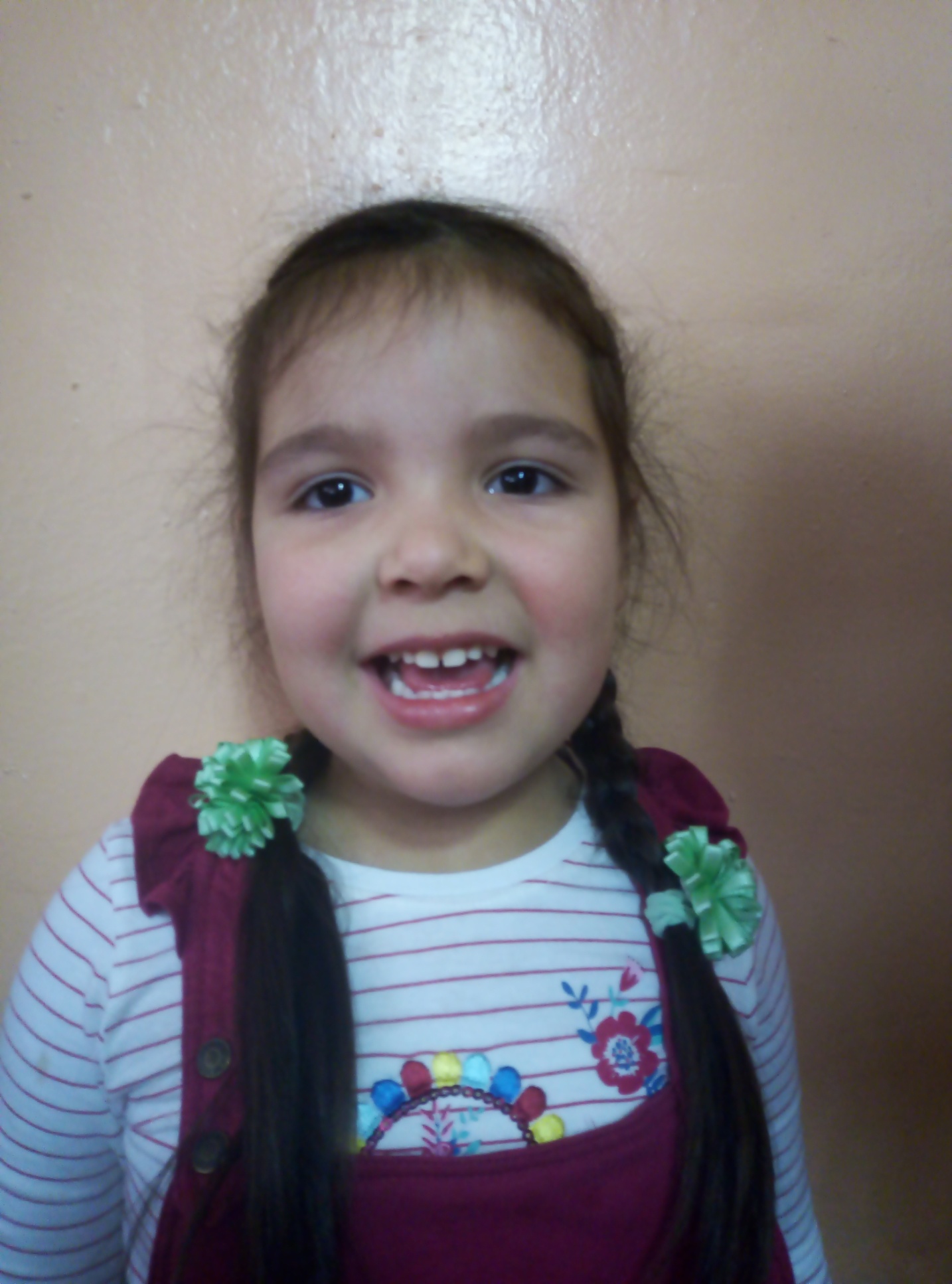 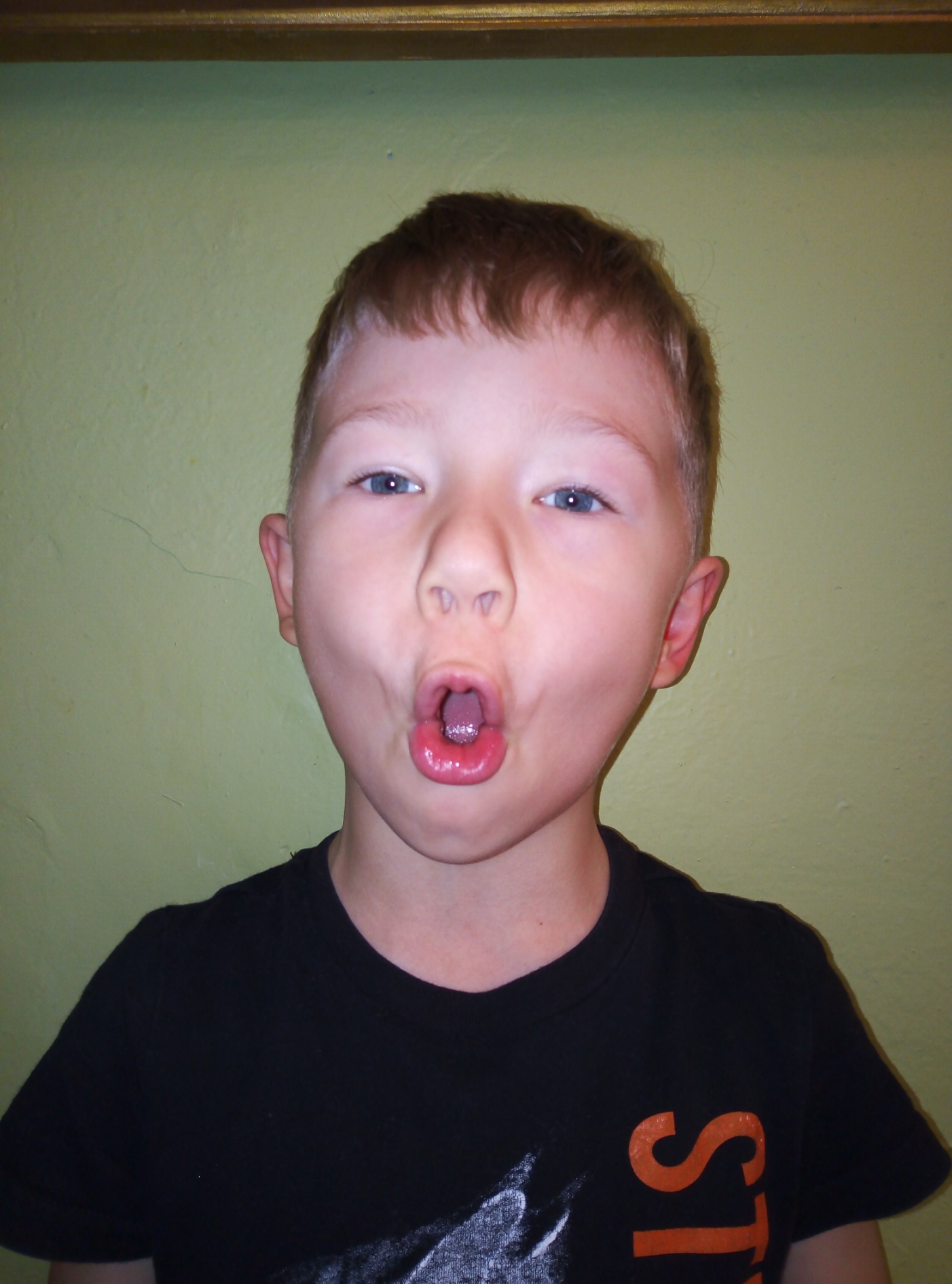 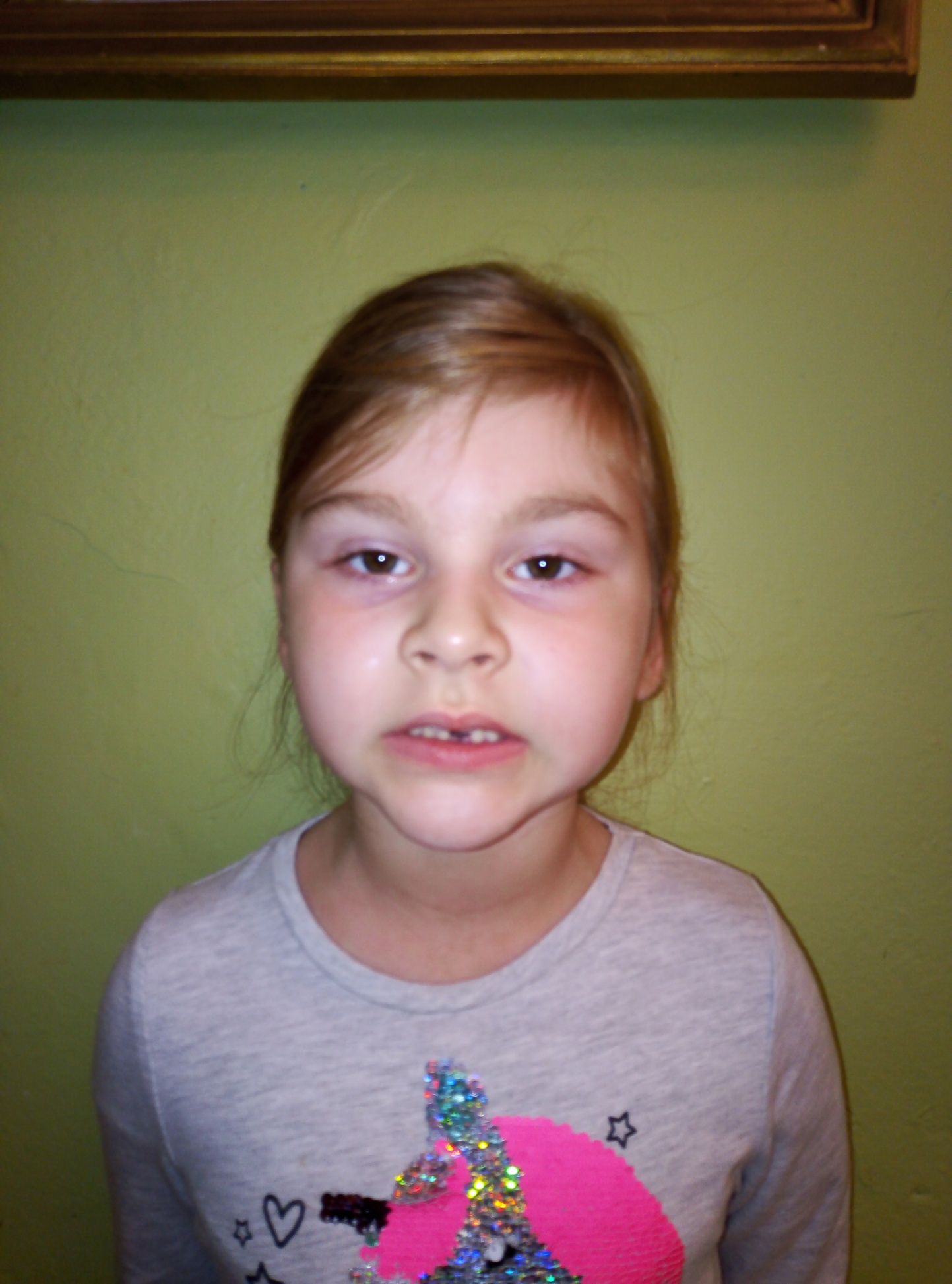 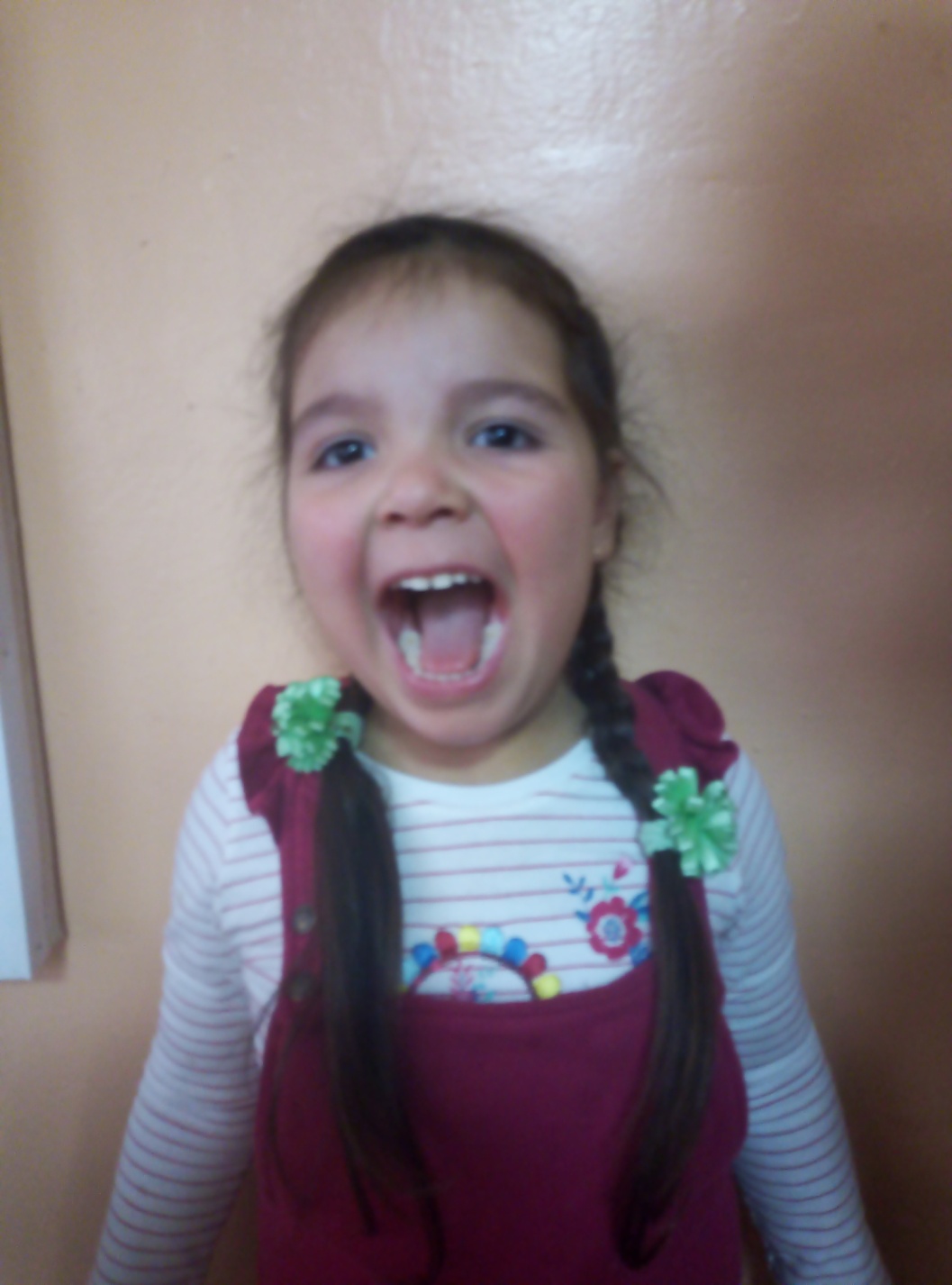 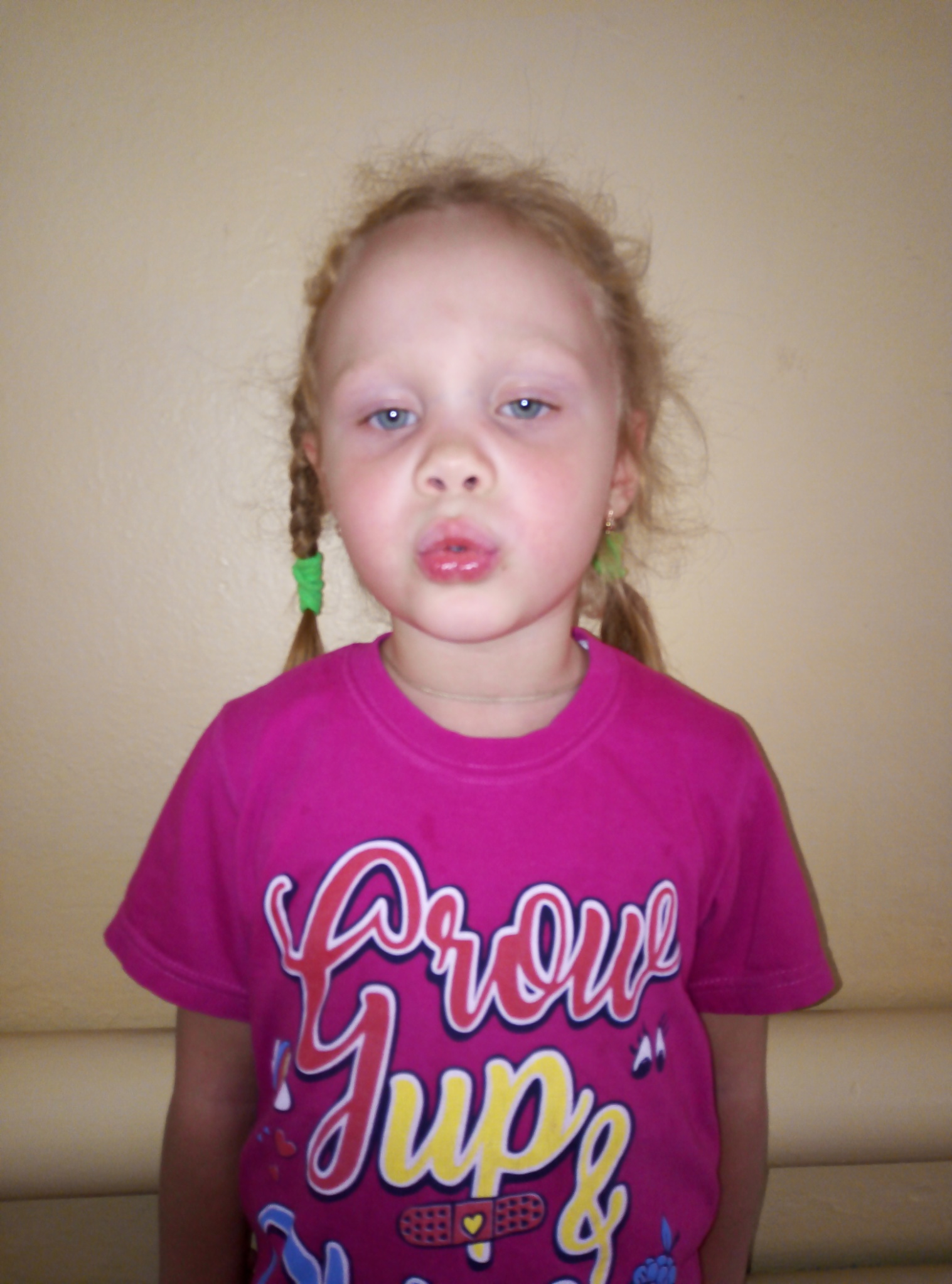 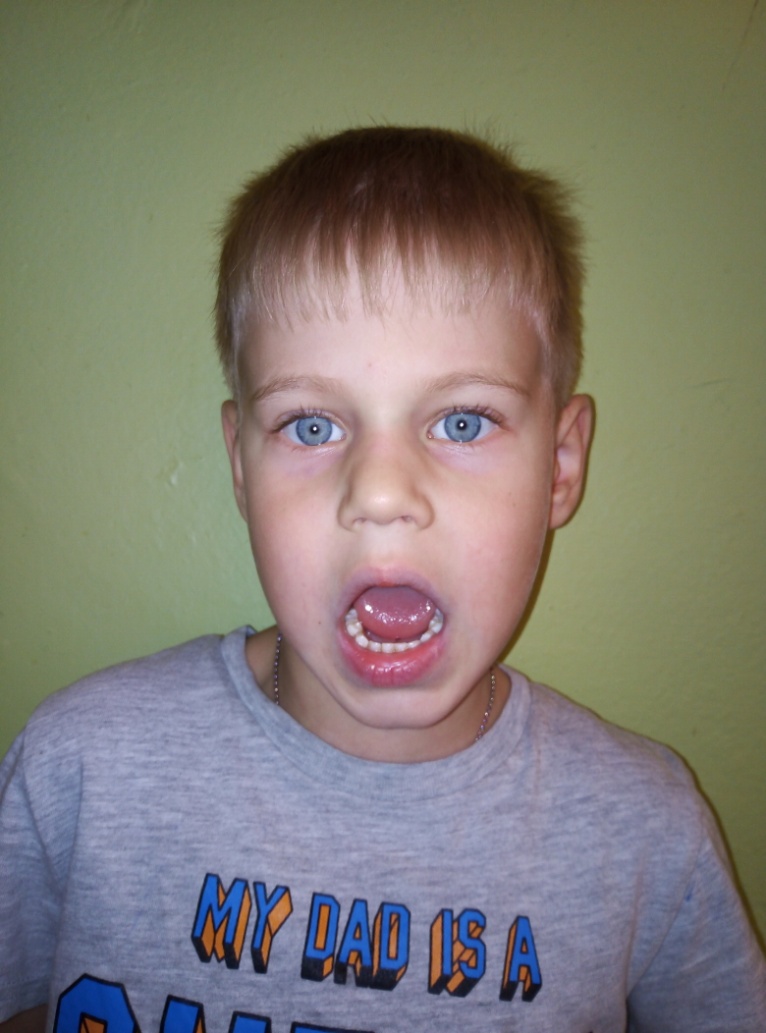 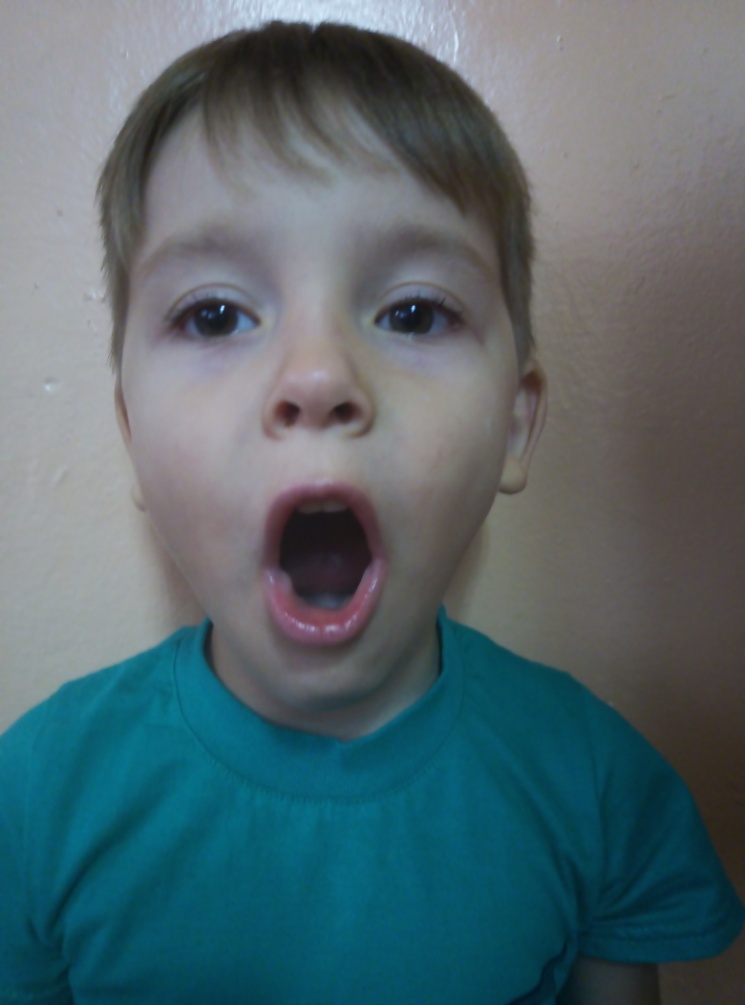 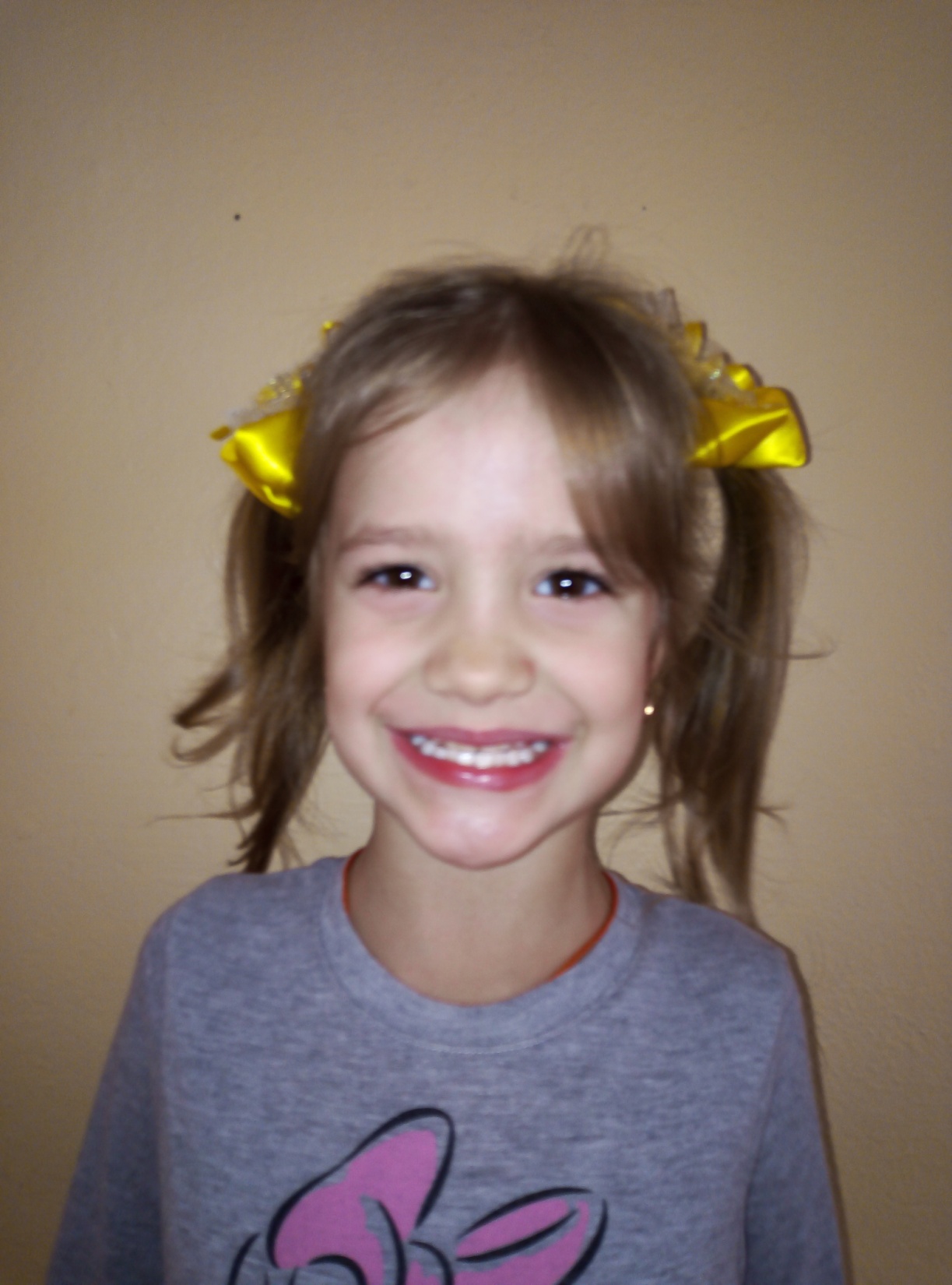 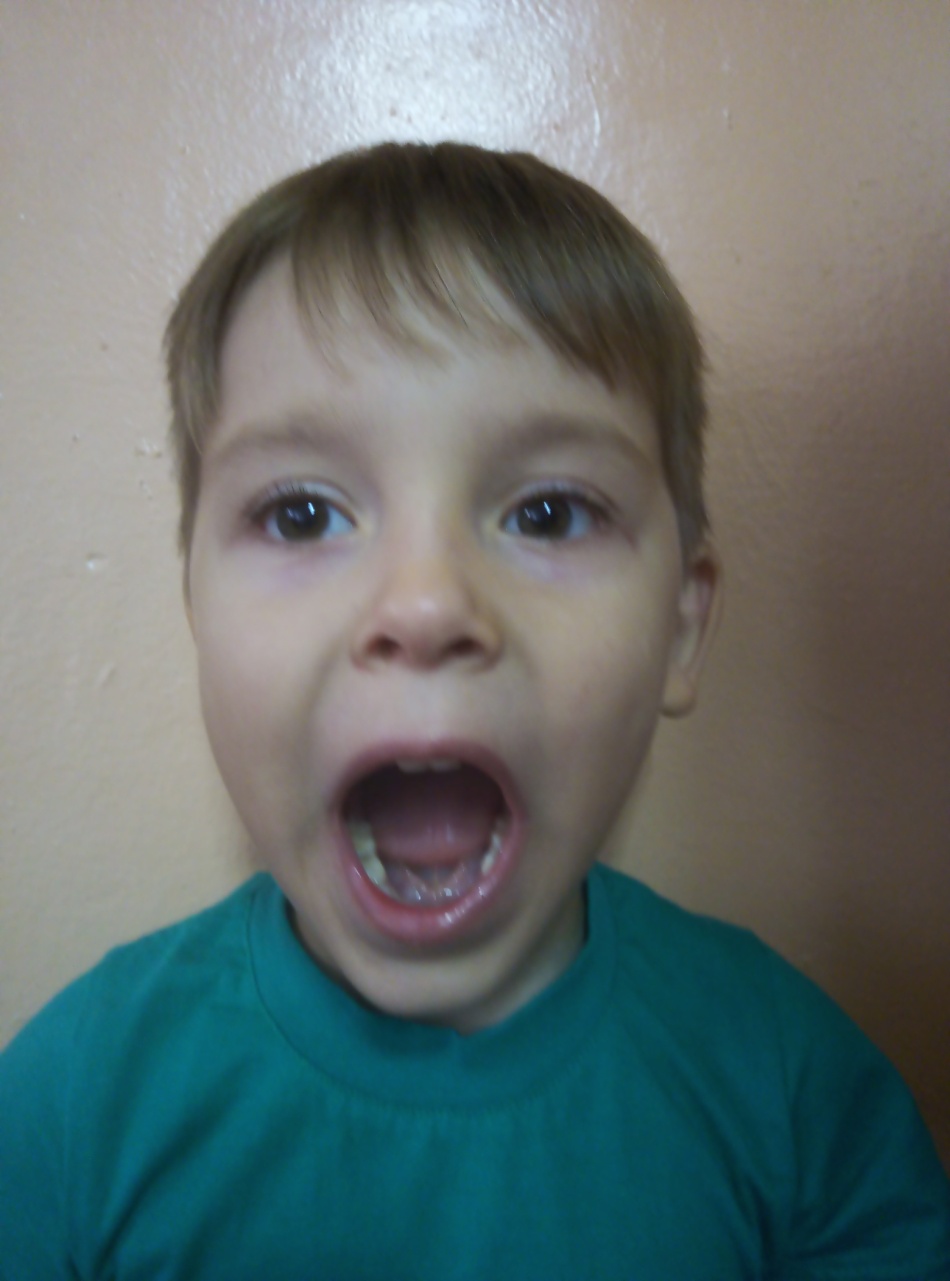 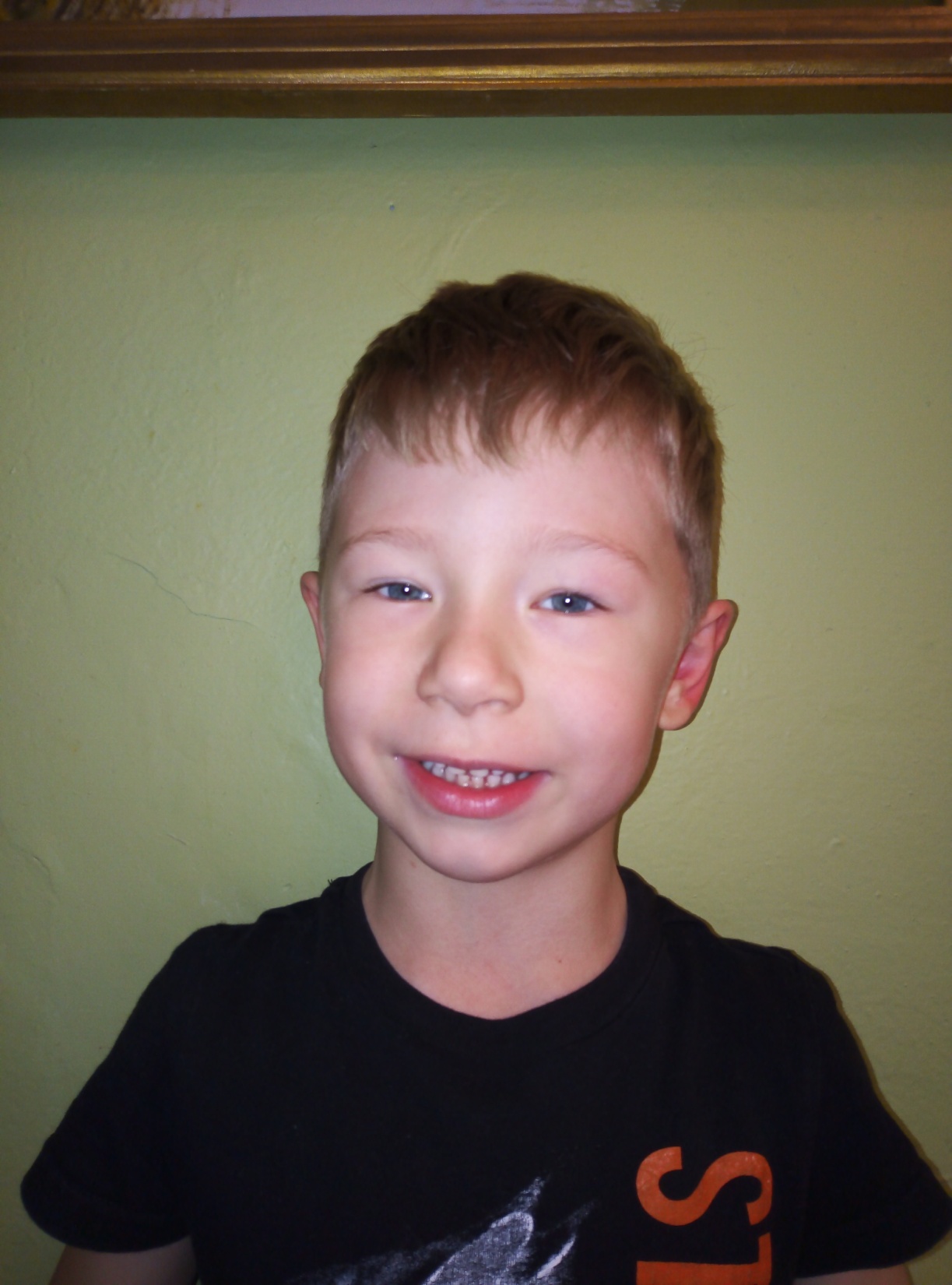 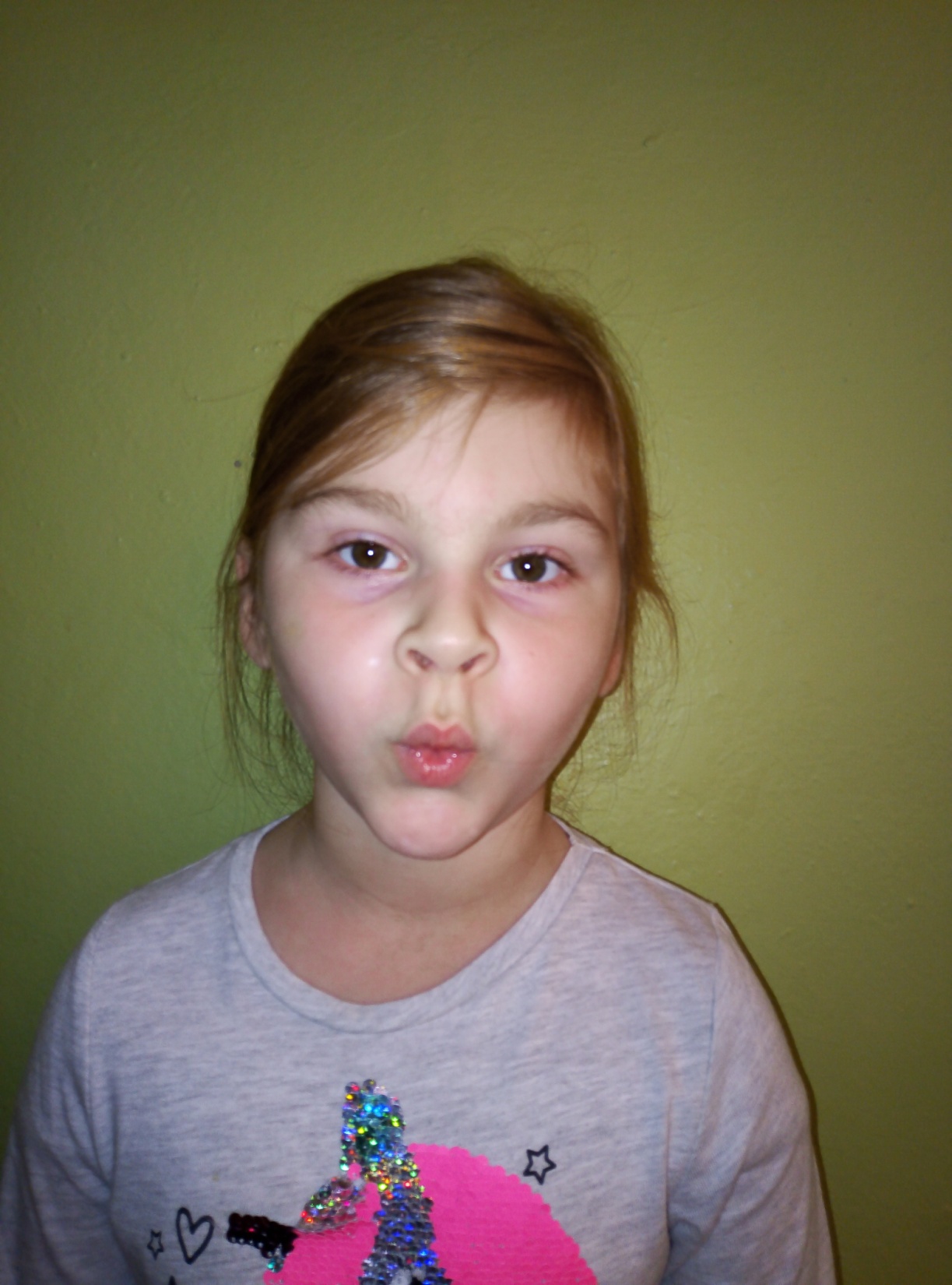 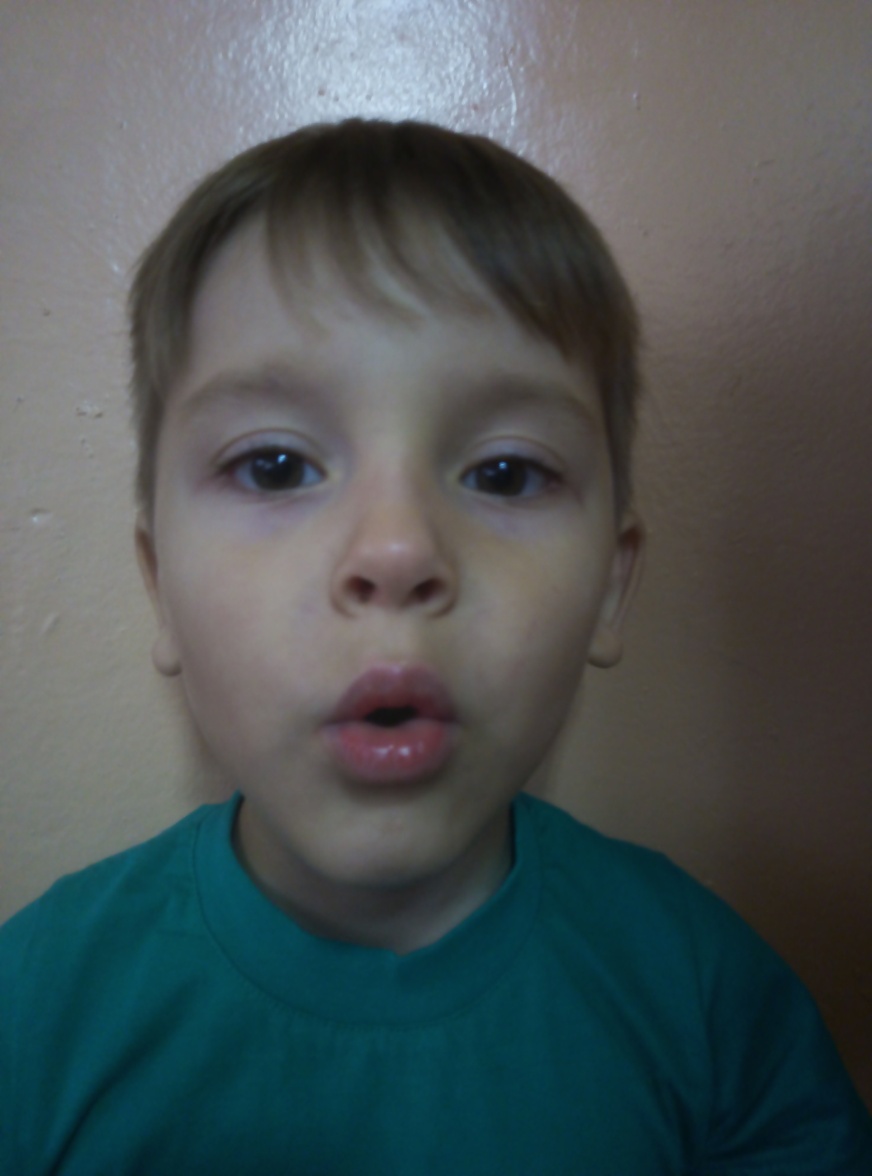 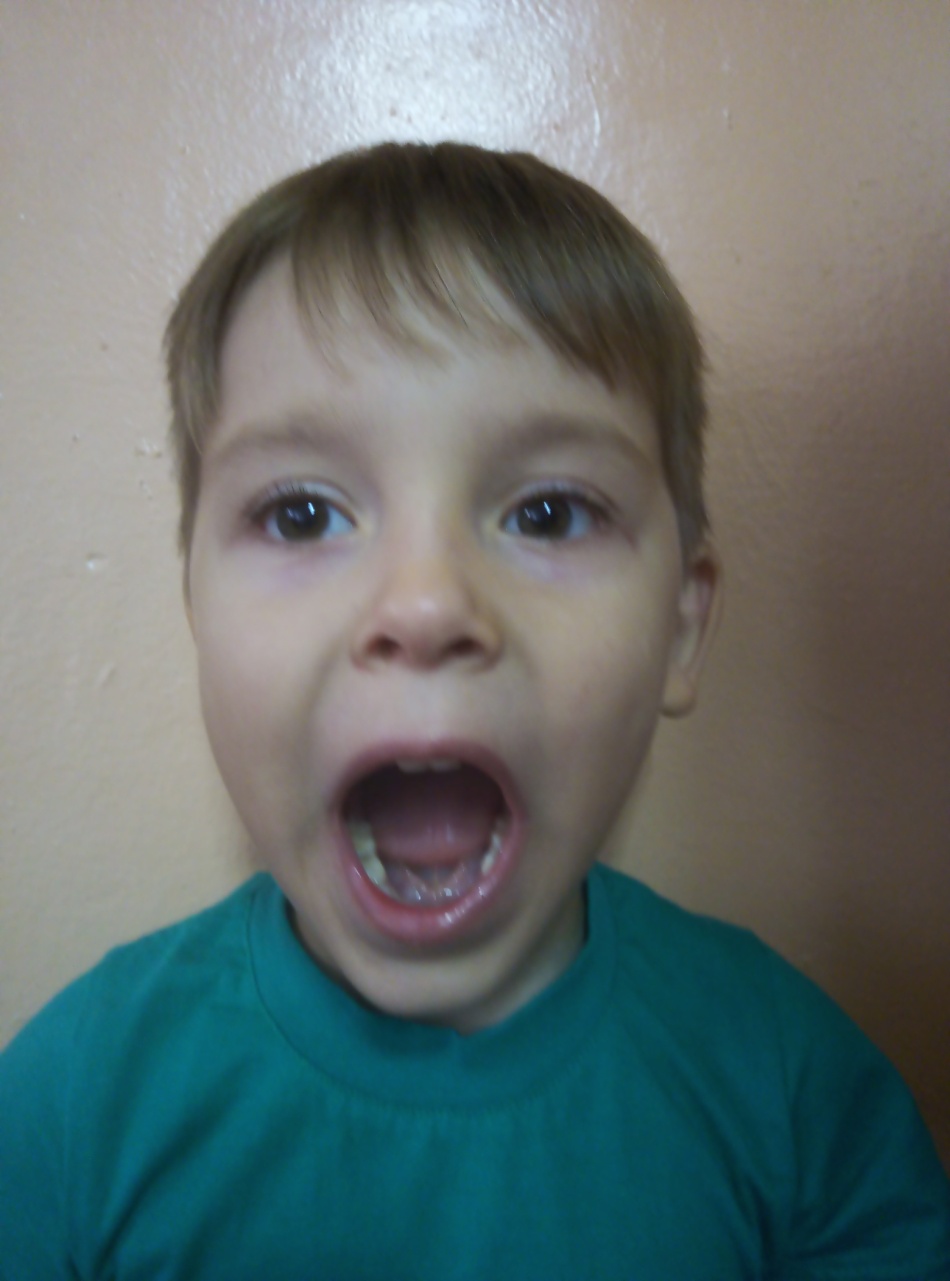 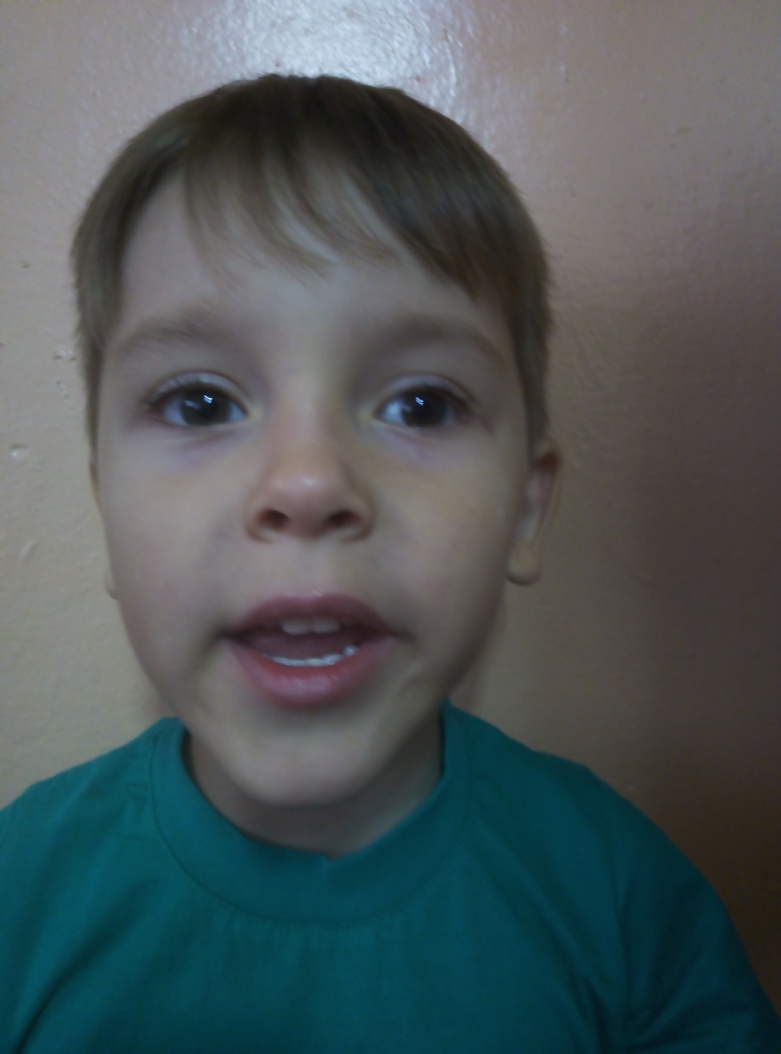 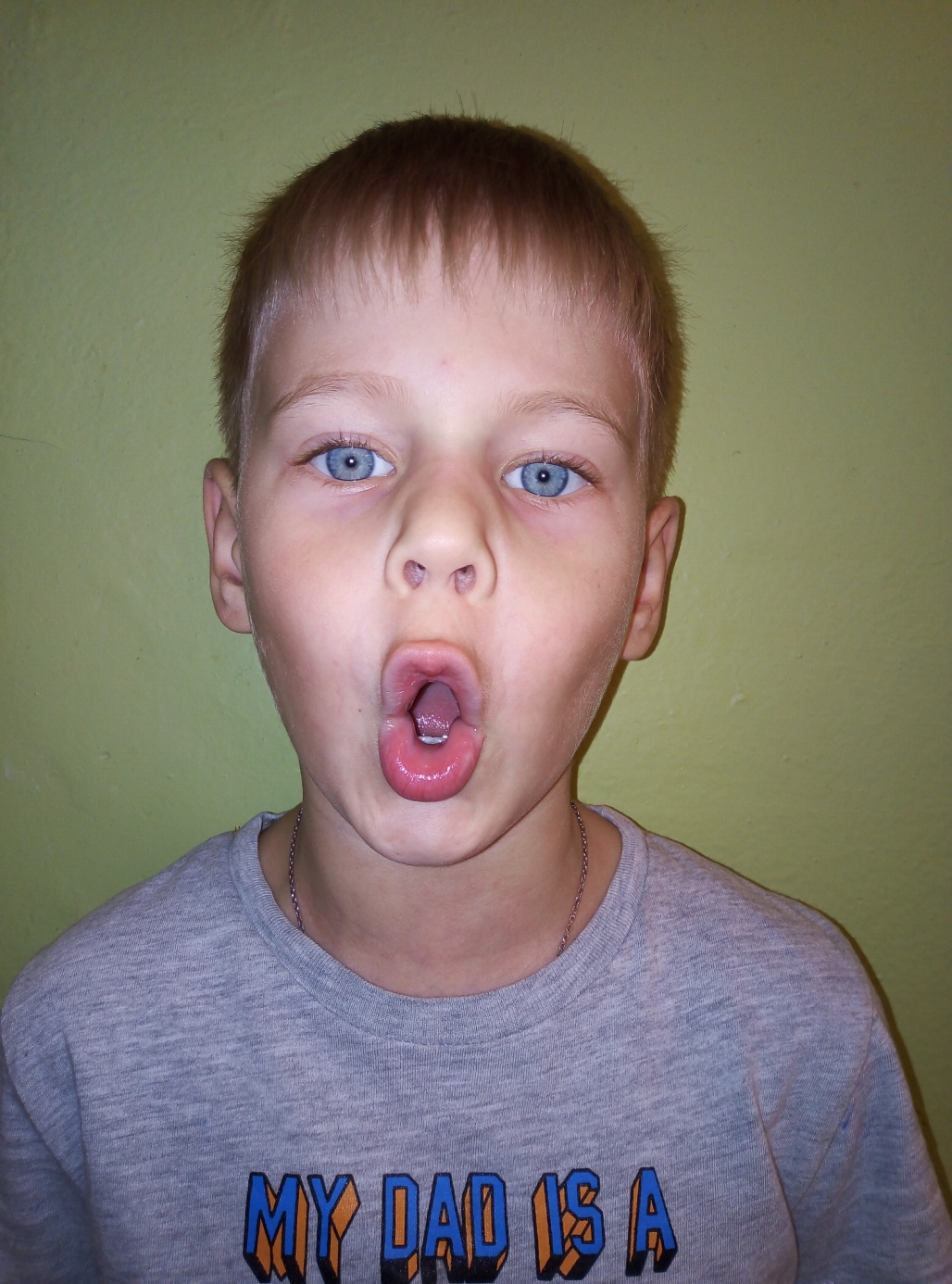 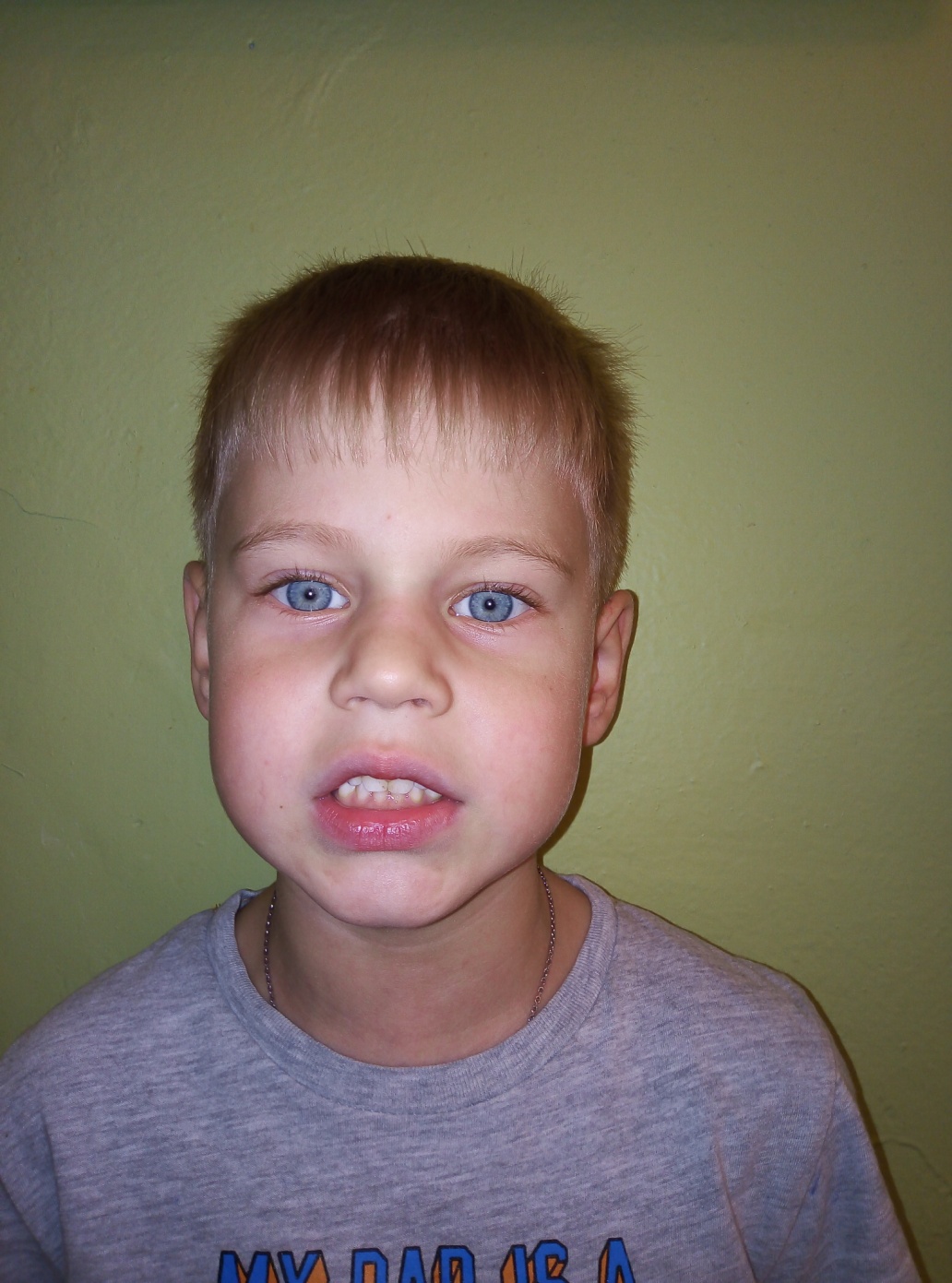 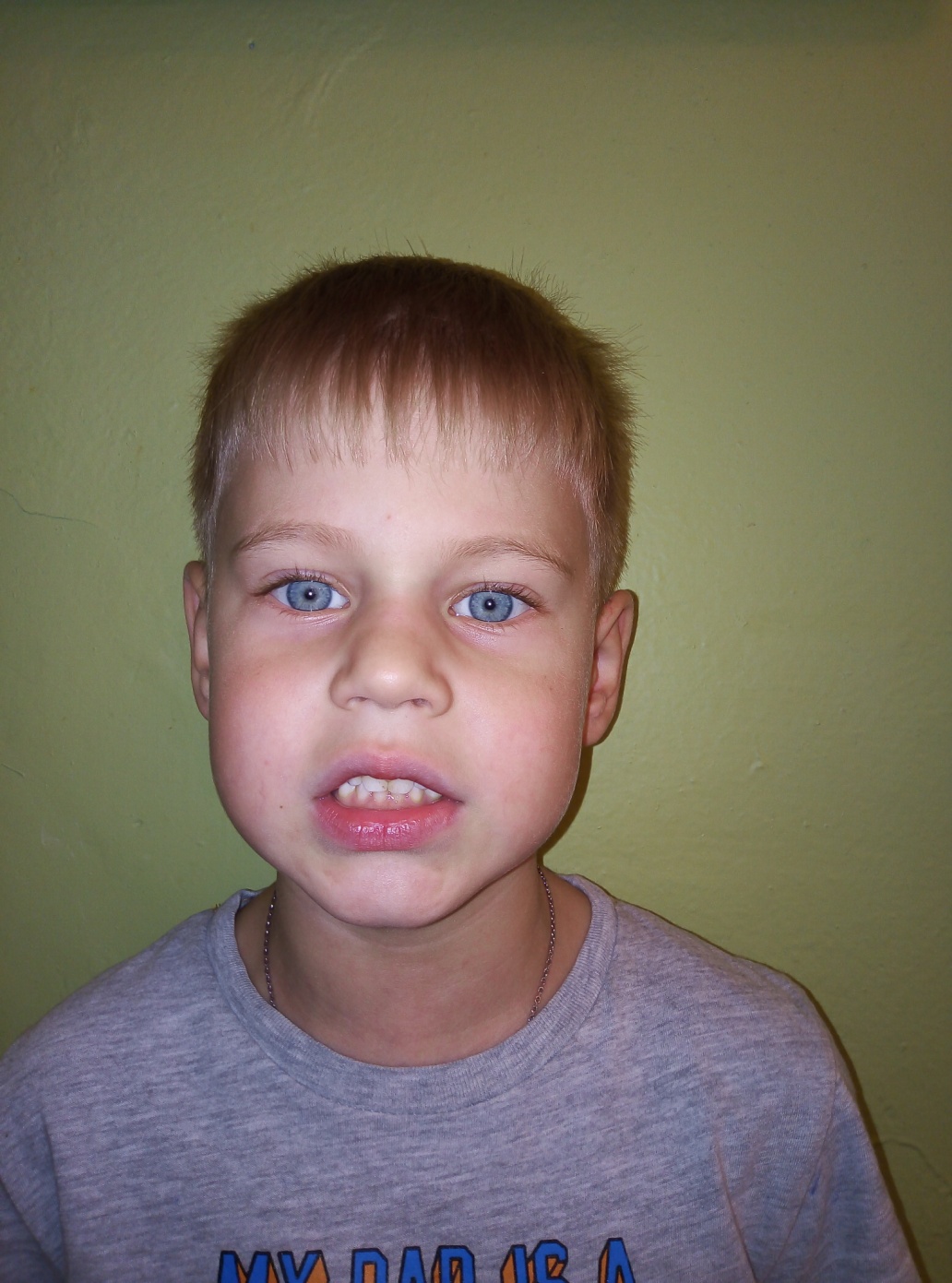 [Speaker Notes: - Играли без ошибок.

Куйгорож хочет знать - Каким цветом мы обозначаем гласные звуки?

Посмотрите на символ и назовите гласный звук.]
[Speaker Notes: А]
[Speaker Notes: У]
[Speaker Notes: И]
[Speaker Notes: О]
[Speaker Notes: Э]
[Speaker Notes: Ы]
[Speaker Notes: Куйгорож.- Поиграем  в «звуковую мозаику». Правила игры вы знаете.]
[Speaker Notes: Взяли карточку-поле. Смотрим на доску.]
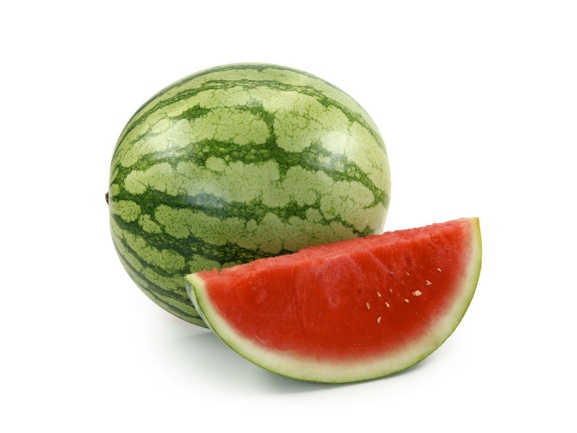 [Speaker Notes: Напоминаю. Выбираем символ первого звука в слове.

Приступили к работе.]
[Speaker Notes: Смотрим и проверяем себя.]
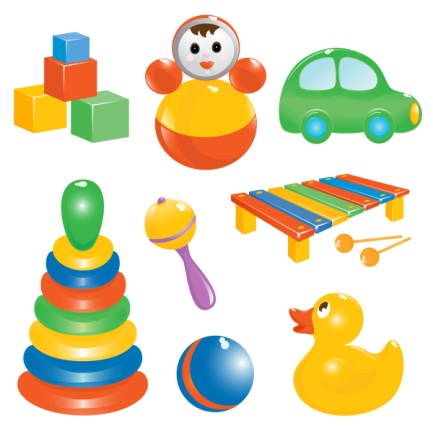 [Speaker Notes: Следующее слово - игрушки.]
[Speaker Notes: Проверяем.]
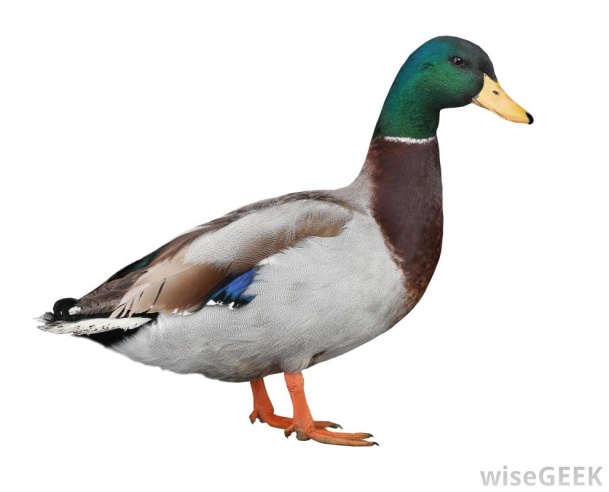 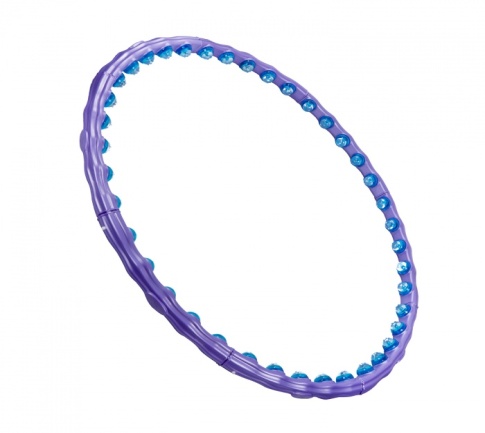 [Speaker Notes: Работаем самостоятельно.]
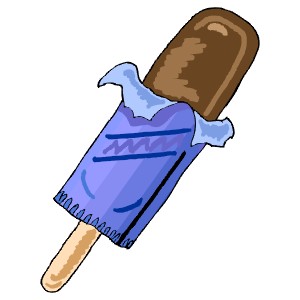 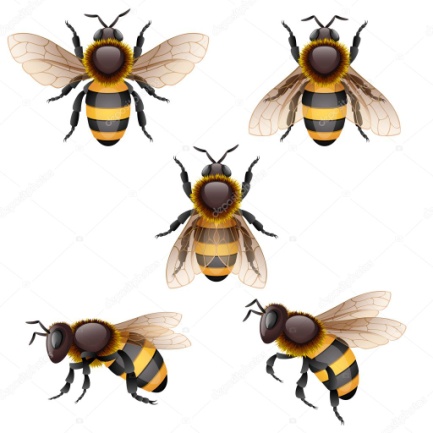 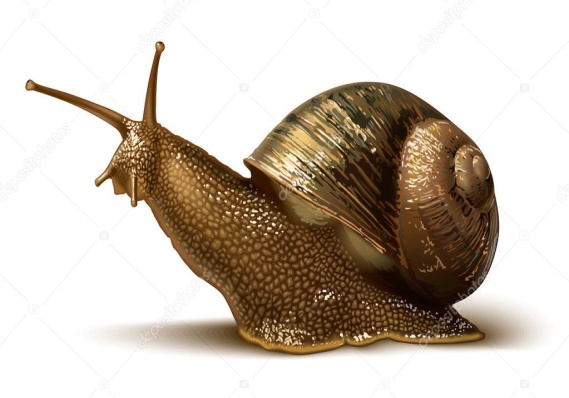 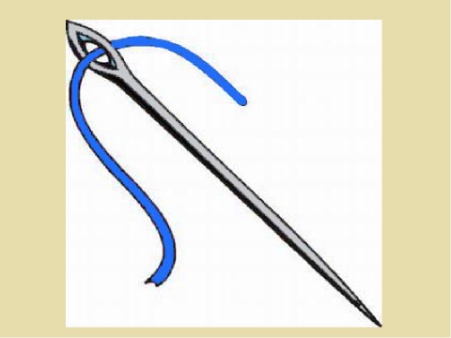 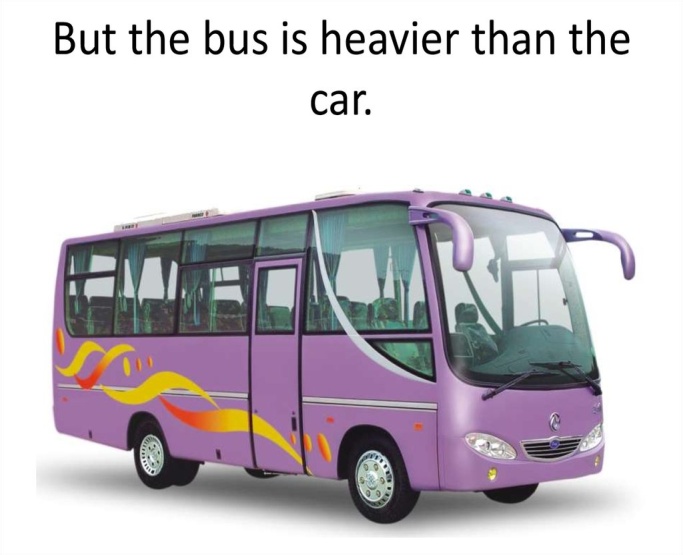 [Speaker Notes: Посмотрите на доску. Проверьте себя.

Какой звук не играл с нами? (Ы)]
[Speaker Notes: Назовите секрет звука Ы.

Знаю я, и знаешь ты, что нет слов, начинающихся на гласный звук Ы.

Куйгорож – ХОРОШО справились с заданием!]
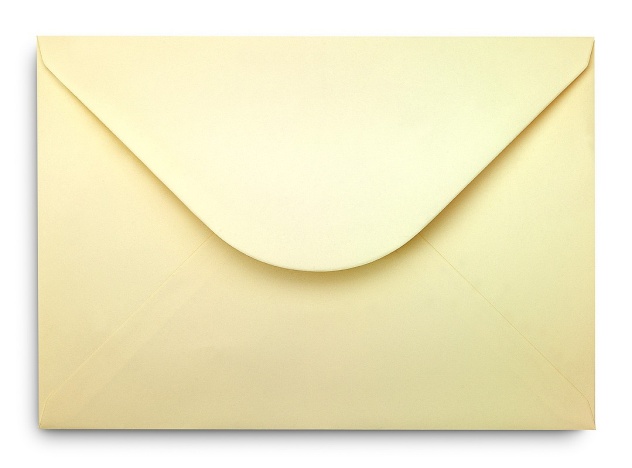 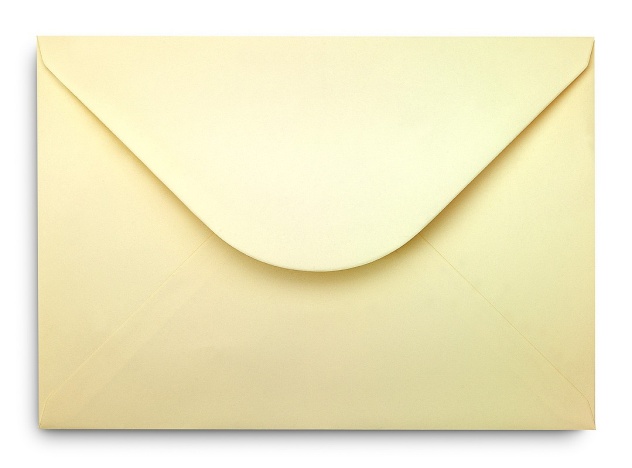 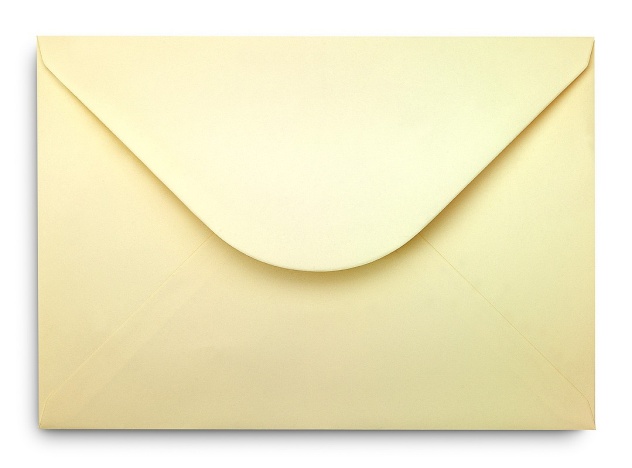 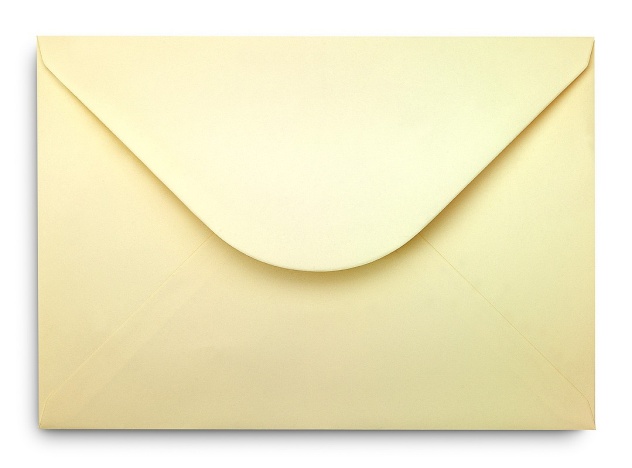 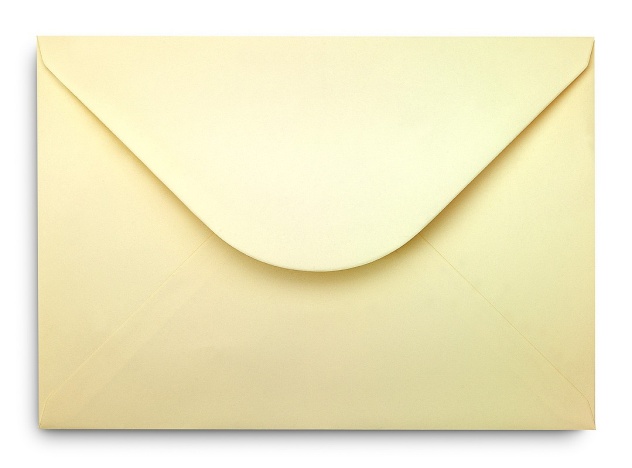 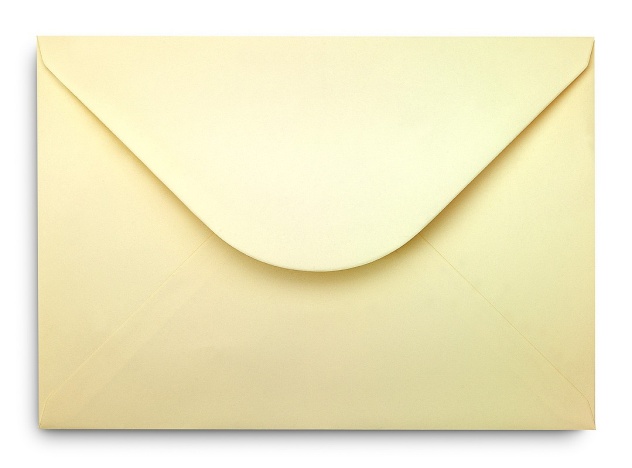 [Speaker Notes: Ребята, Научим Куйгорожа игре «Волшебные письма», 
разложим картинки по конвертам, опираясь на символы гласных звуков.
Выделяя в словах последний гласный звук.]
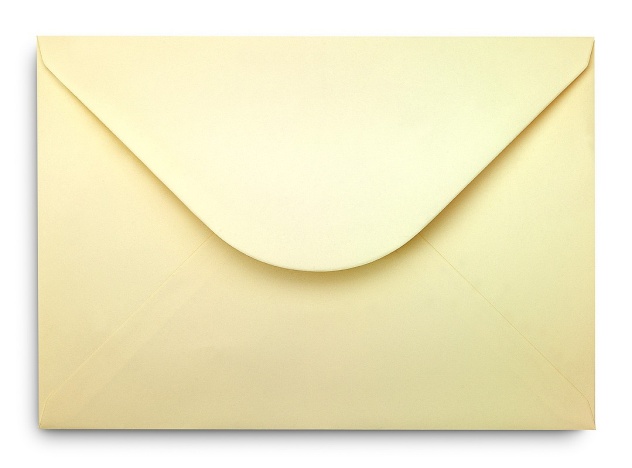 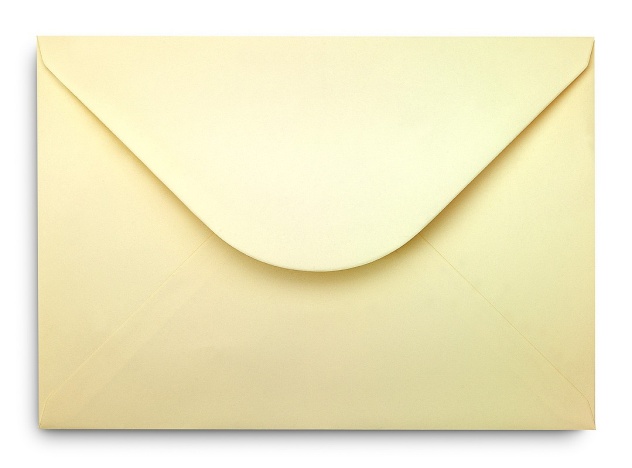 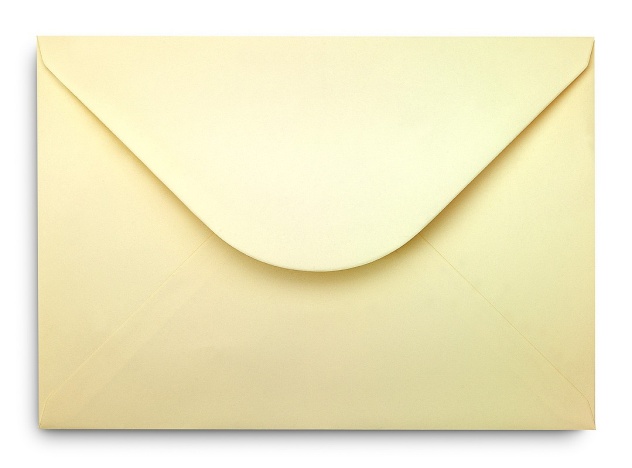 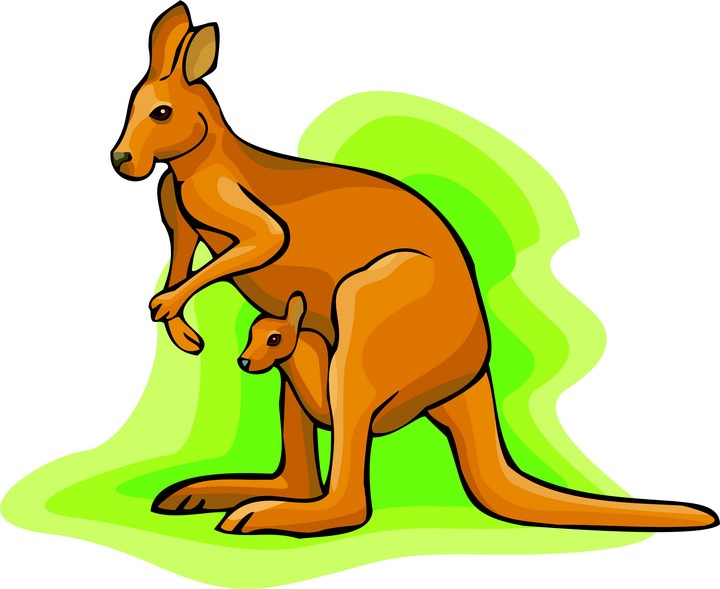 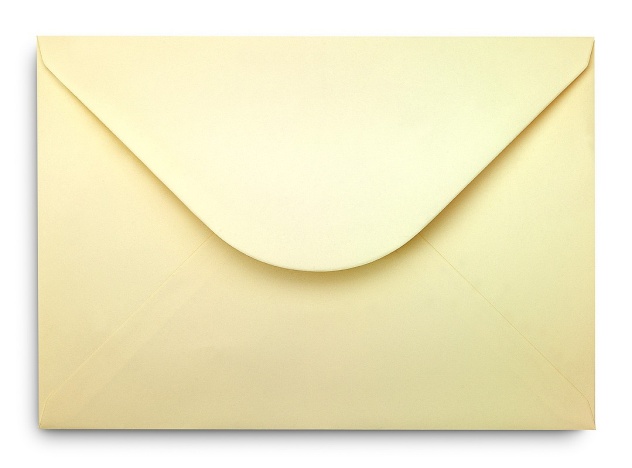 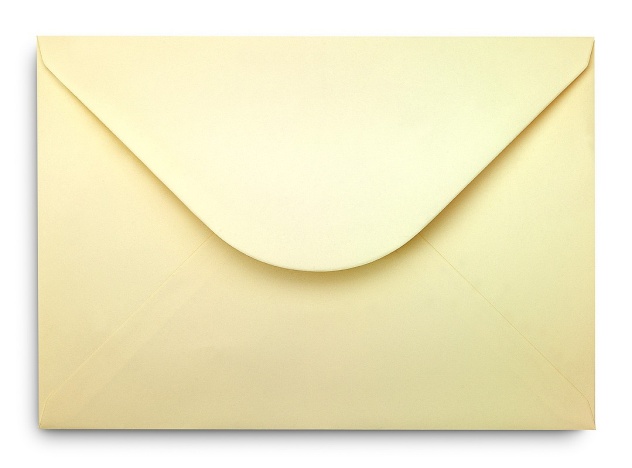 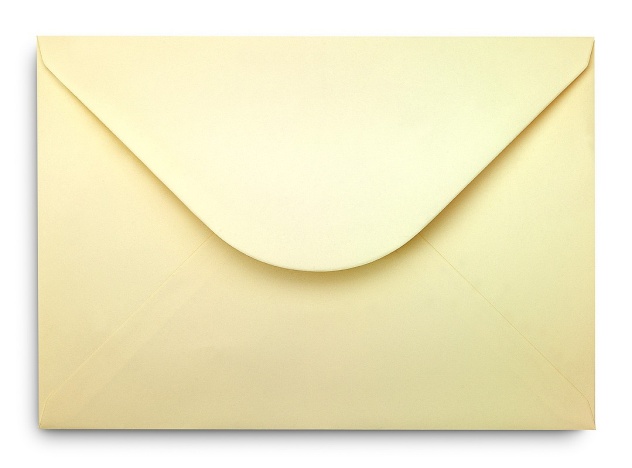 [Speaker Notes: Работаем по цепочке.

Кто на картинке?

На картинке кенгуру.

В какой конверт положим картинку?

Положим картинку в этот конверт.]
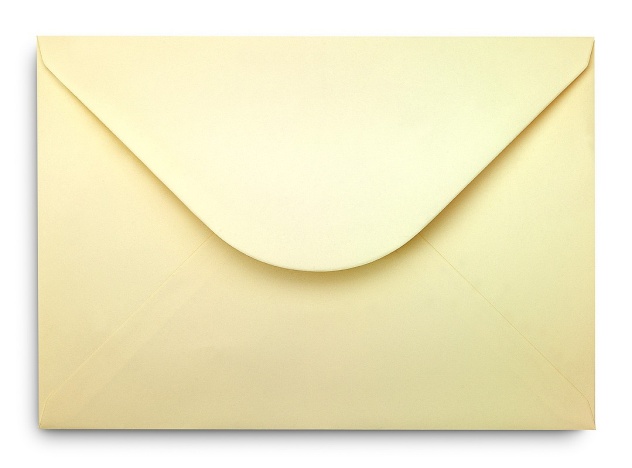 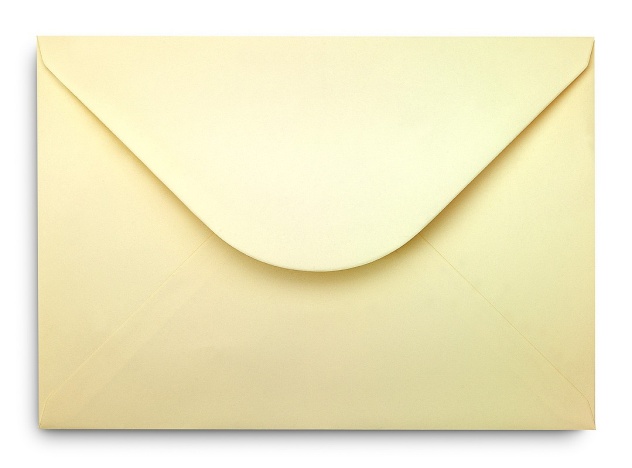 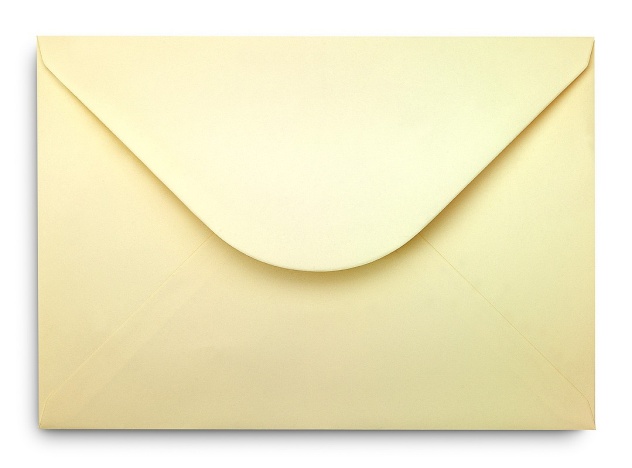 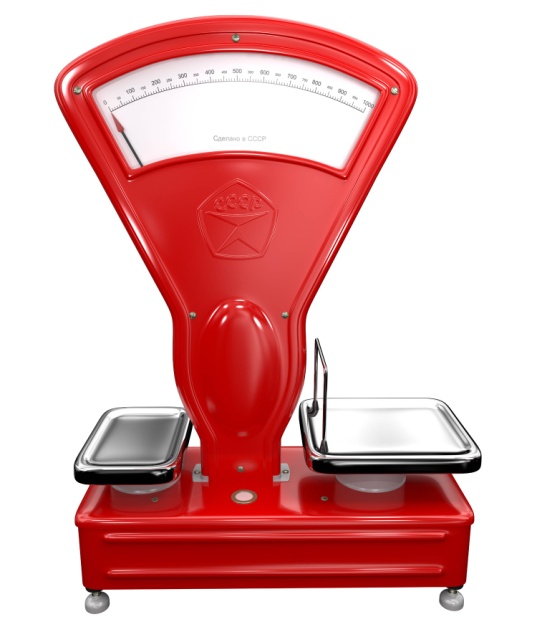 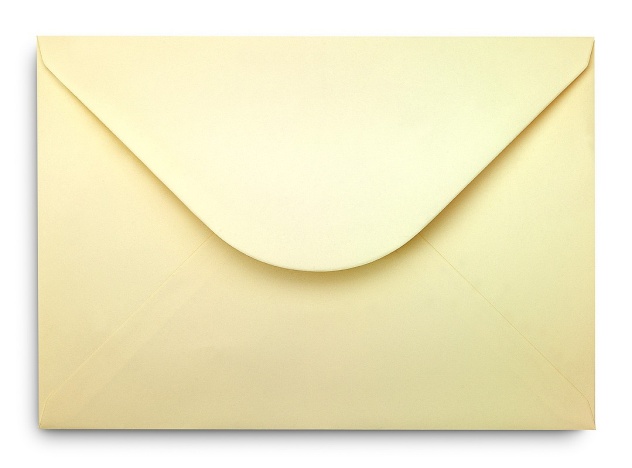 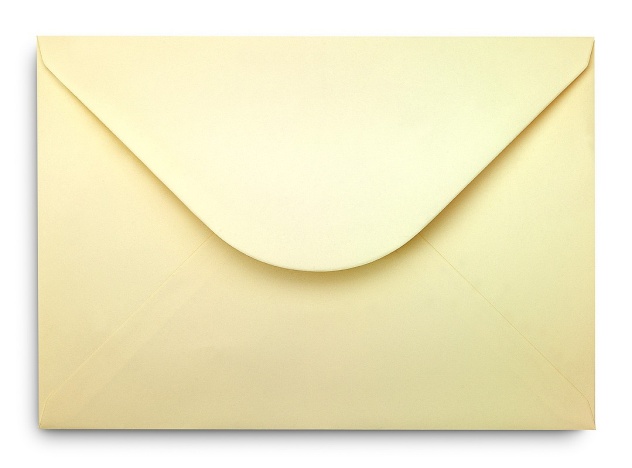 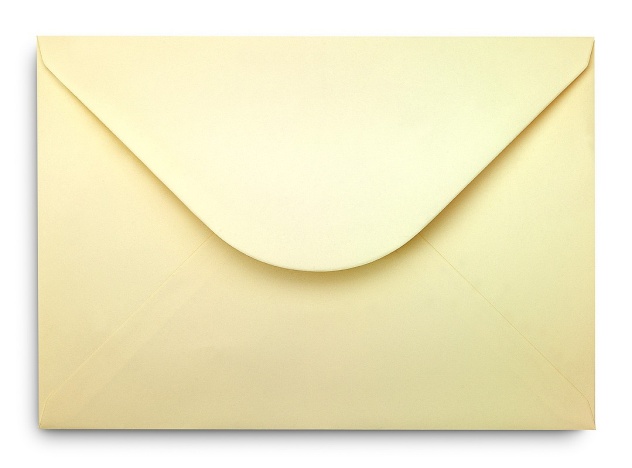 [Speaker Notes: Что на картинке?


В какой конверт положим картинку?

покажи]
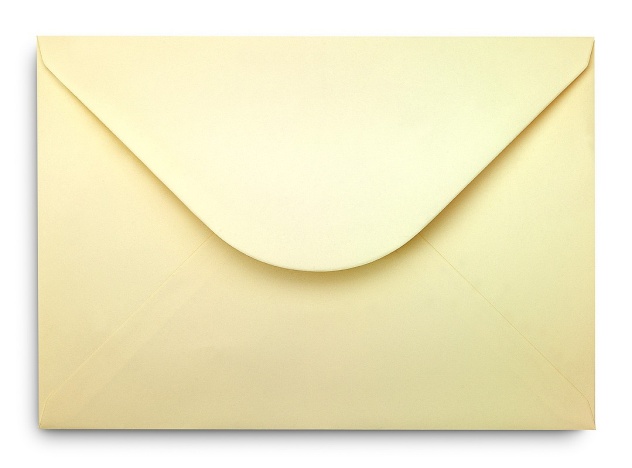 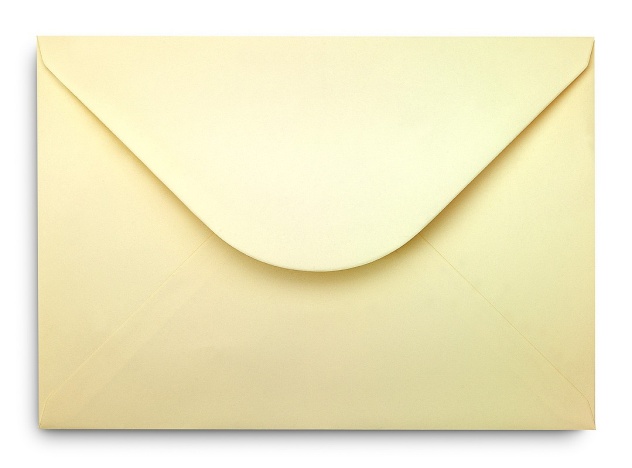 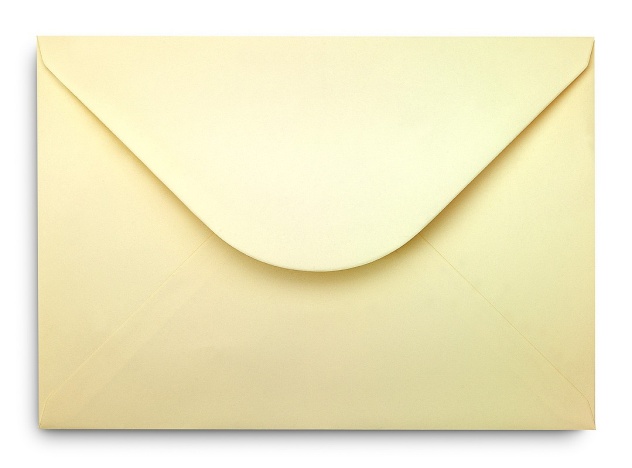 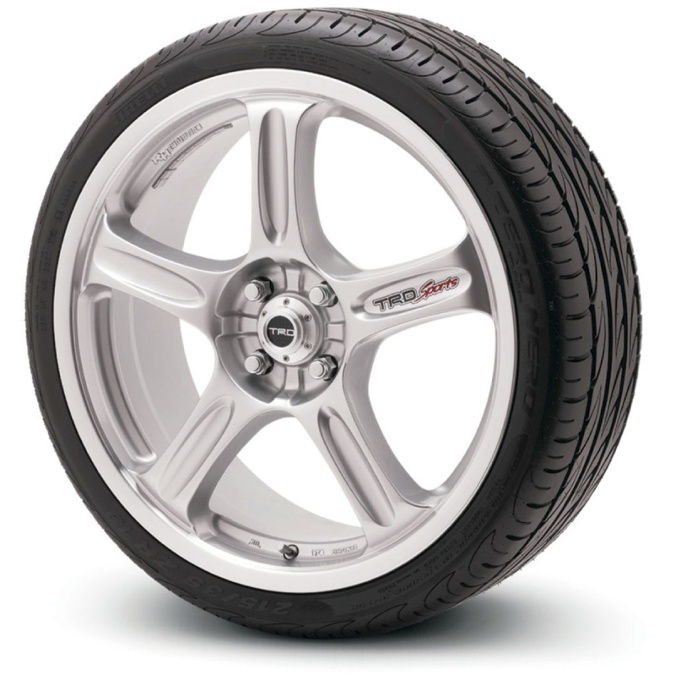 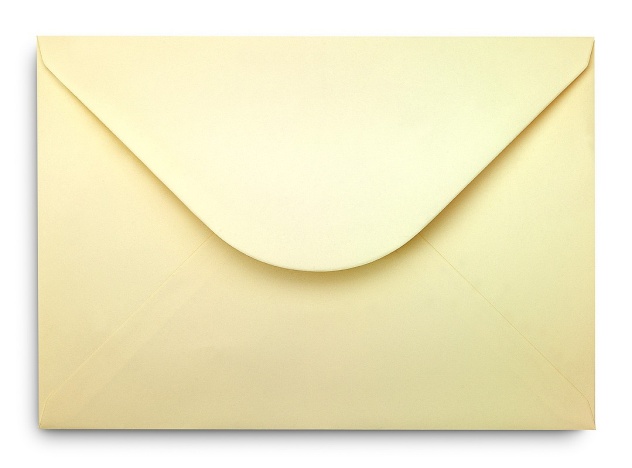 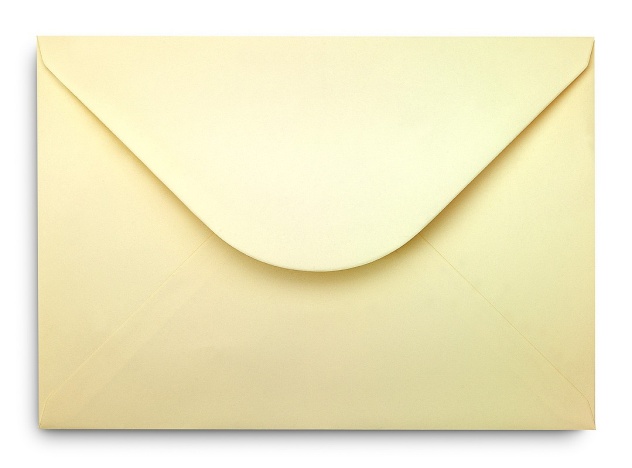 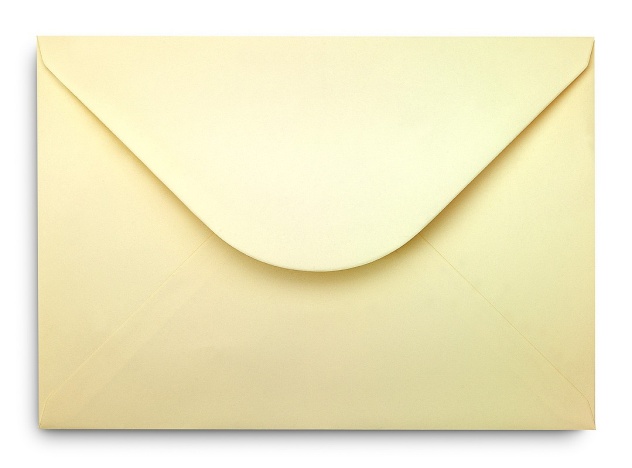 [Speaker Notes: Что на картинке?


В какой конверт положим?]
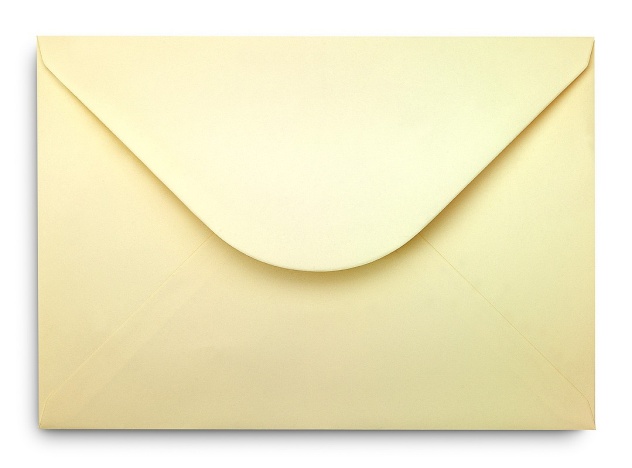 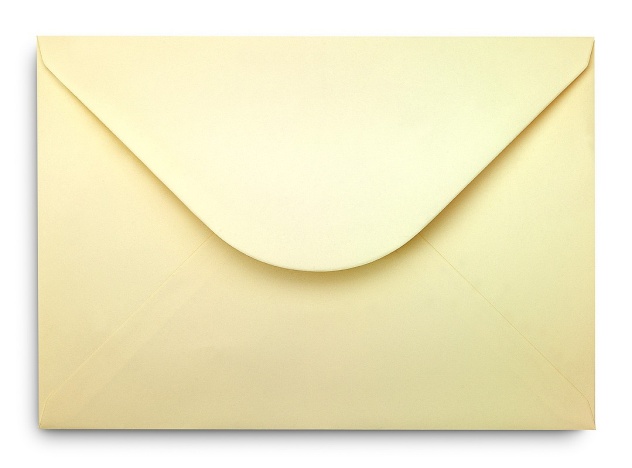 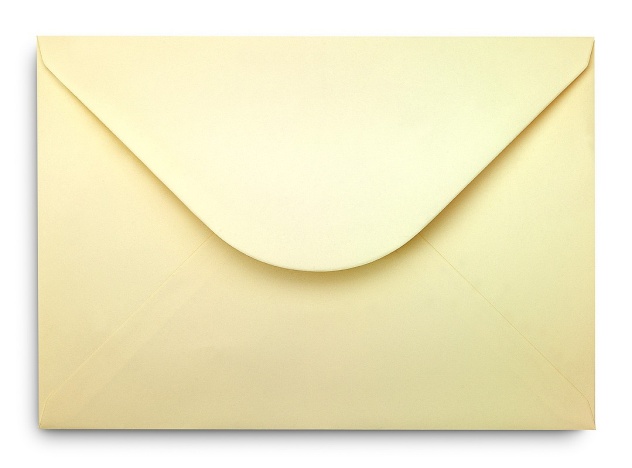 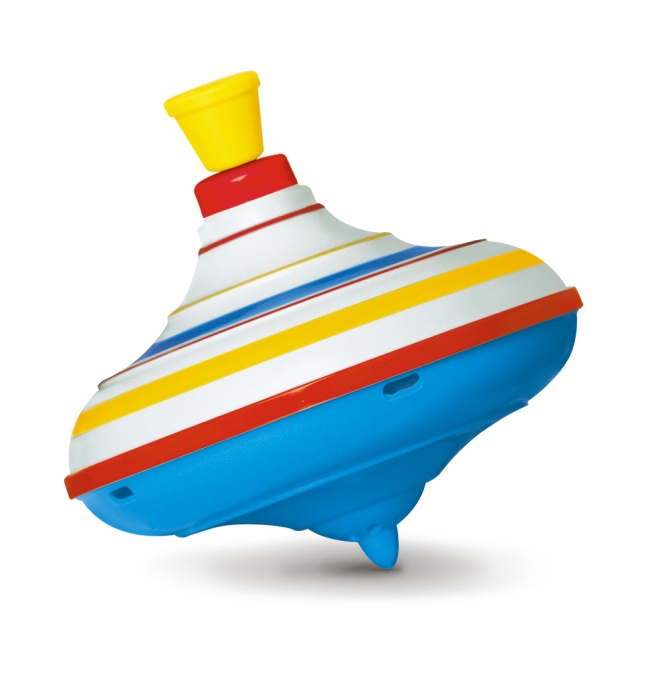 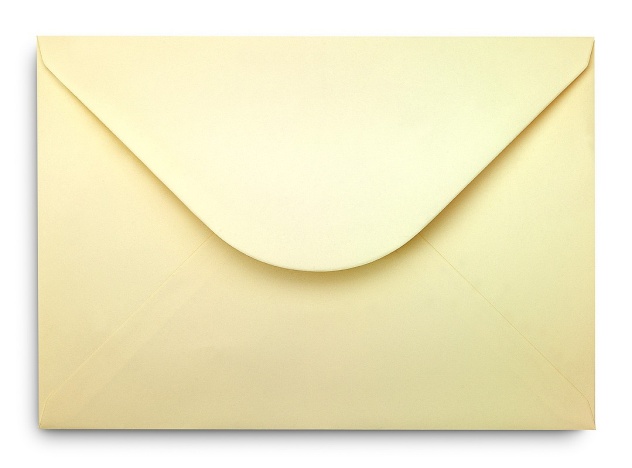 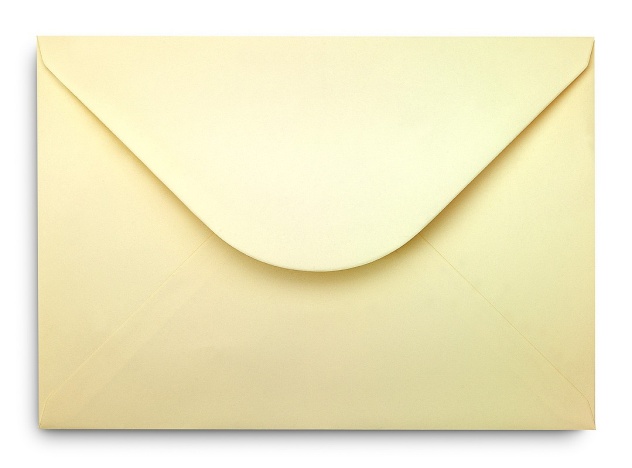 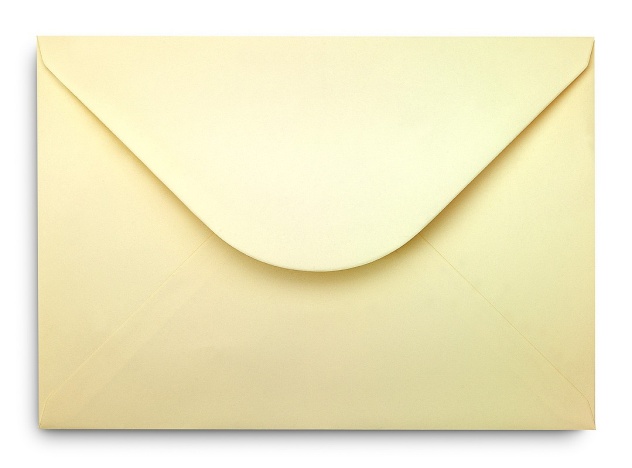 [Speaker Notes: Что на картинке?


В какой конверт положим?]
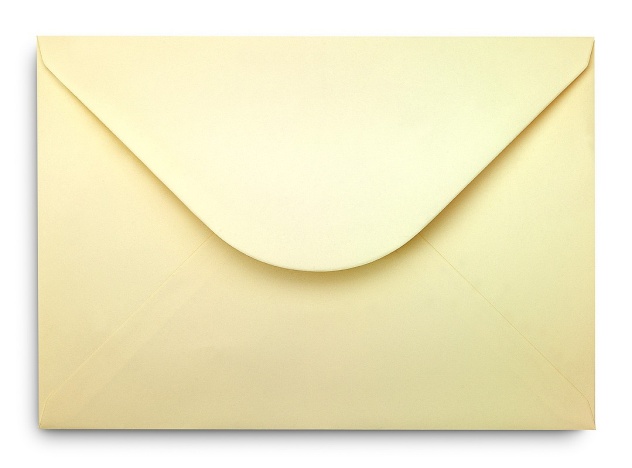 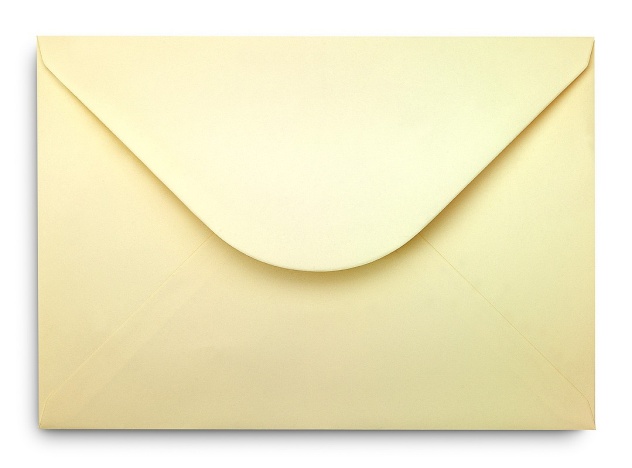 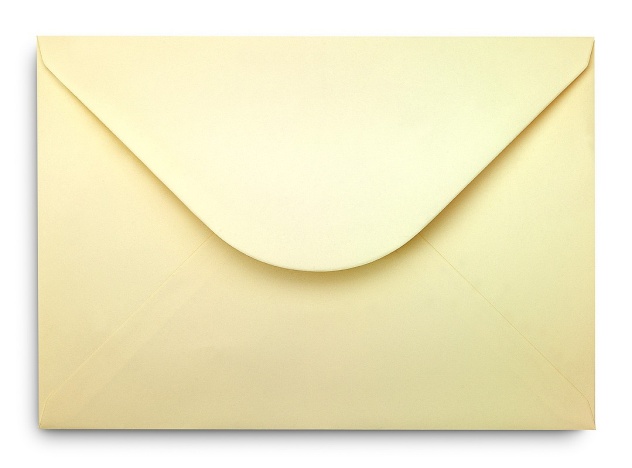 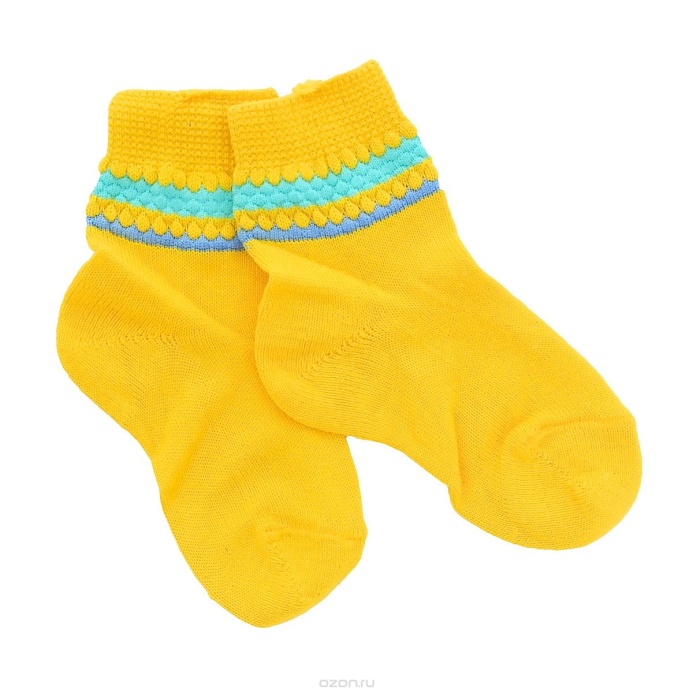 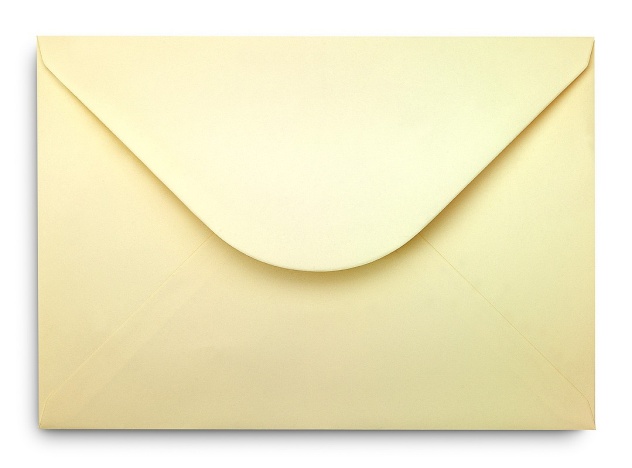 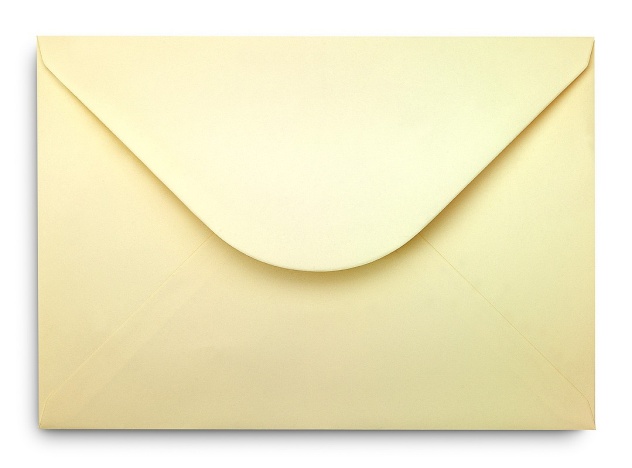 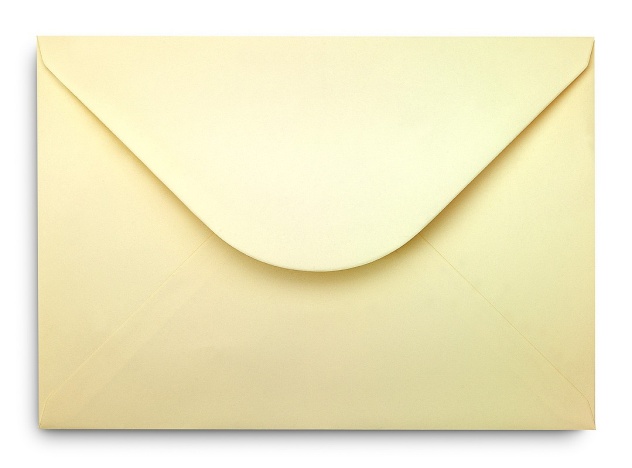 [Speaker Notes: Что на картинке?


В какой конверт положим картинку?]
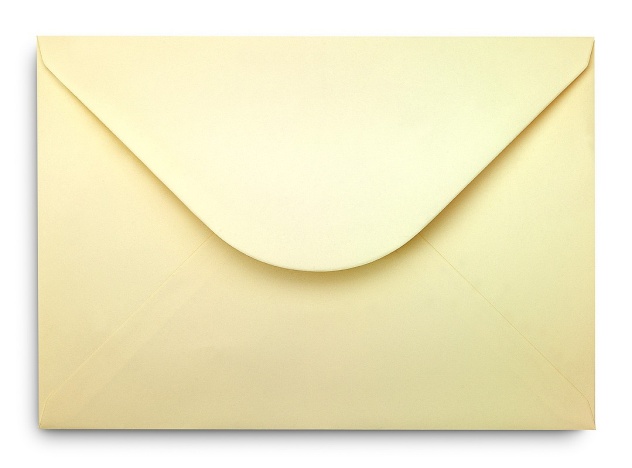 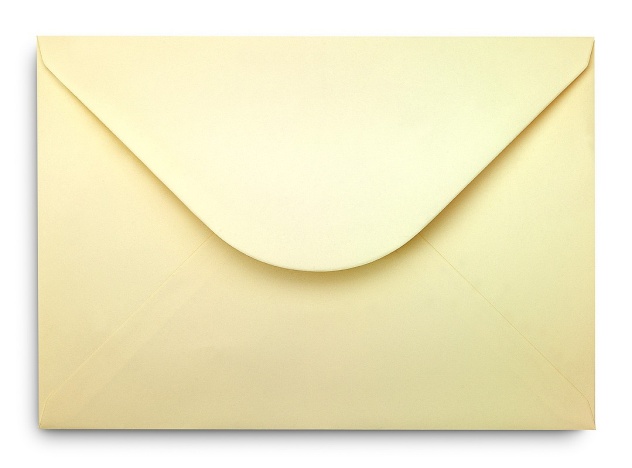 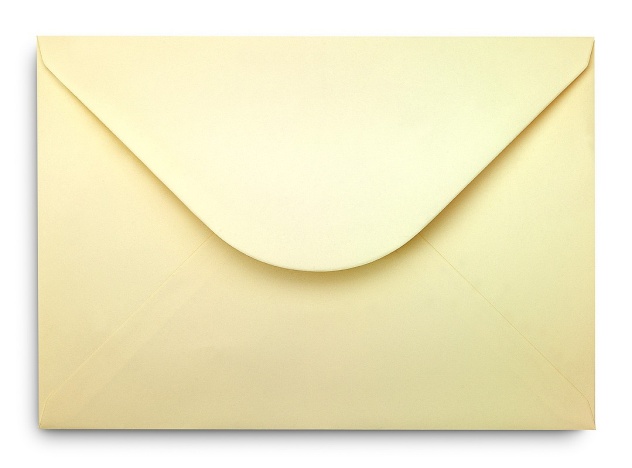 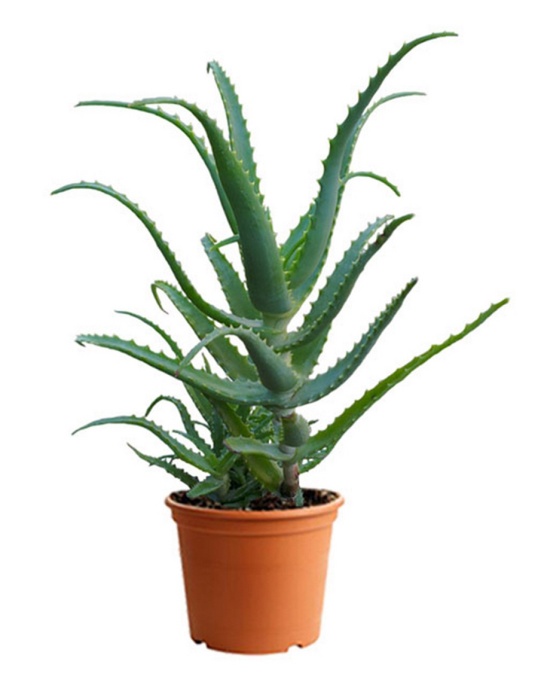 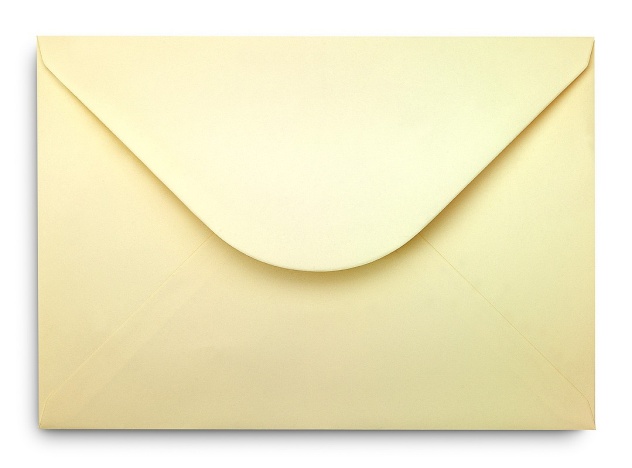 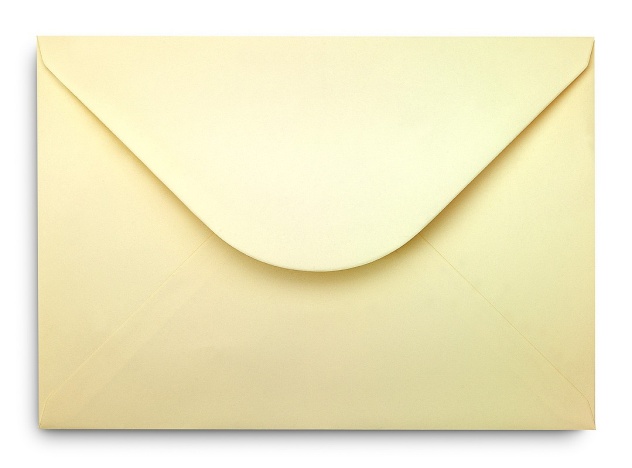 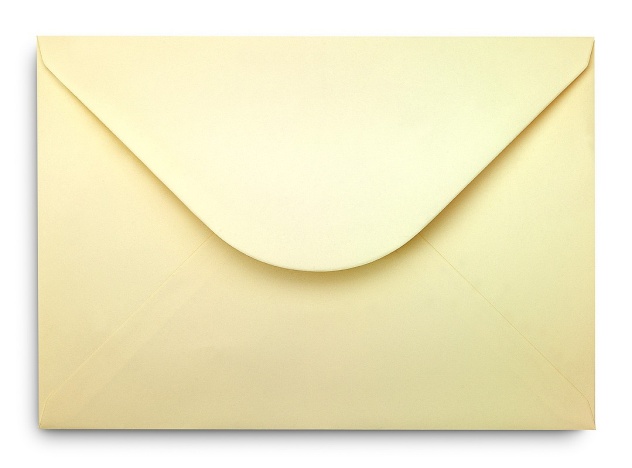 [Speaker Notes: Что на картинке?


В какой конверт положим?]
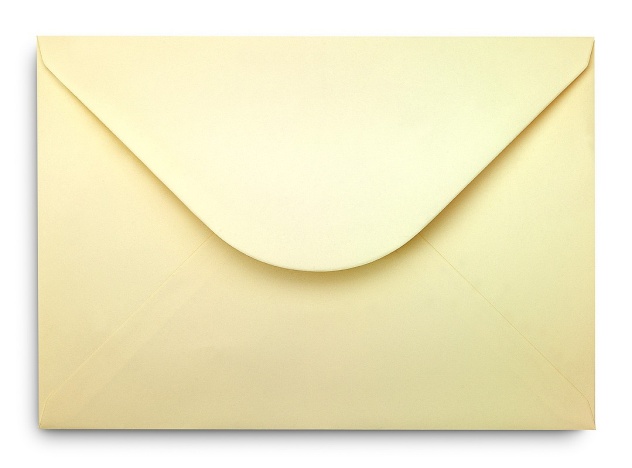 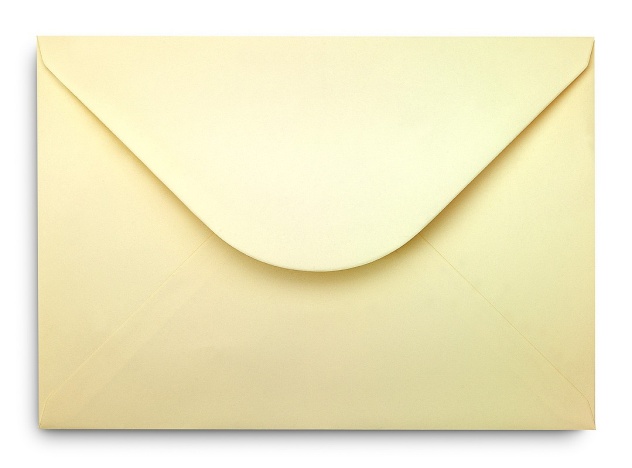 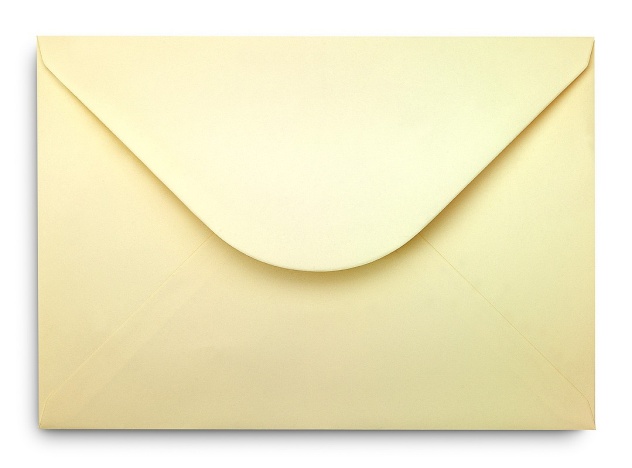 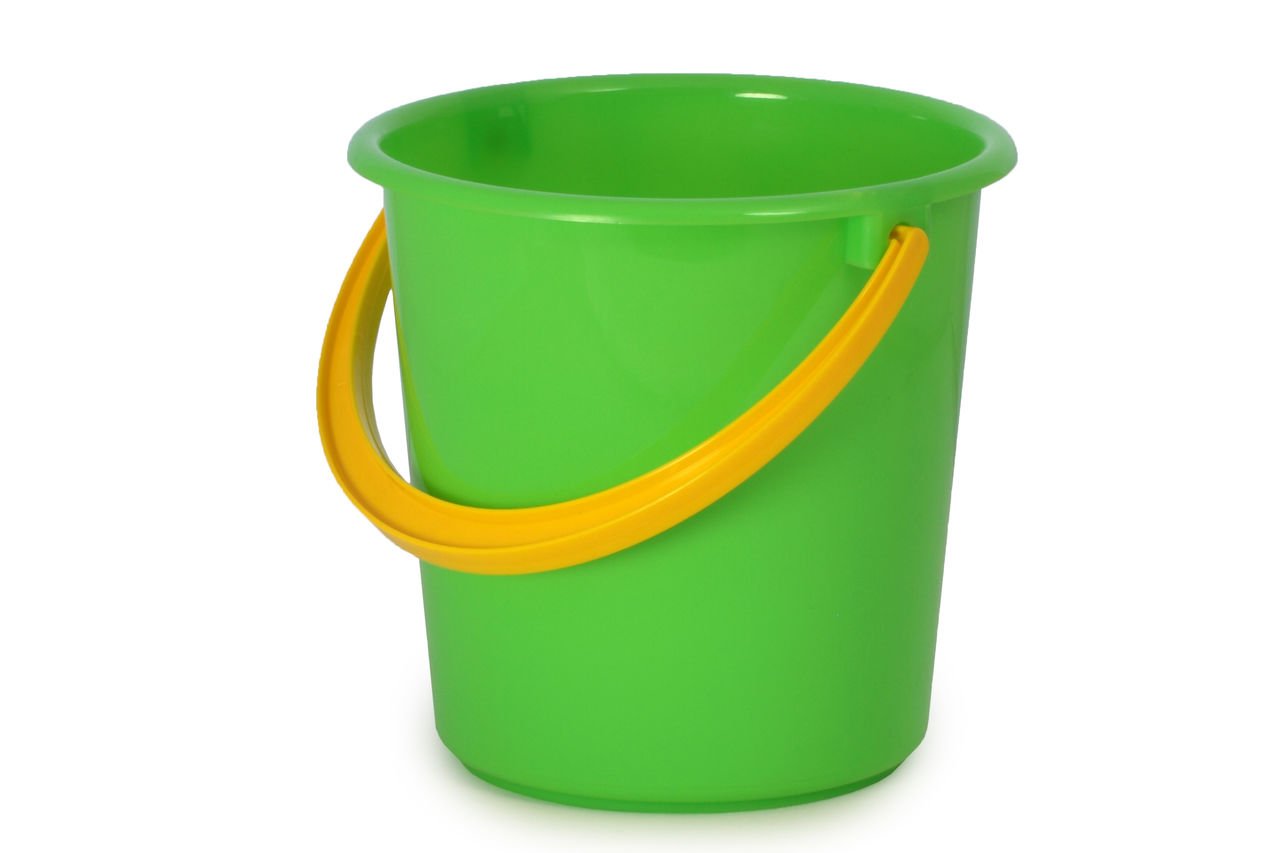 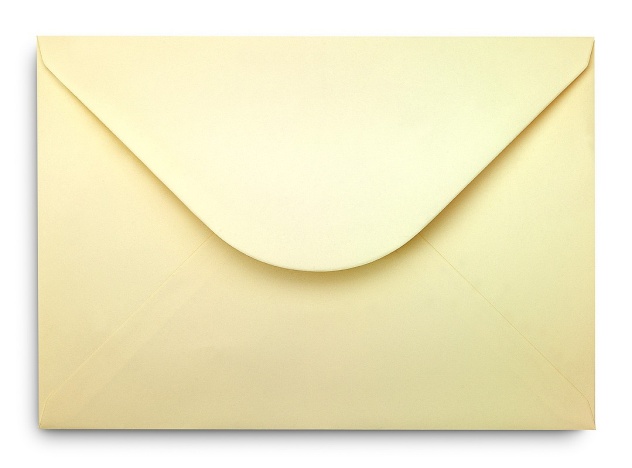 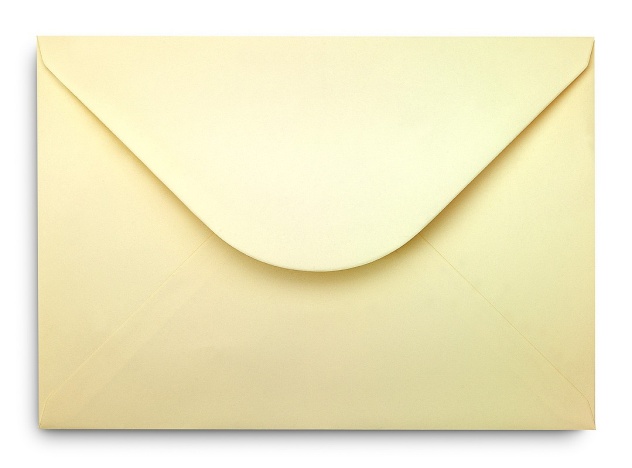 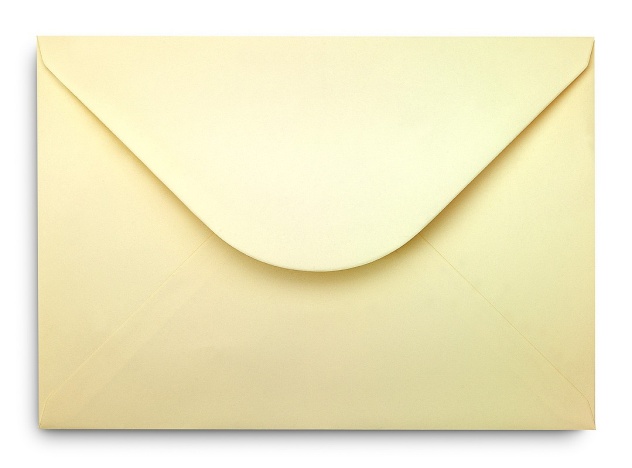 [Speaker Notes: Что на картинке?


В какой конверт положим?]
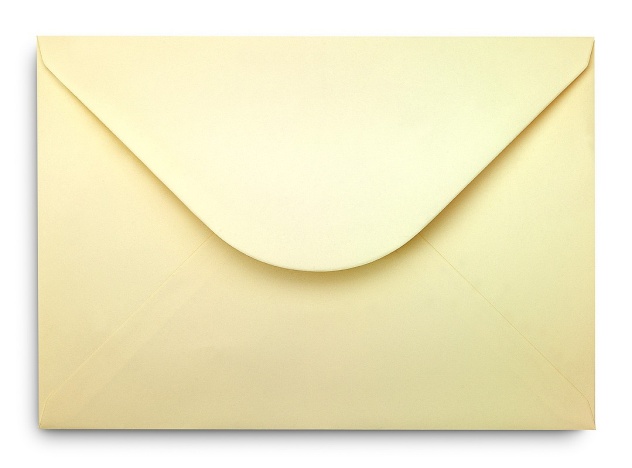 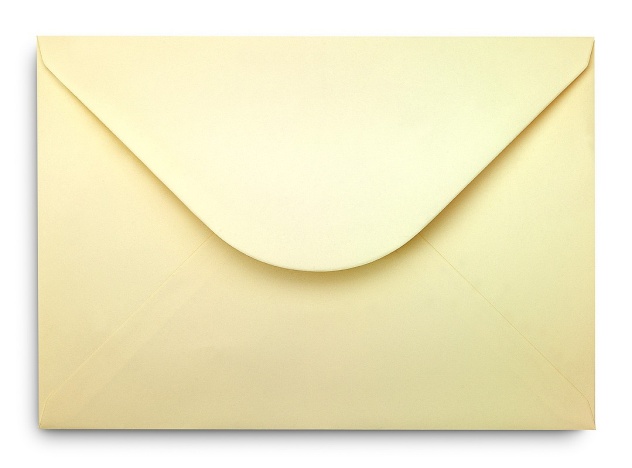 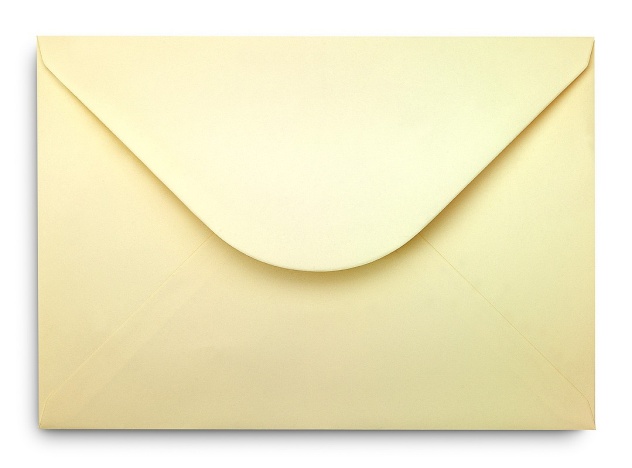 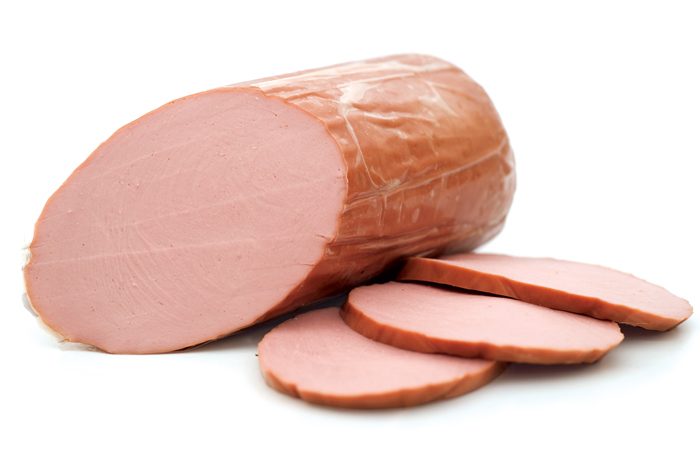 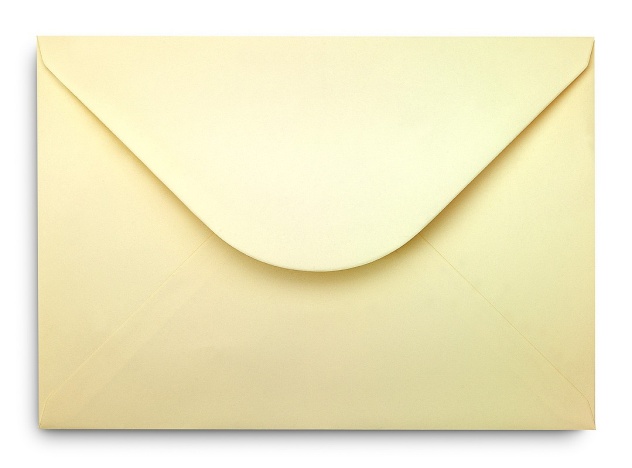 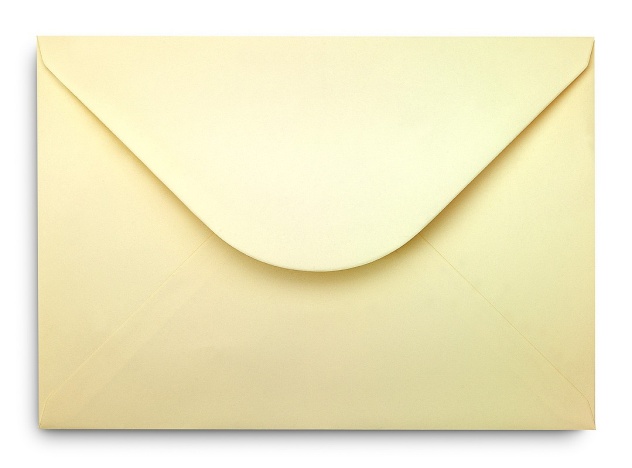 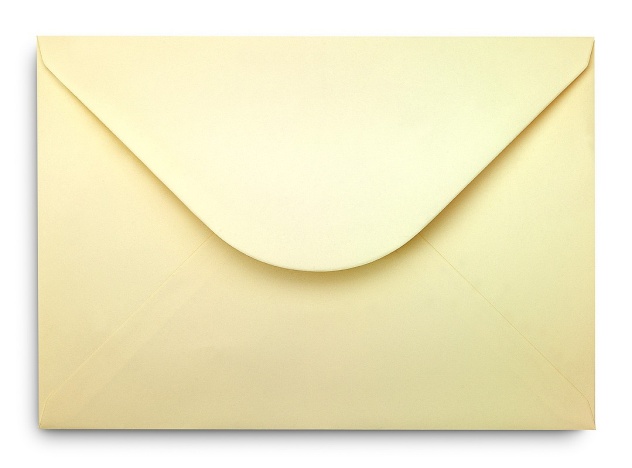 [Speaker Notes: Что на картинке?


В какой конверт положим?]
[Speaker Notes: Молодцы.

Игра «Прятки».
1, 2, 3 – картинку со стола возьми.

Определите, какой гласный звук «прячется» в словах-названиях картинок.

Работаем по цепочке.

Дом, в середине слова прячется гласный звук О

Дым, в середине слова прячется гласный звук Ы

С заданием справились, убрали картинки на край стола.

Куйгорож  - Пора отдохнуть. ФИЗМИНУТКА]
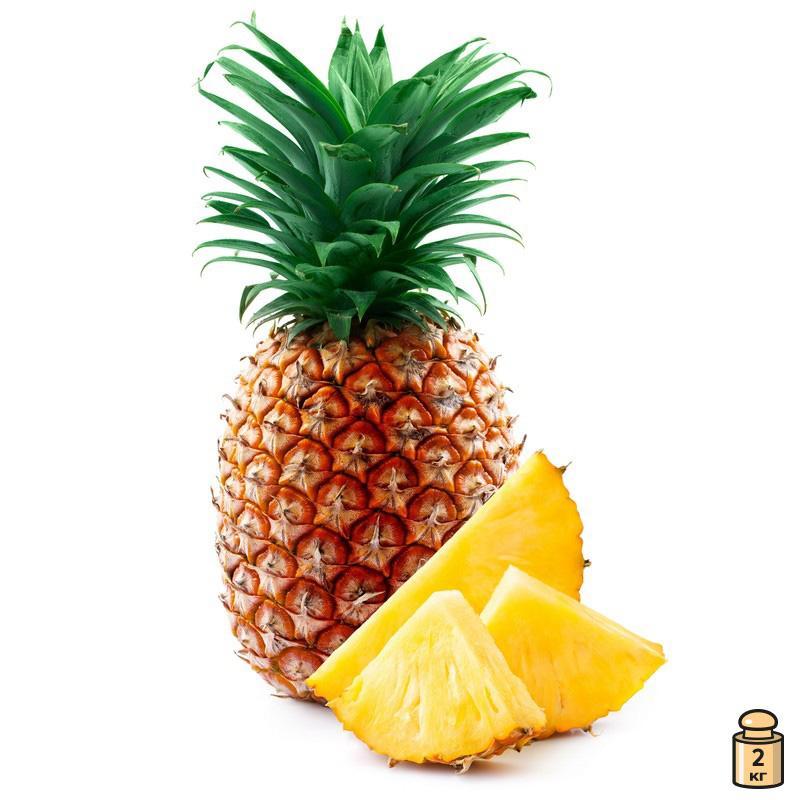 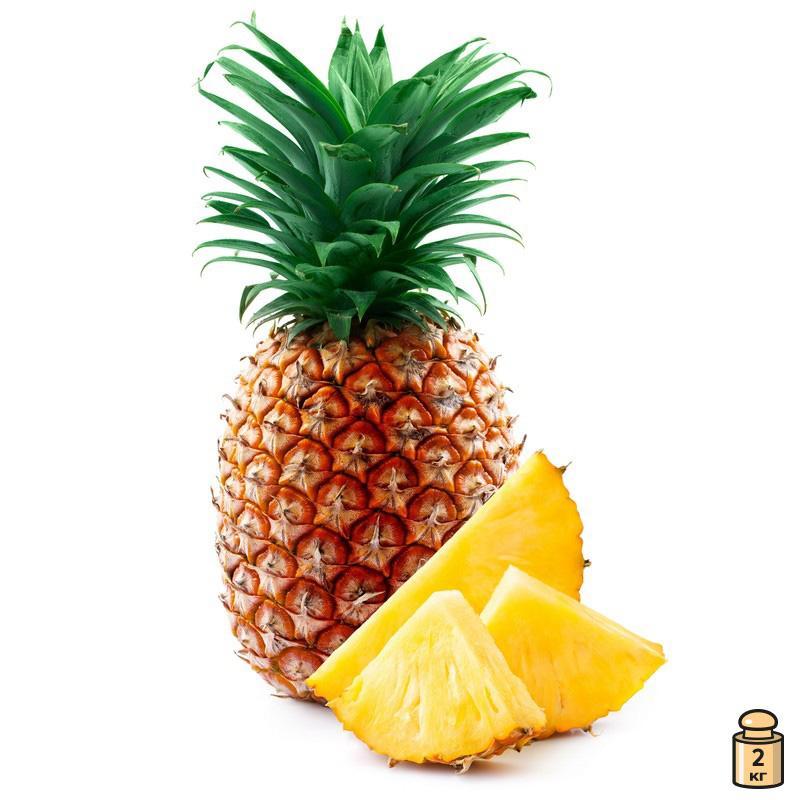 3
[Speaker Notes: Проверяем]
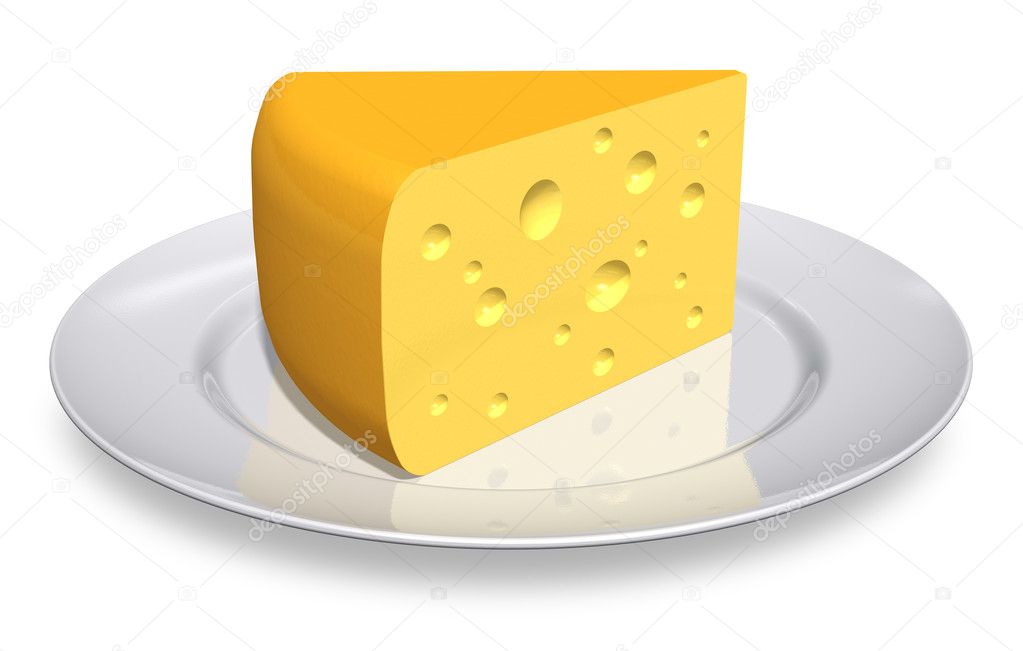 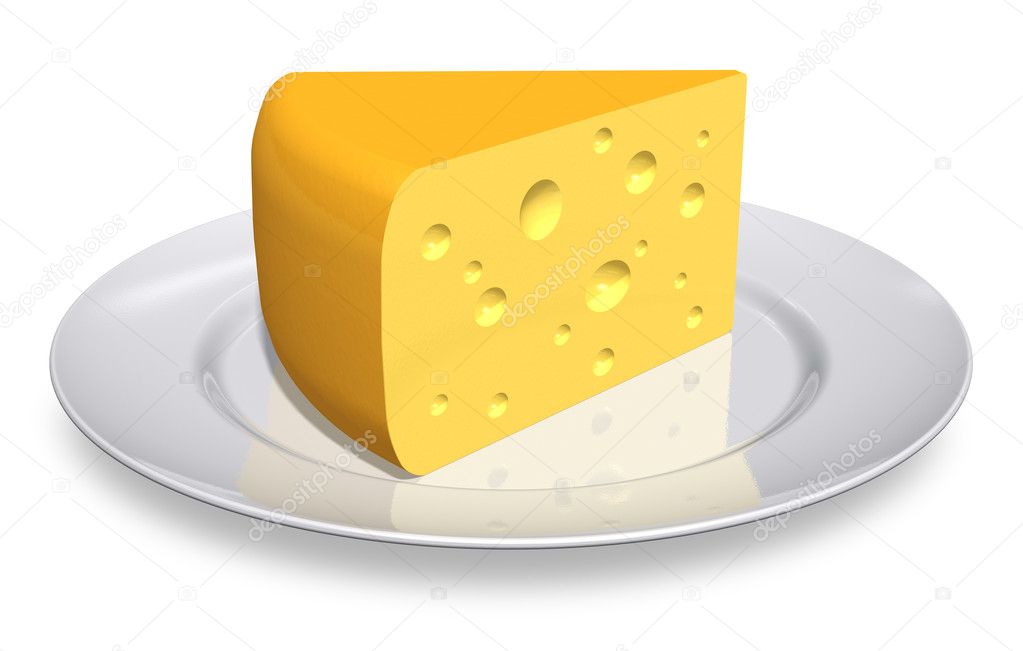 1
[Speaker Notes: Проверяем]
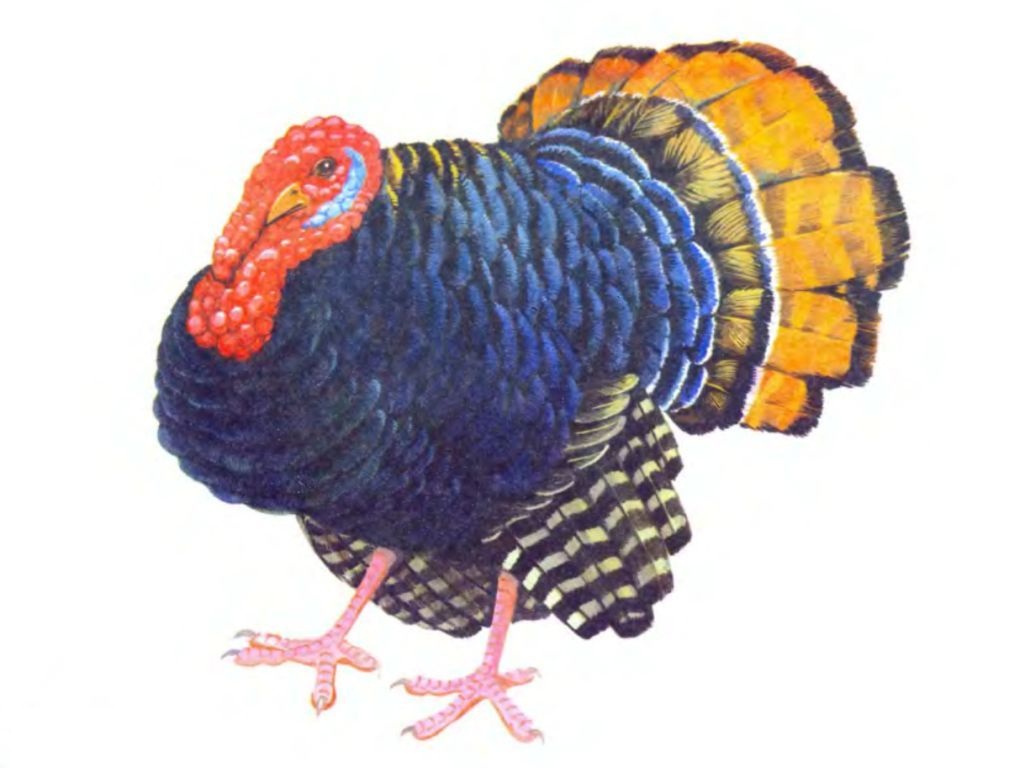 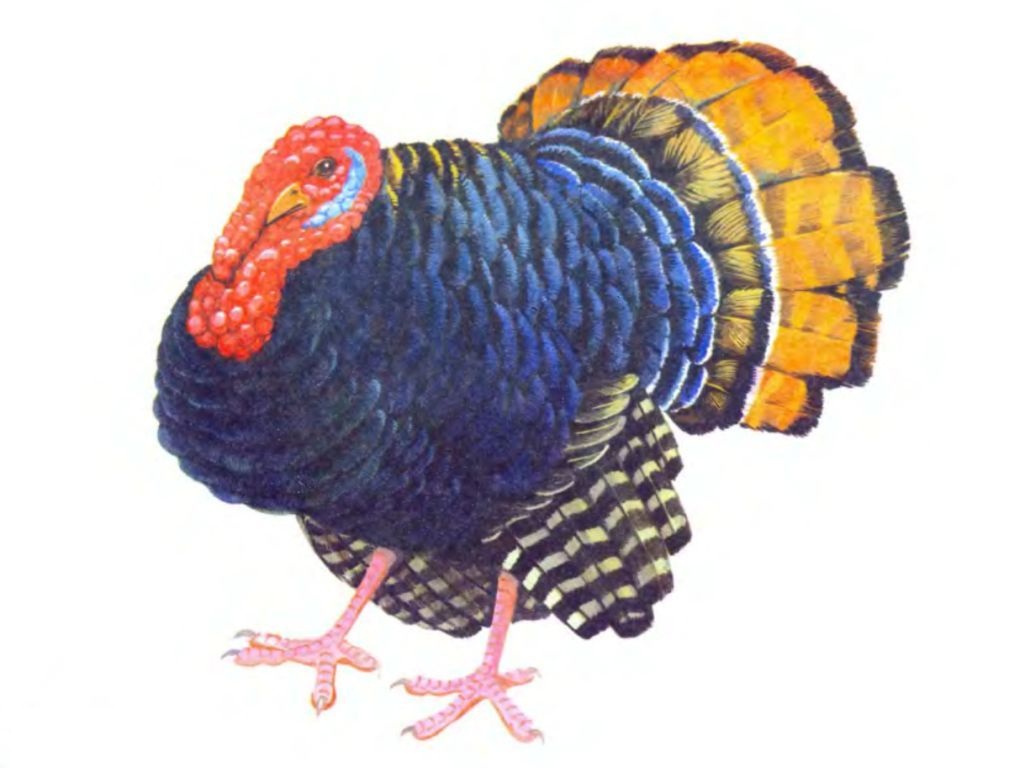 2
[Speaker Notes: Проверяем]
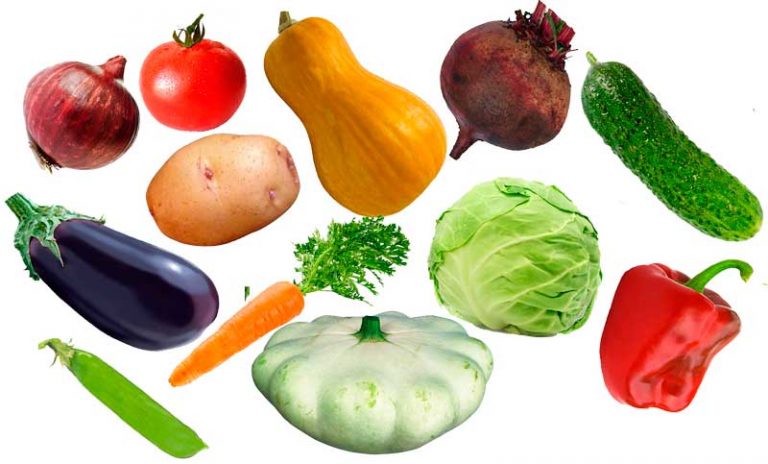 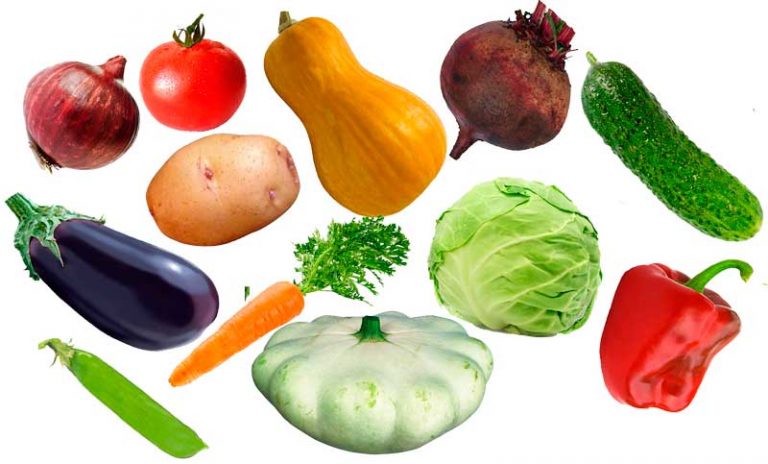 3
[Speaker Notes: Проверяем]
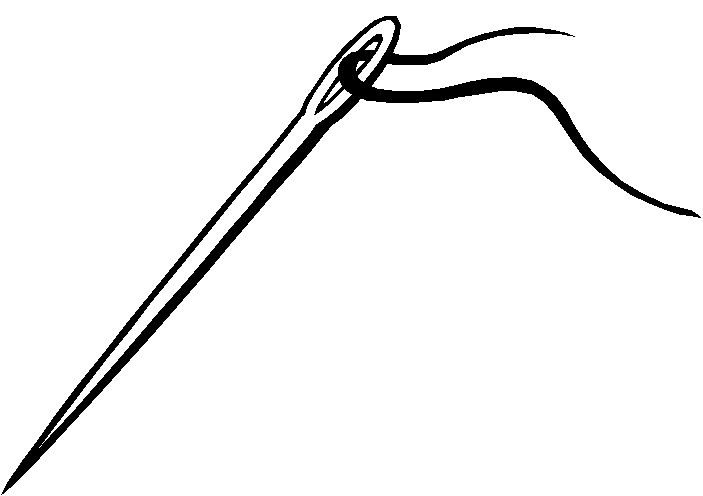 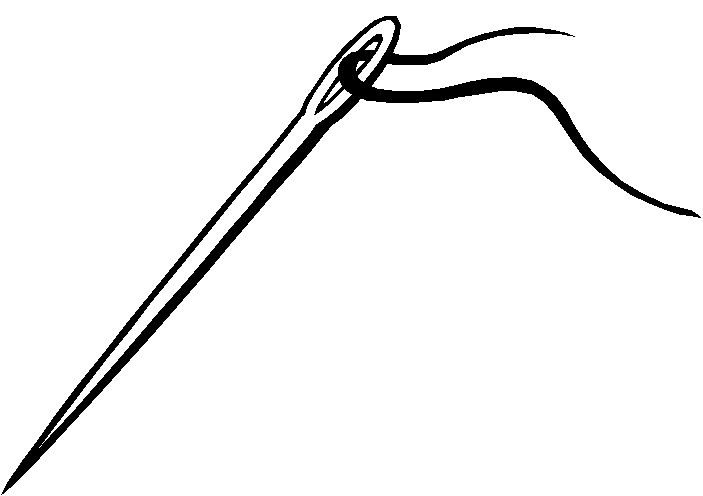 3
[Speaker Notes: Проверяем]
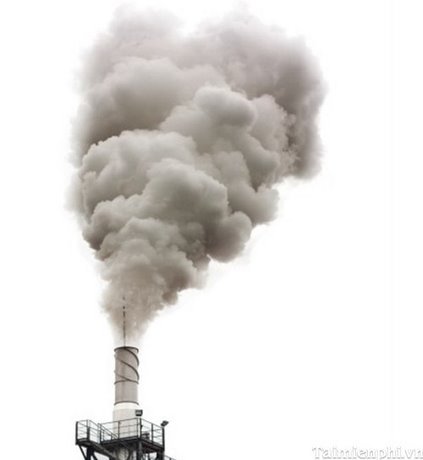 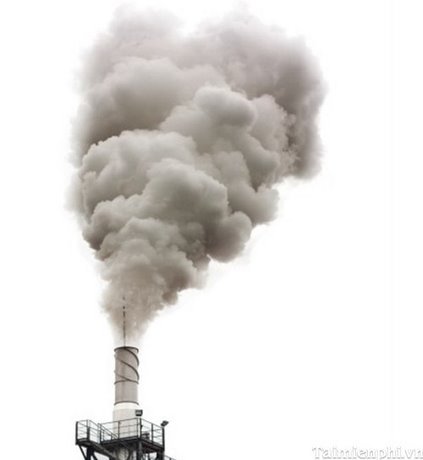 1
[Speaker Notes: Проверяем]
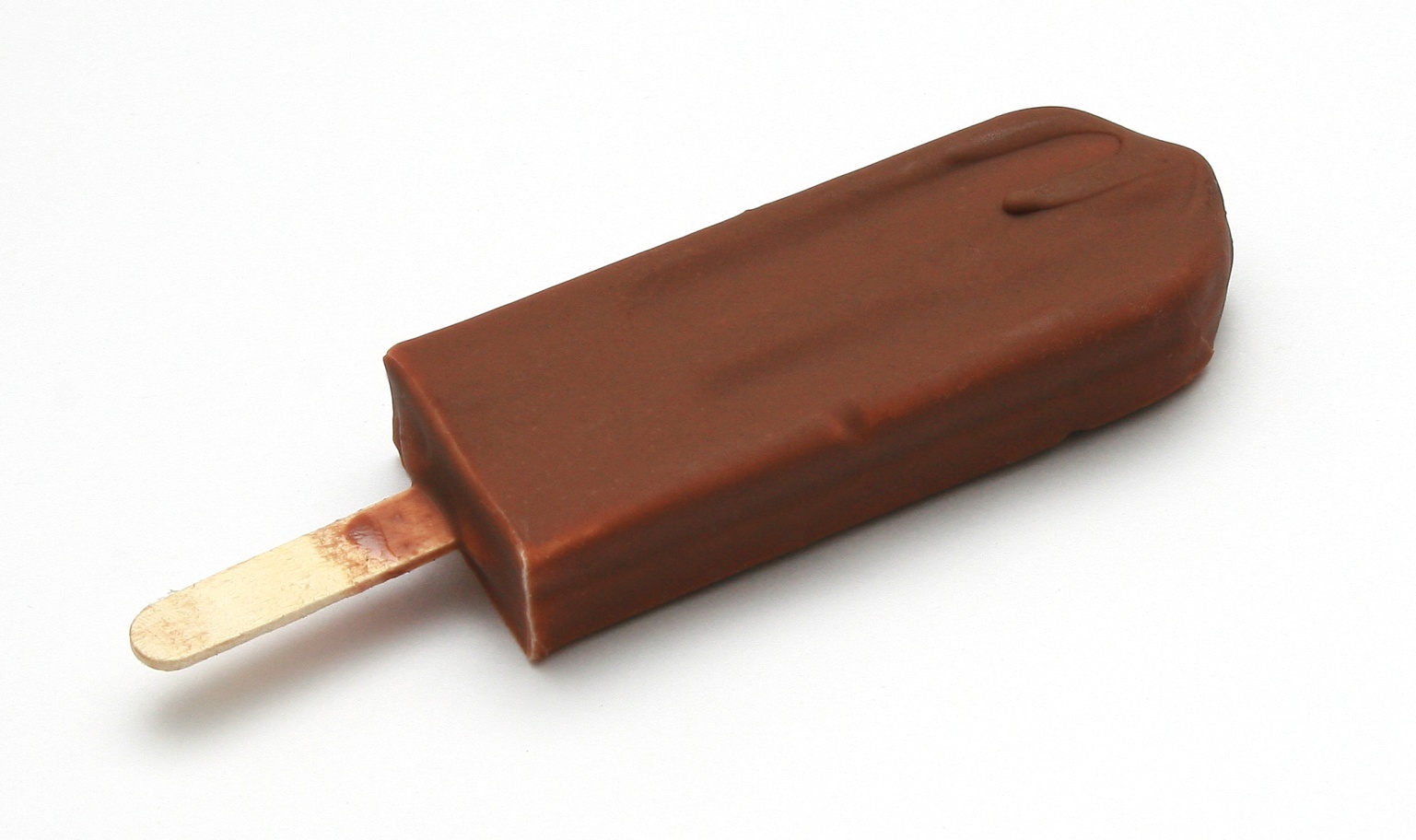 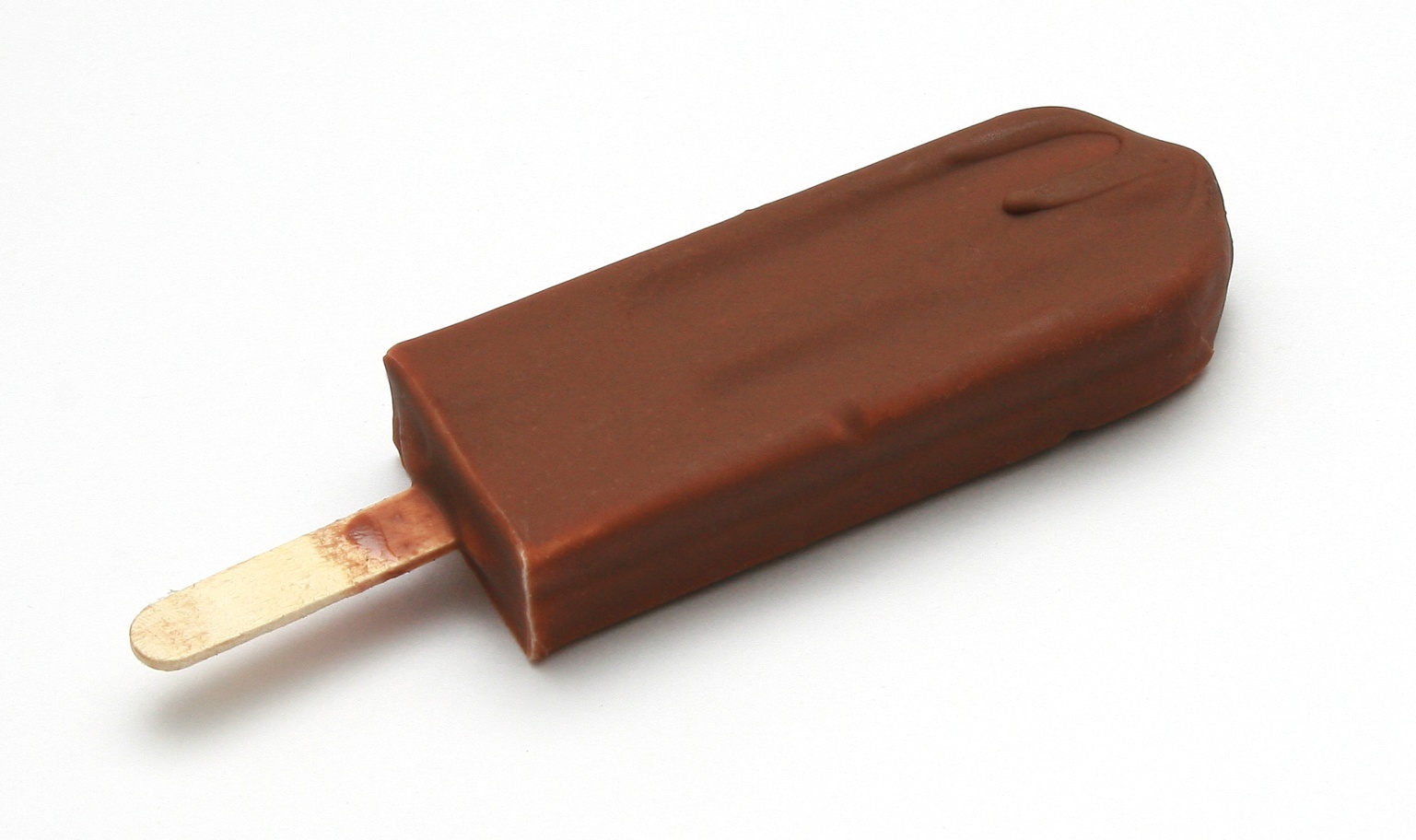 3
[Speaker Notes: Проверяем]
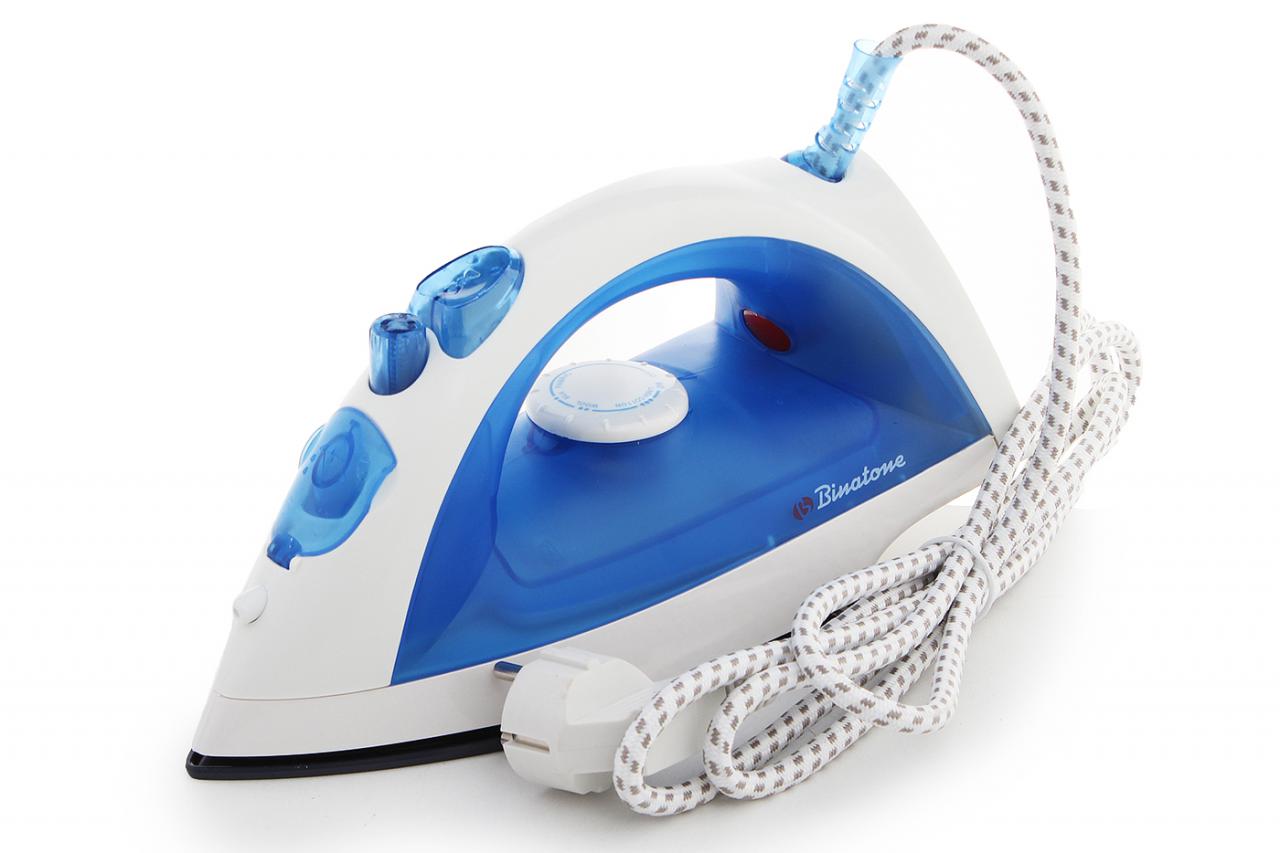 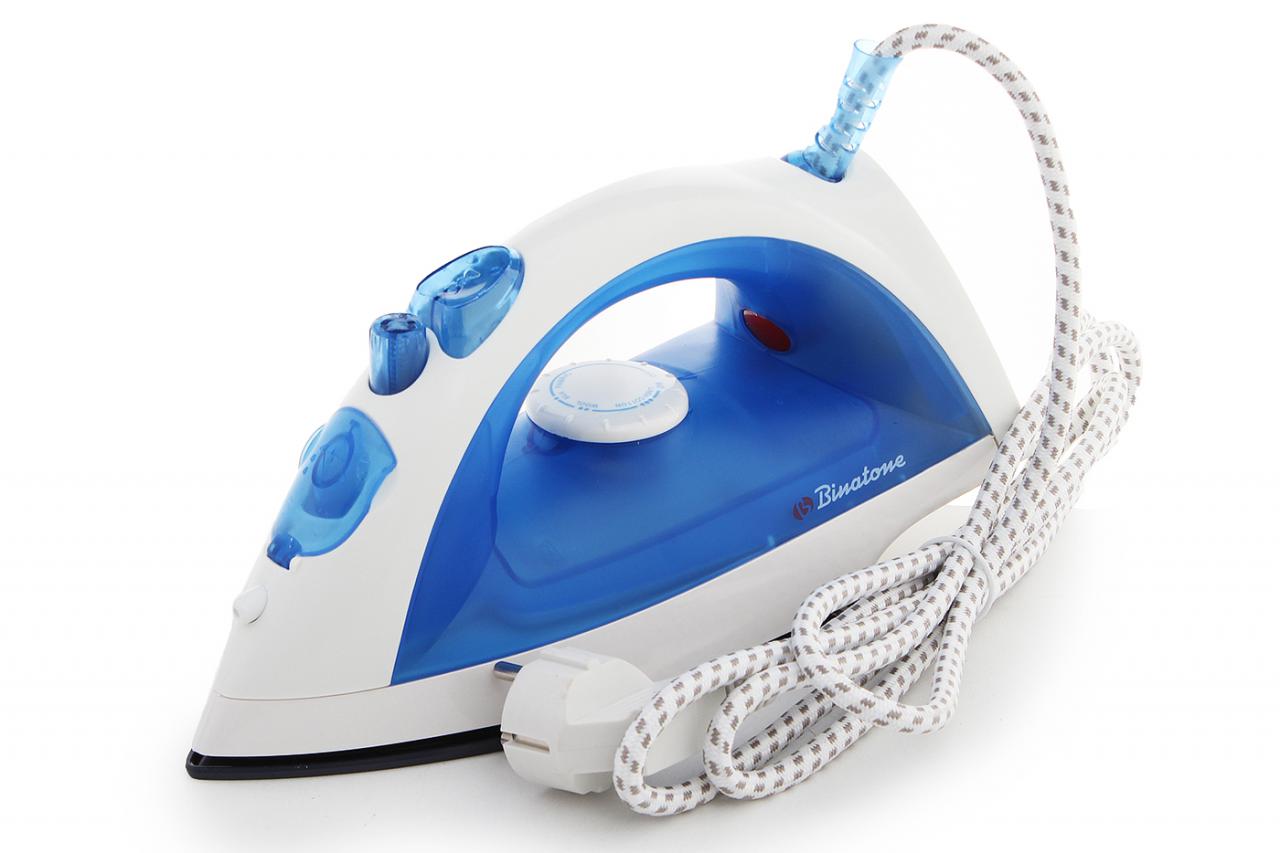 2
[Speaker Notes: Проверяем]
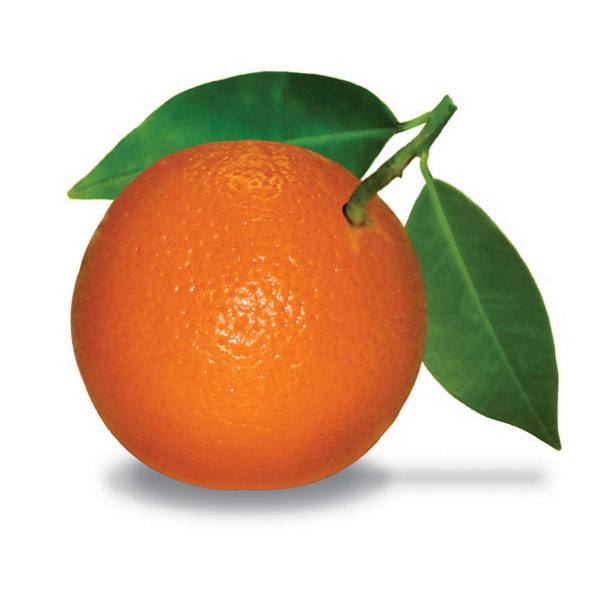 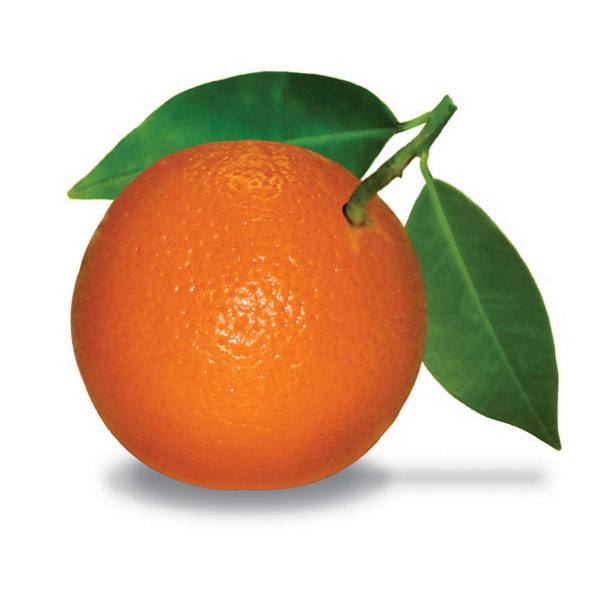 3
[Speaker Notes: Проверяем]
[Speaker Notes: Куйгорож   -  Молодцы

Дети, чем на письме мы обозначаем звуки?                  Буквой
чем звуки отличаются от букв?]
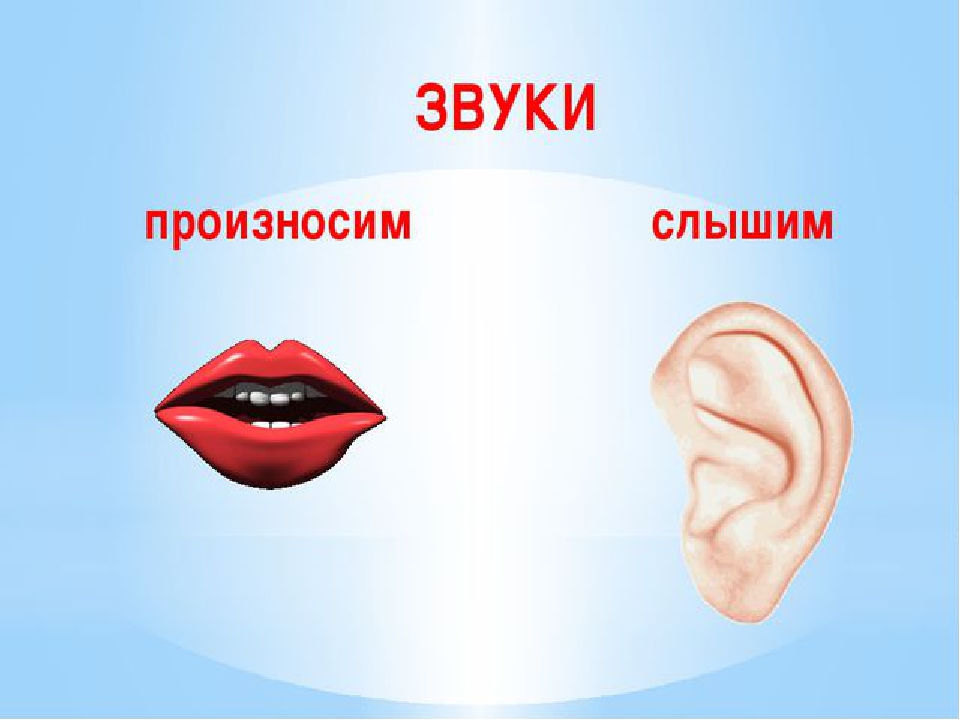 [Speaker Notes: Звуки мы произносим и слышим]
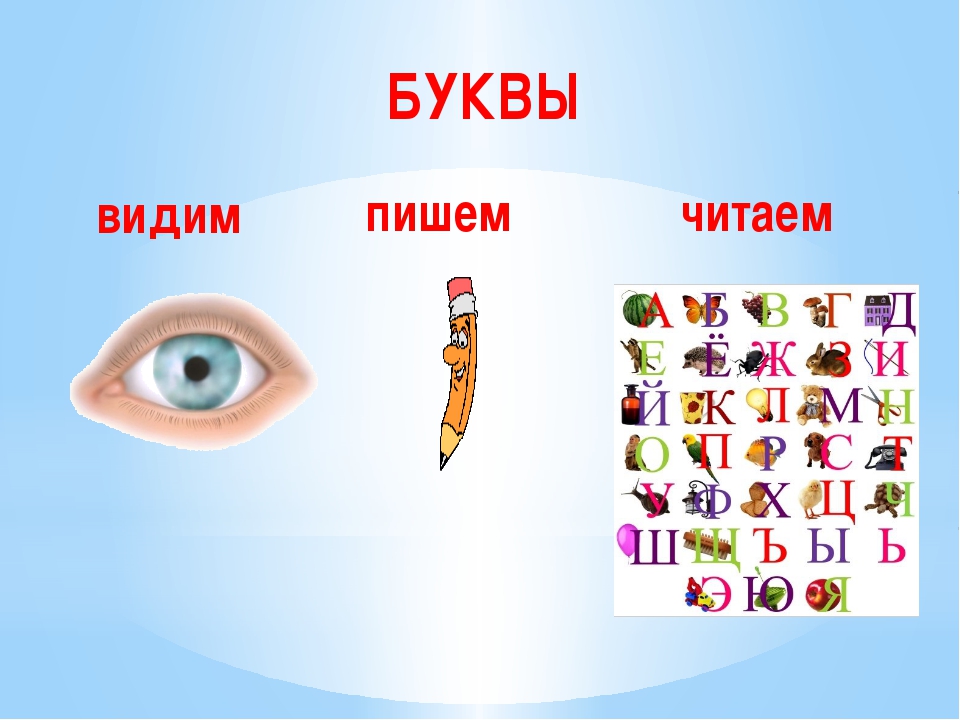 [Speaker Notes: Буквы мы видим, пишем и читаем]
Э
О
Ы
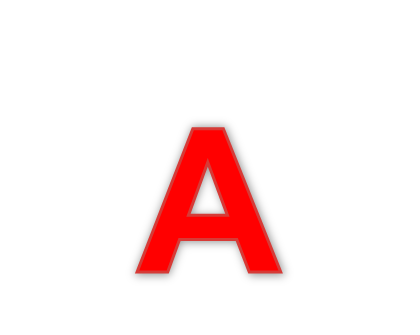 И
У
[Speaker Notes: Замените символ звука буквой.  К доске пойдет Наташа.
Покажи букву А.]
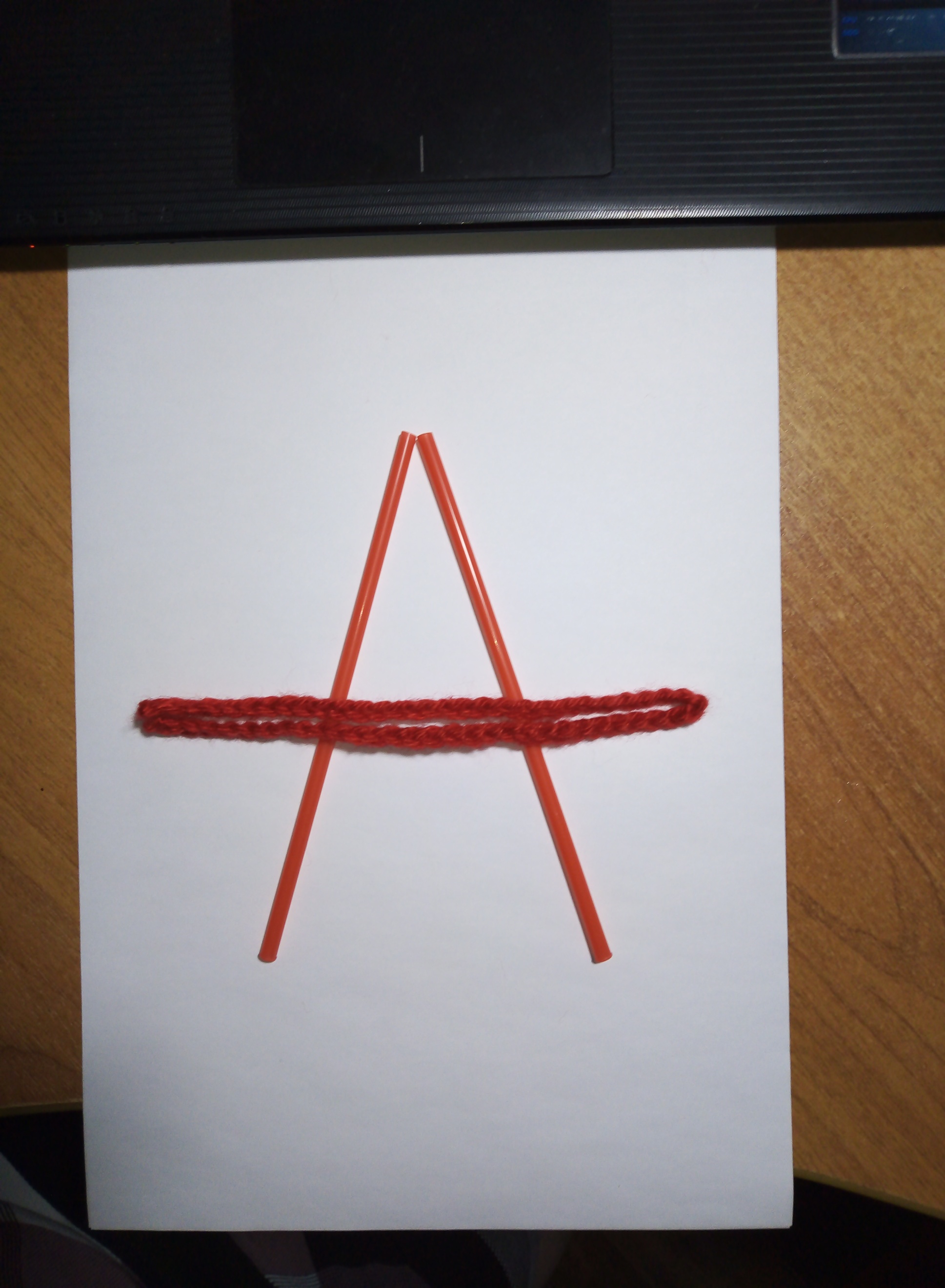 [Speaker Notes: Составьте букву с помощью палочек и шнурка. Работаем на местах.
Хорошо.]
А
Э
Ы
И
О
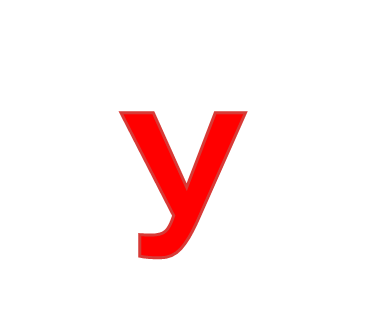 [Speaker Notes: посмотрите на доску. 
Замените символ звука буквой.  Полина покажи букву У.]
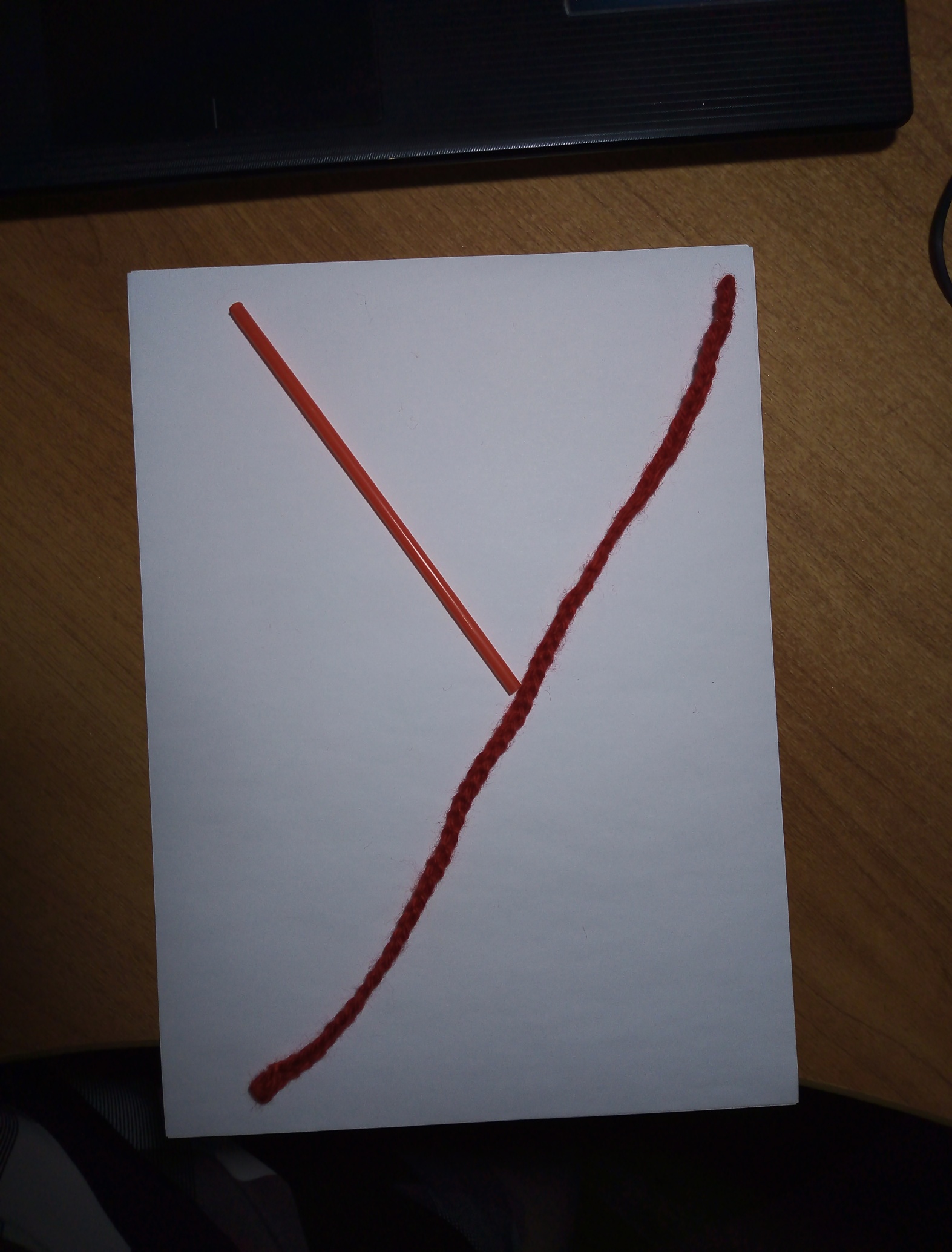 [Speaker Notes: Составьте букву с помощью палочек и шнурка. Работаем на местах.
Молодцы.]
А
Э
О
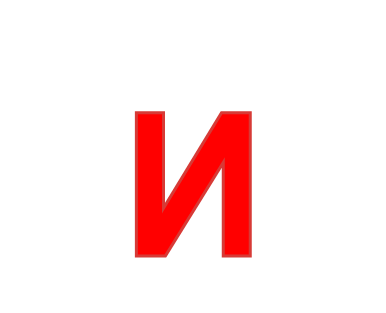 Ы
У
[Speaker Notes: Замените символ звука буквой.  К доске пойдет Матвей и покажет букву И.]
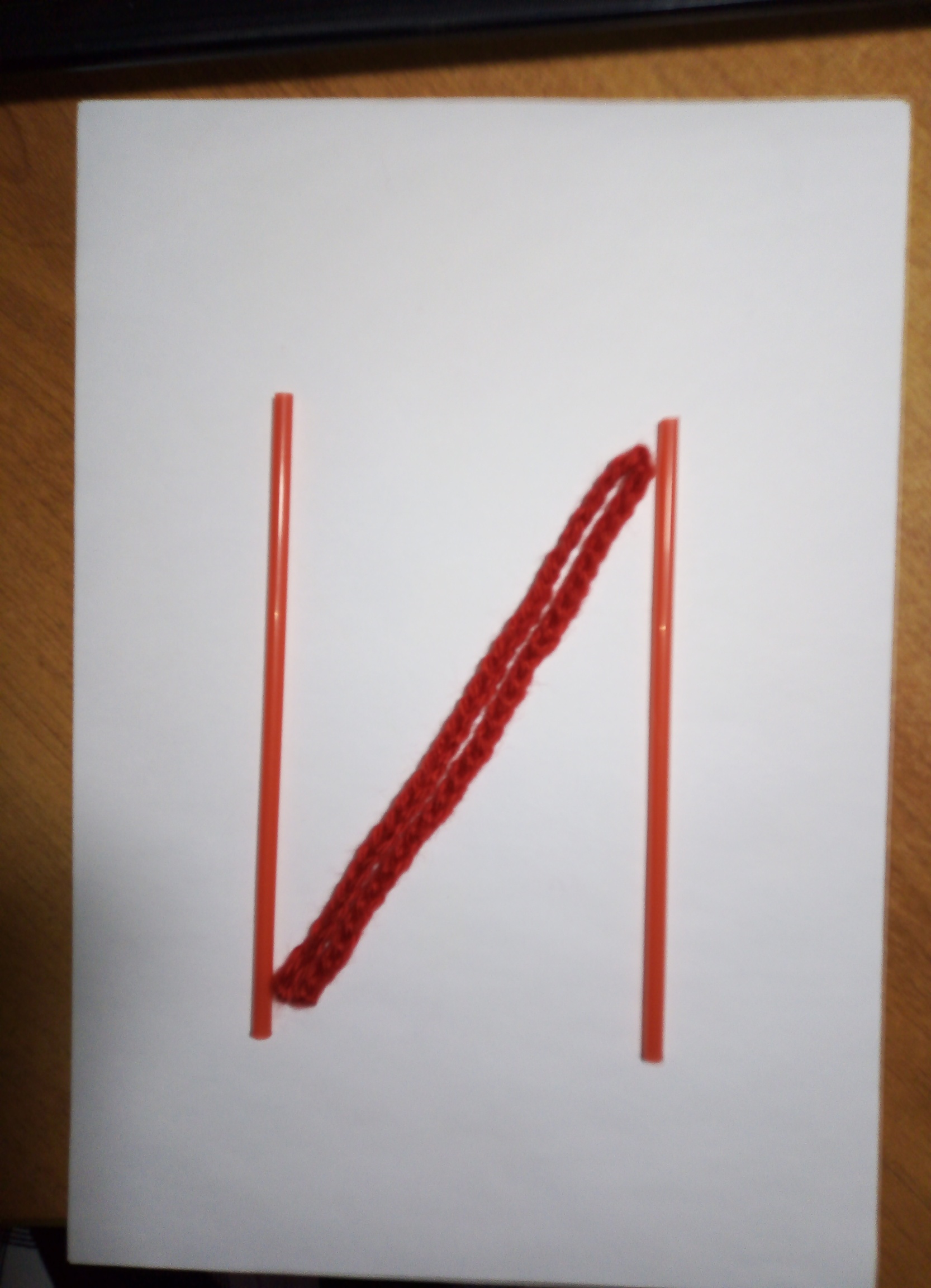 [Speaker Notes: Составьте букву с помощью палочек и шнурка. Работаем на местах.
Правильно.]
Э
А
Ы
И
О
У
[Speaker Notes: Замените символ звука буквой.  К доске пойдет Женя. Покажи букву О.]
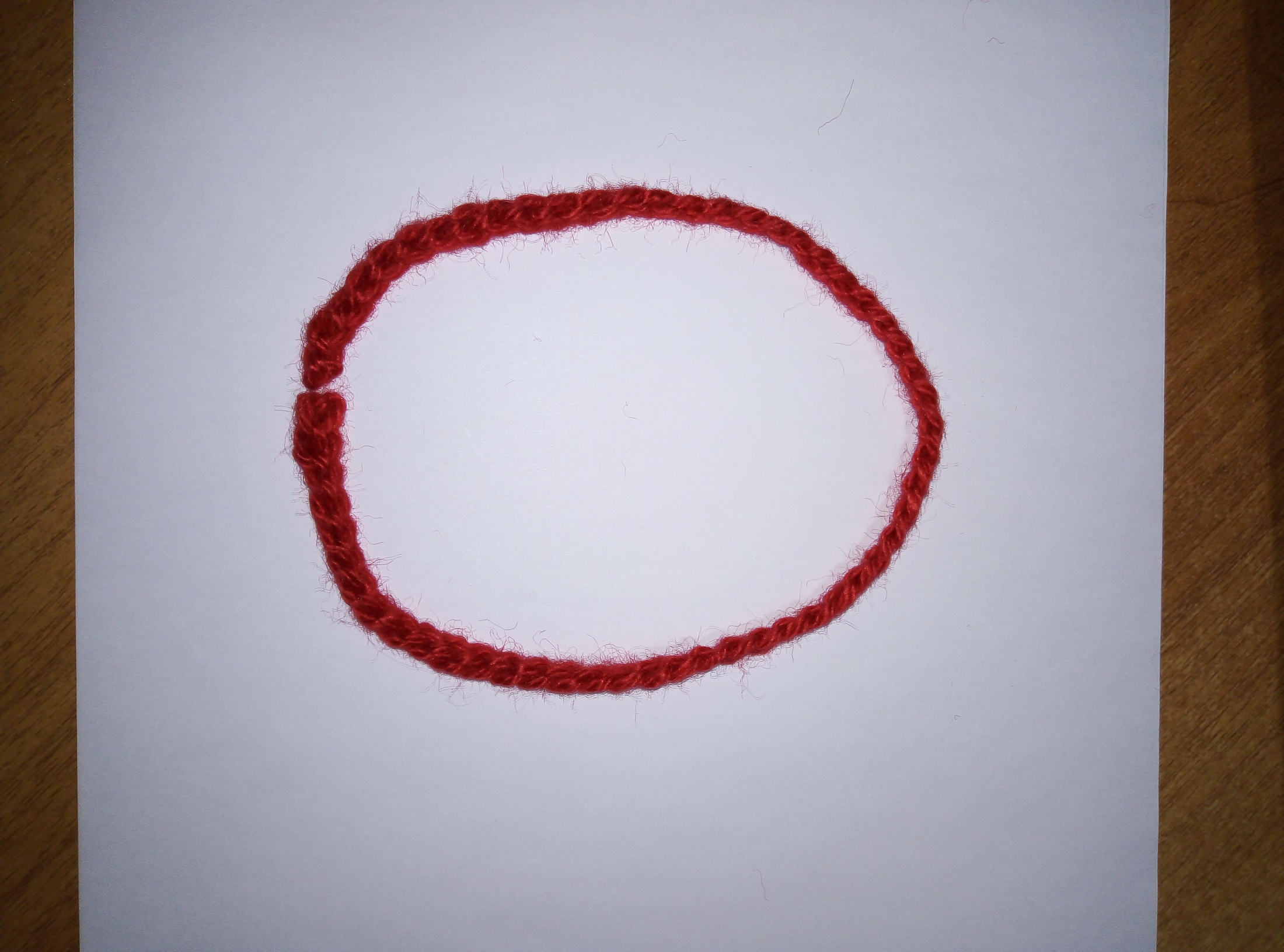 [Speaker Notes: Составьте букву с помощью палочек и шнурка. Работаем на местах.
Справились.]
Э
А
И
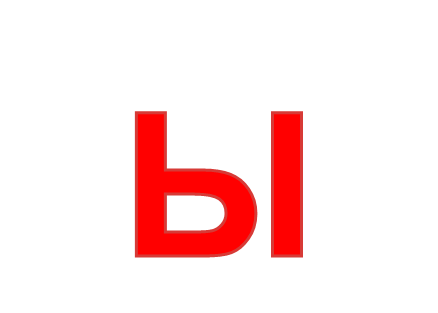 О
У
[Speaker Notes: Замените символ звука буквой.  К доске пойдет Ваня. Покажи букву Ы.]
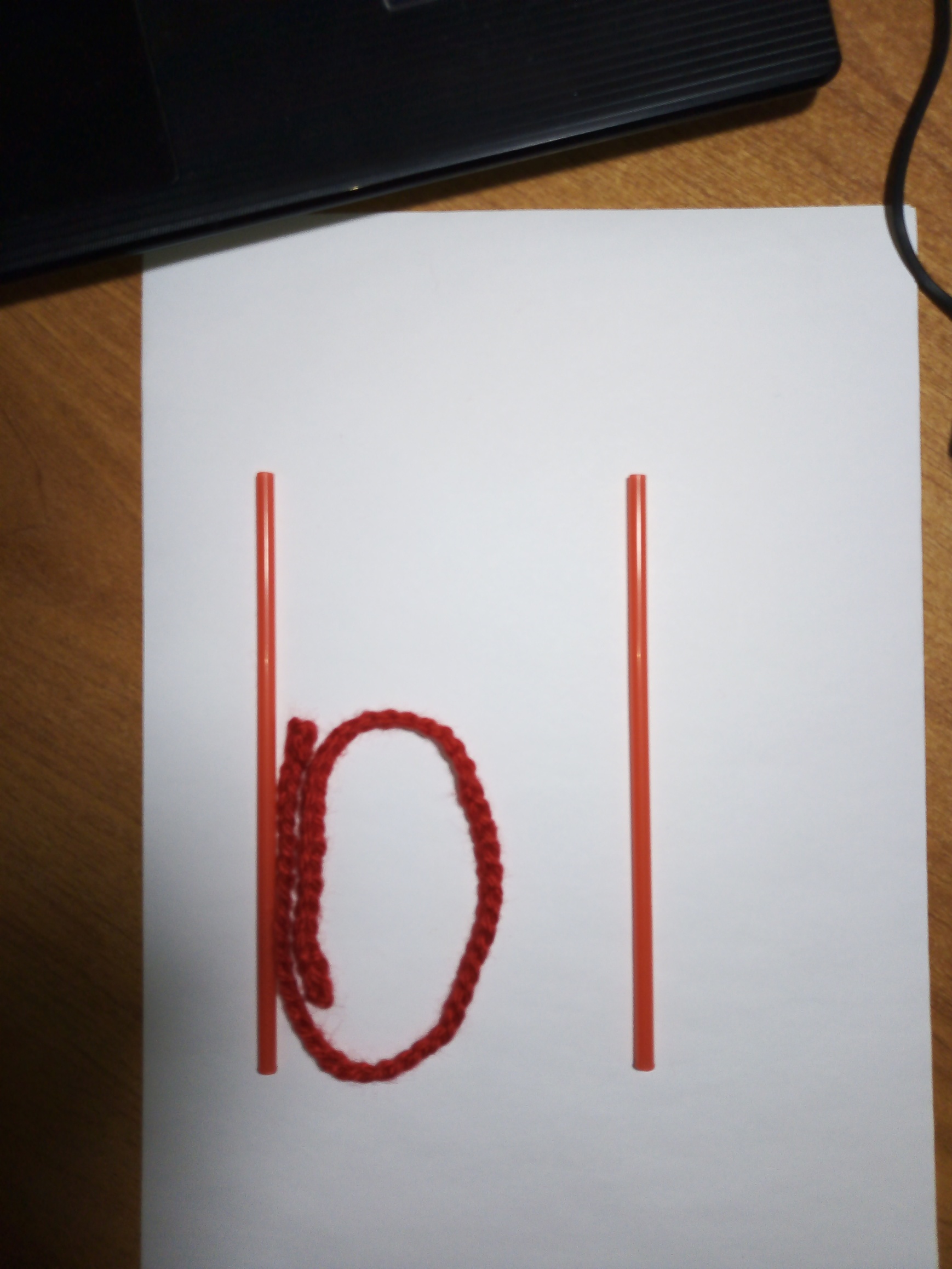 [Speaker Notes: Составьте букву с помощью палочек и шнурка. Работаем на местах.
Замечательно.]
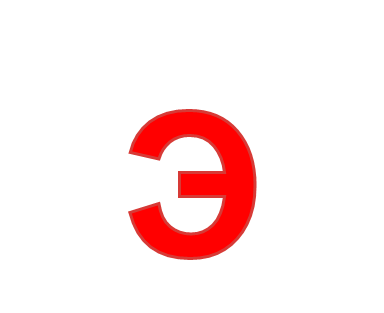 А
О
Ы
И
У
[Speaker Notes: Замените символ звука буквой.  К доске пойдет ……..]
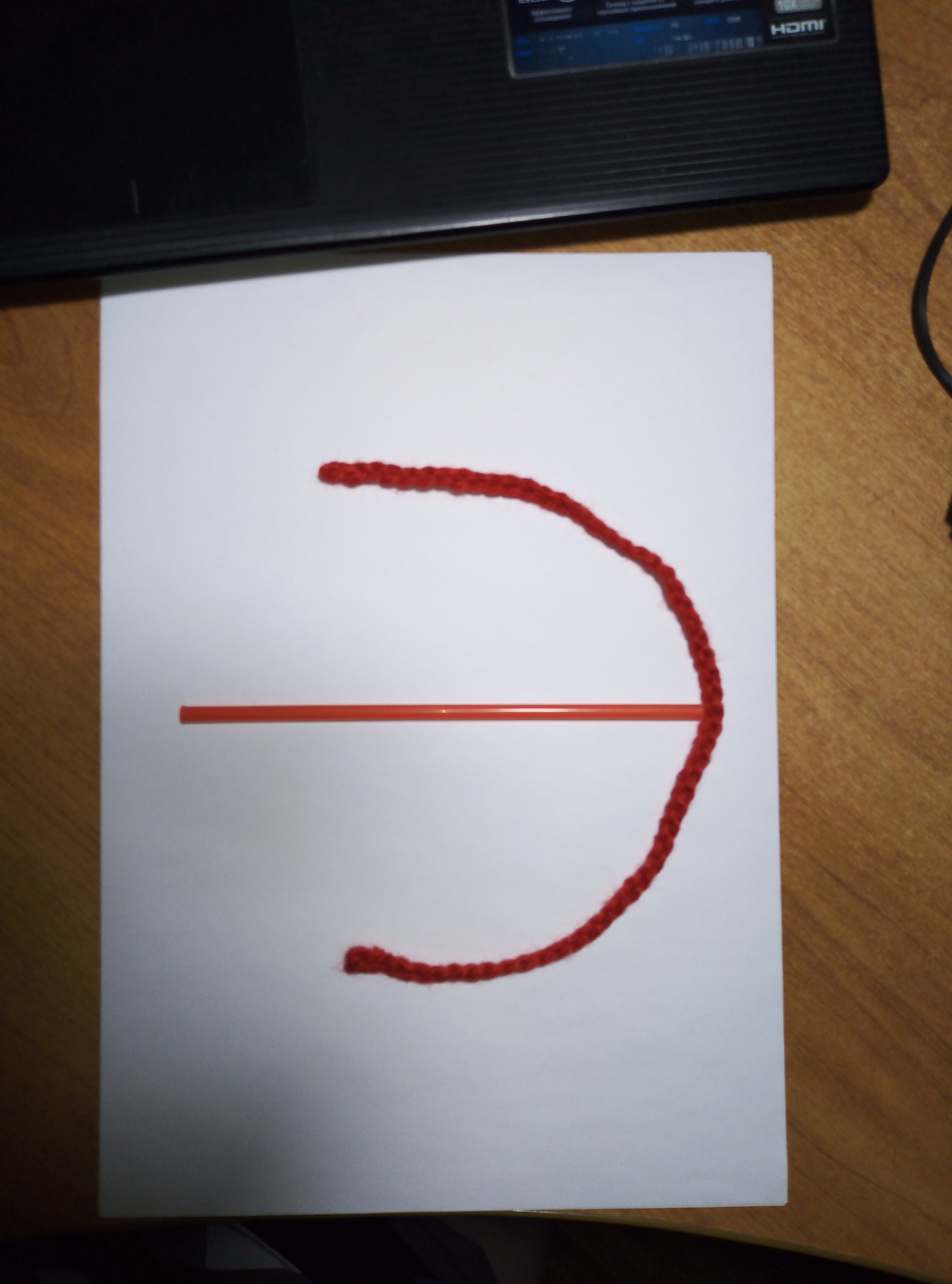 [Speaker Notes: Составьте букву с помощью палочек и шнурка. Работаем на местах.
Все работали хорошо.]
[Speaker Notes: Убрали палочки и шнурки.

Куйгорож –Умницы и умнички! Много букв знаете. А я, не знаю ни одной буквы.
Научите меня читать

Смотри и учись.

Прочитаем  предложения. Работаем по цепочке.]
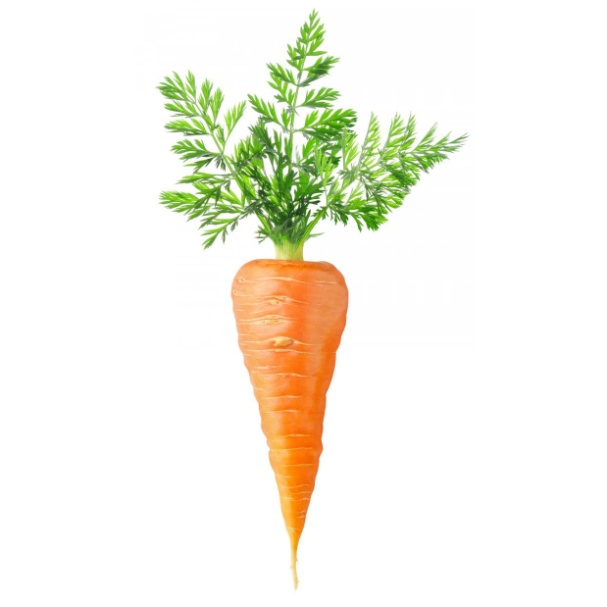 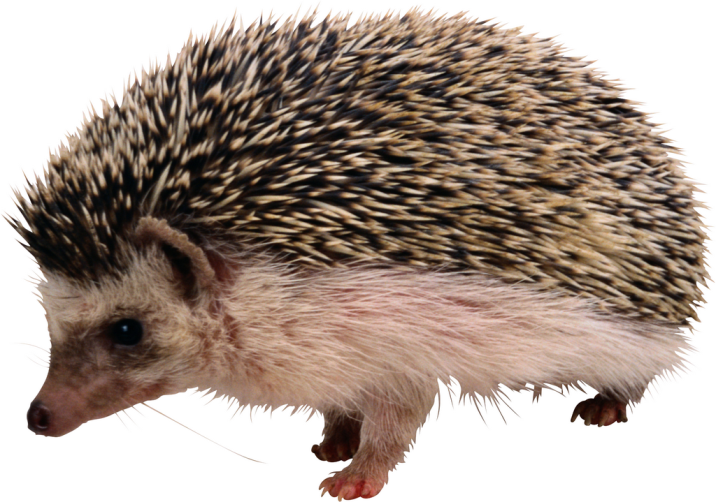 У
и
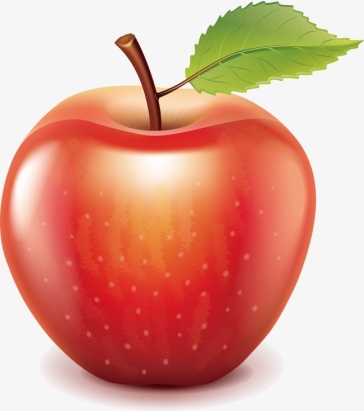 .
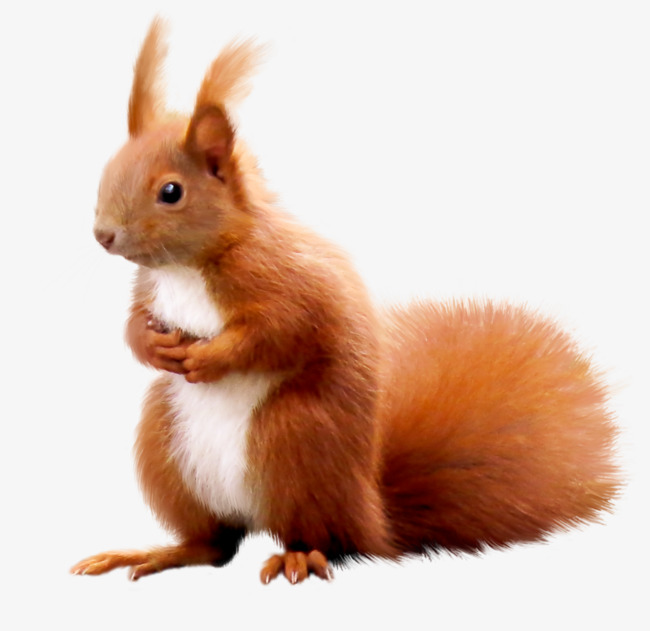 А у
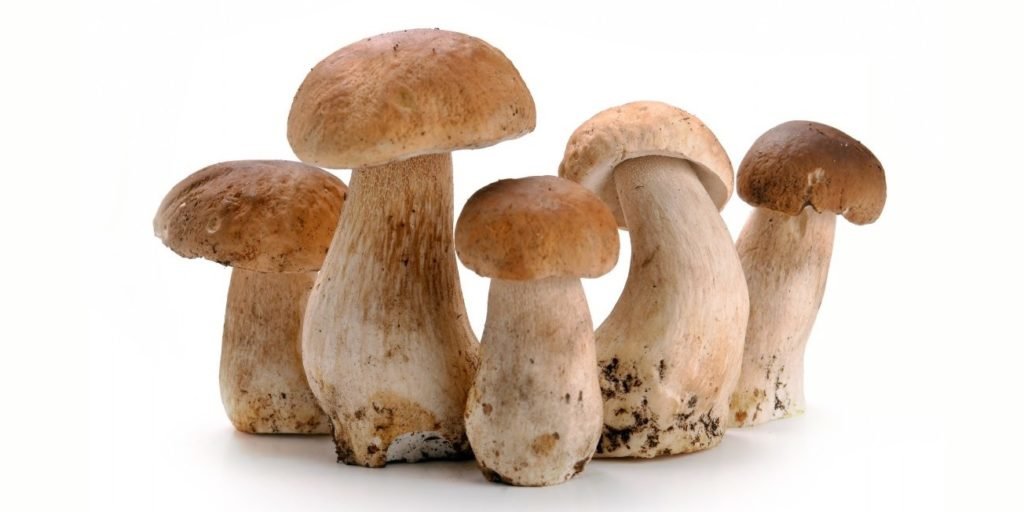 .
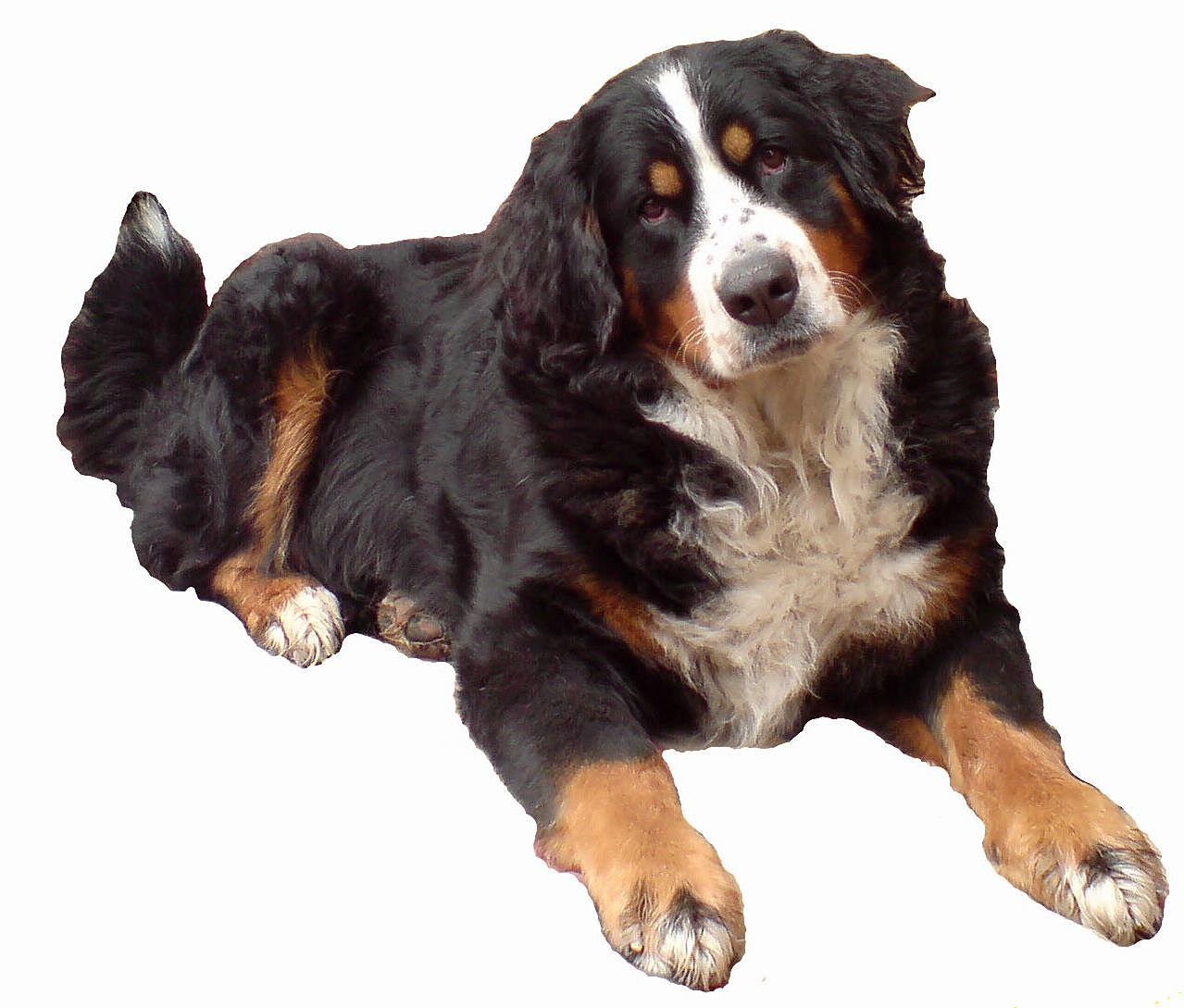 У
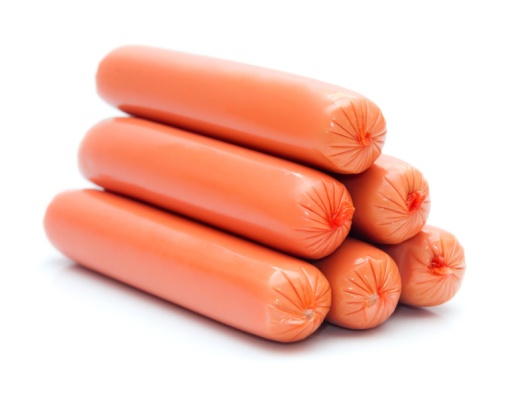 .
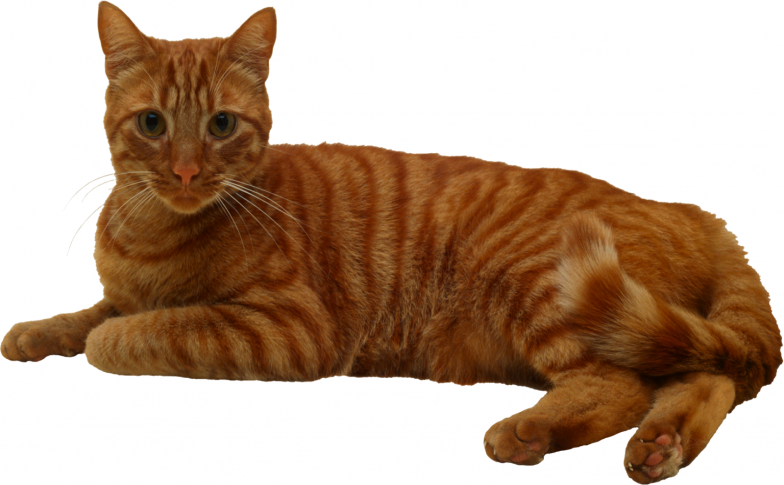 А у
.
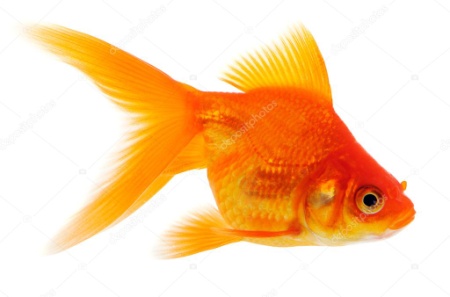 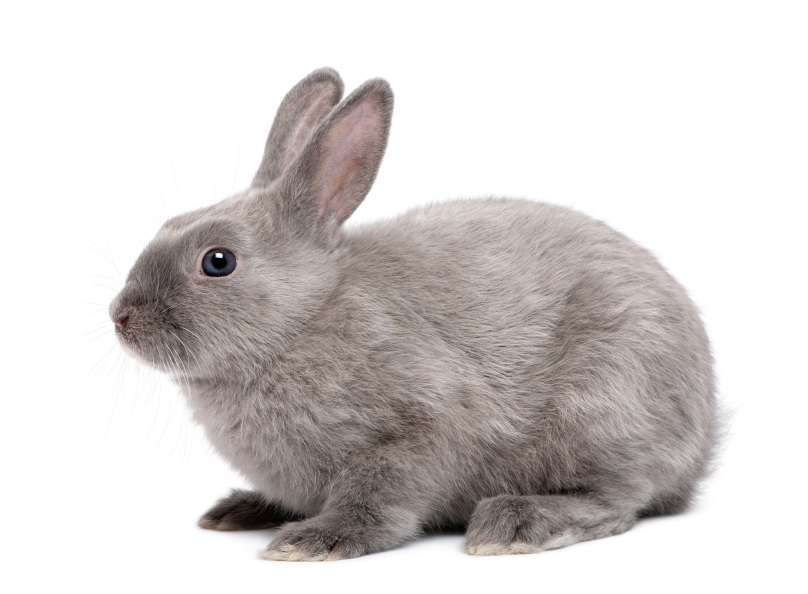 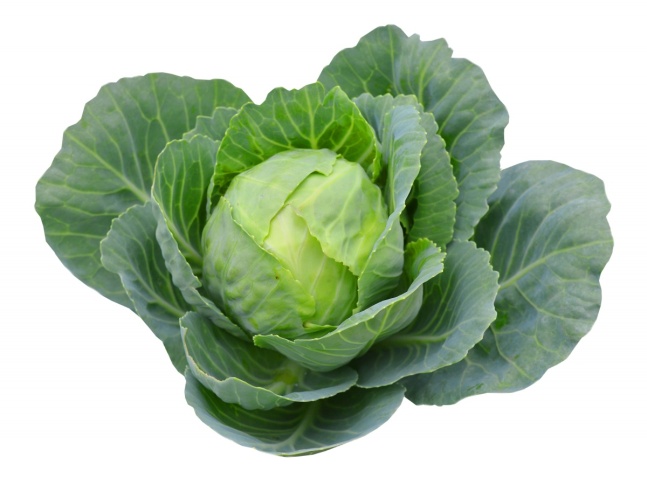 У
.
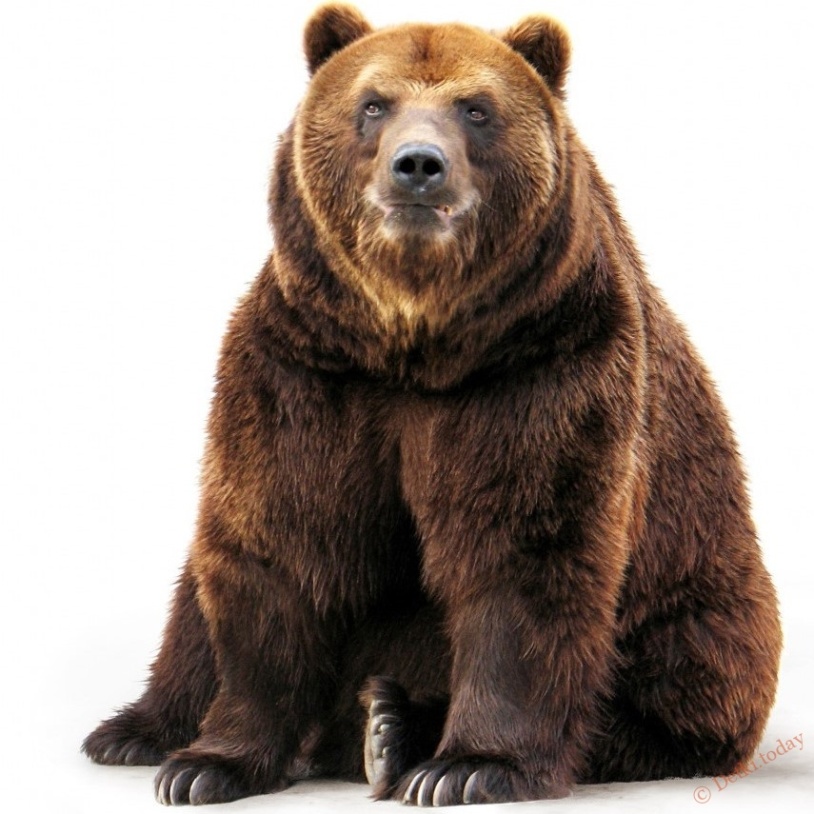 А у
.
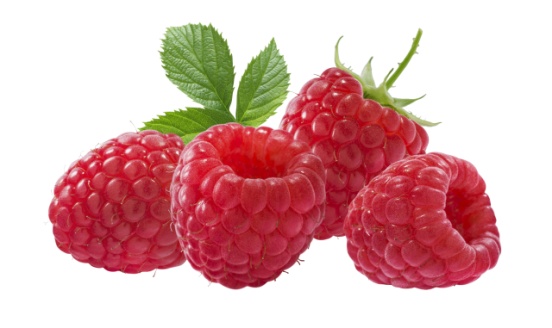 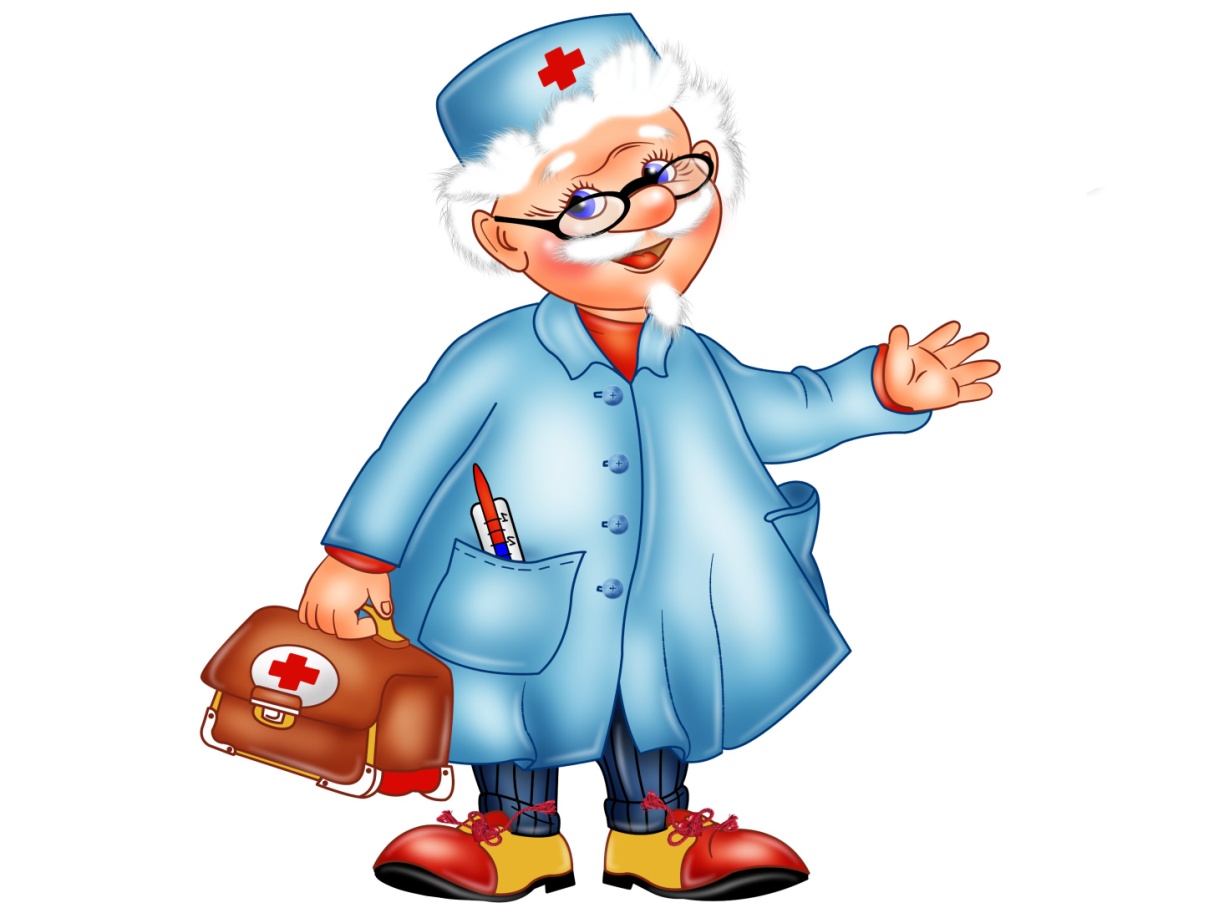 У
и
.
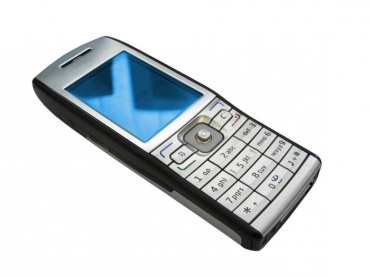 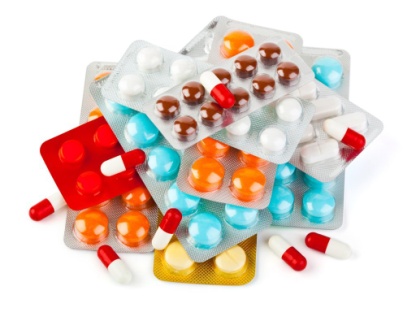 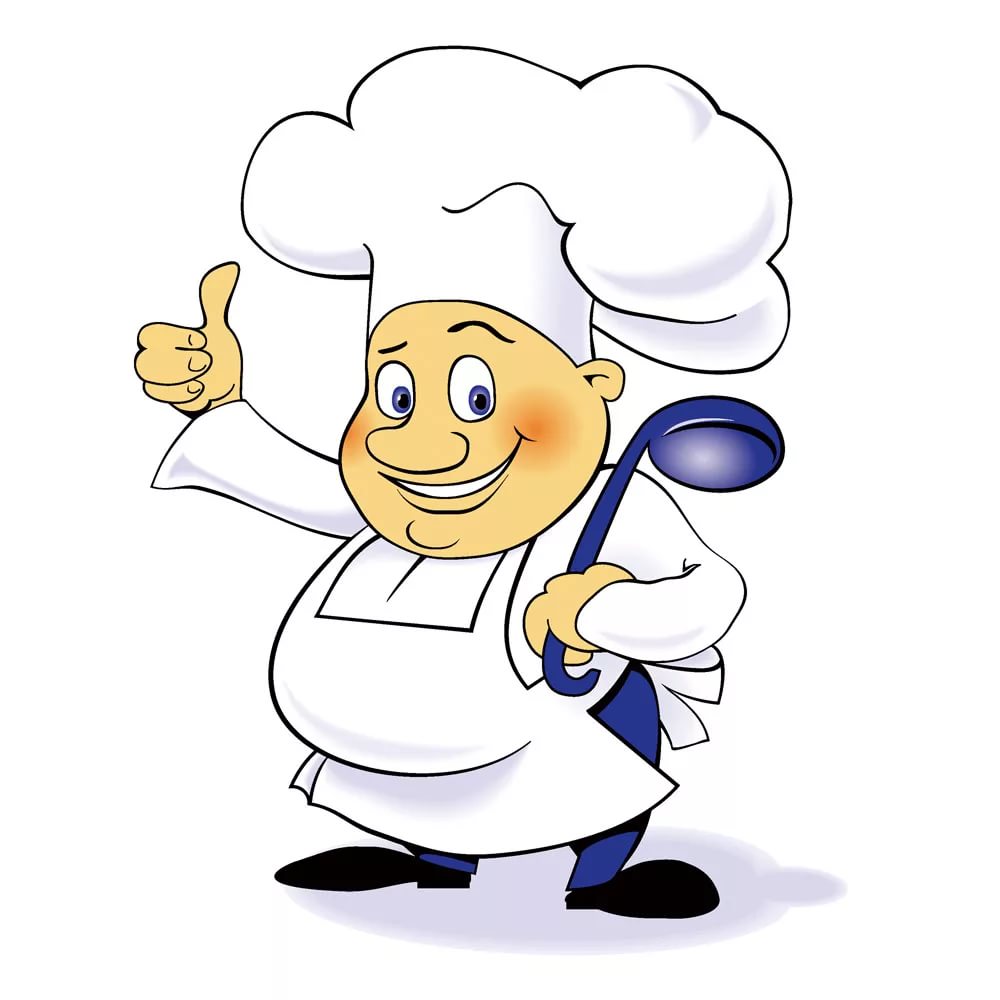 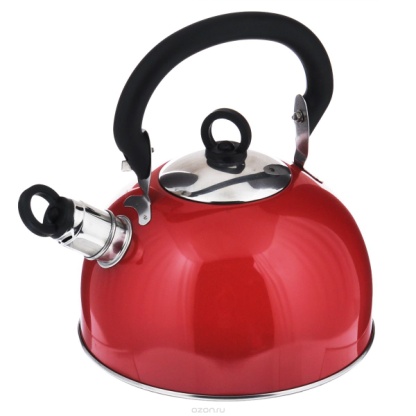 А у
.
[Speaker Notes: Молодцы! Хорошо читали и Куйгорожа научили.

Тебе понравилось быть логопедом на занятии у ребят?

 Куйгорож. - Спасибо, что вы помогли мне освоить профессию логопеда. Мне было интересно с вами.

Вспомним, какие звуки были у нас в гостях.

В какие игры мы играли?

Что вам понравилось?]